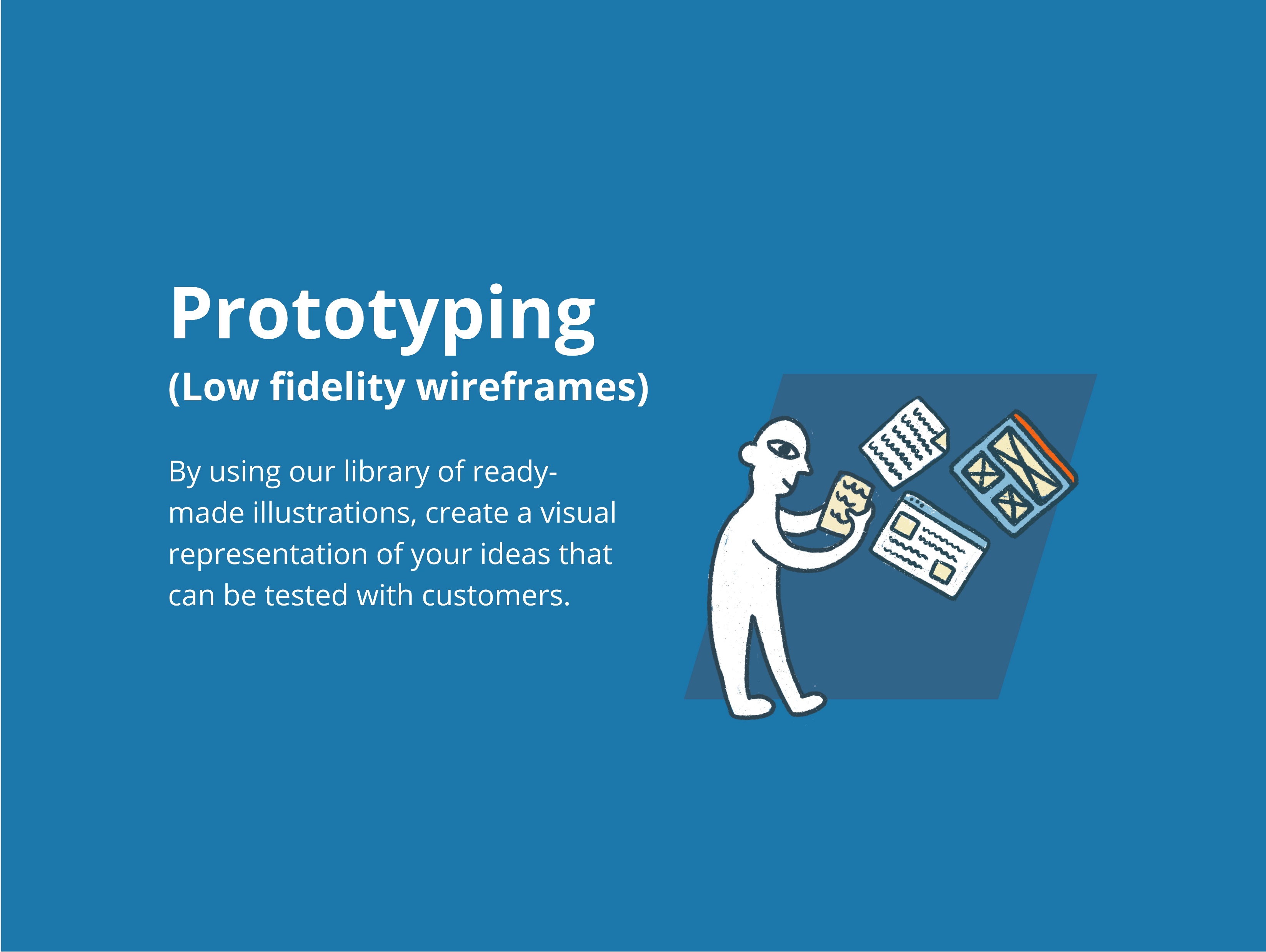 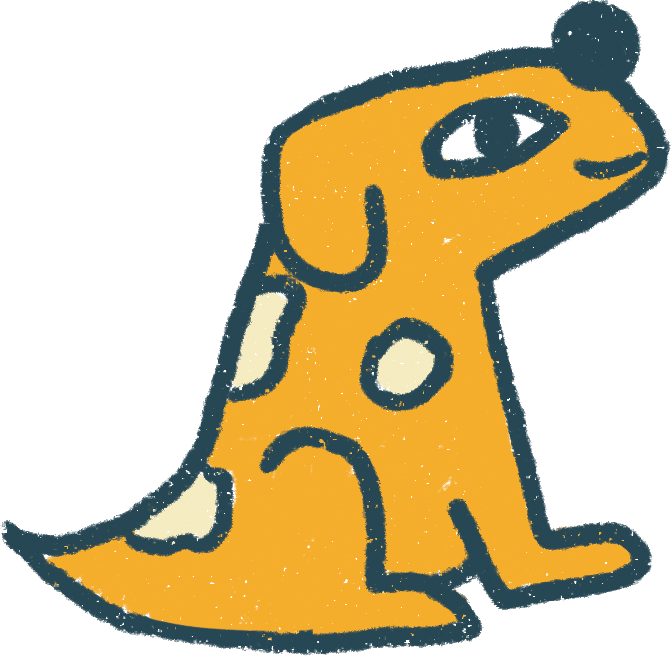 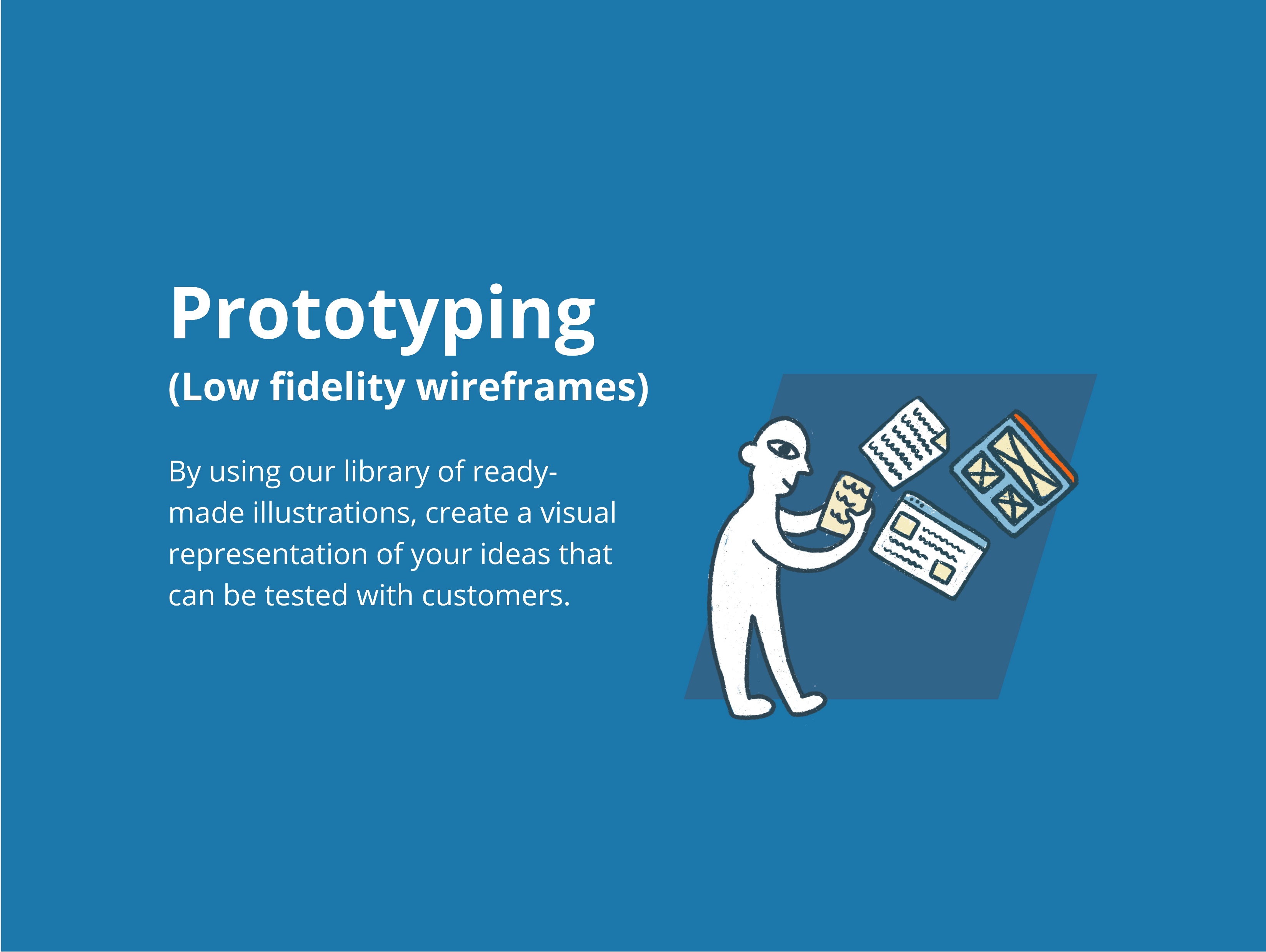 Browser prototyping
Digital wireframing resource
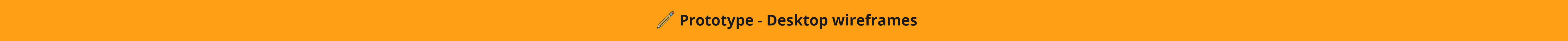 Prototype
Drag and drop or copy and paste the visuals
Add the visual components to the working space below.
Top banner
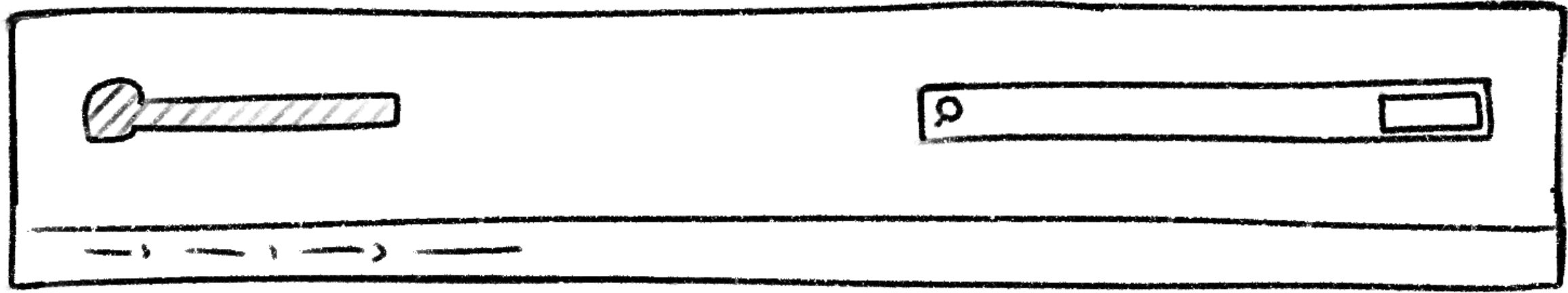 Footer
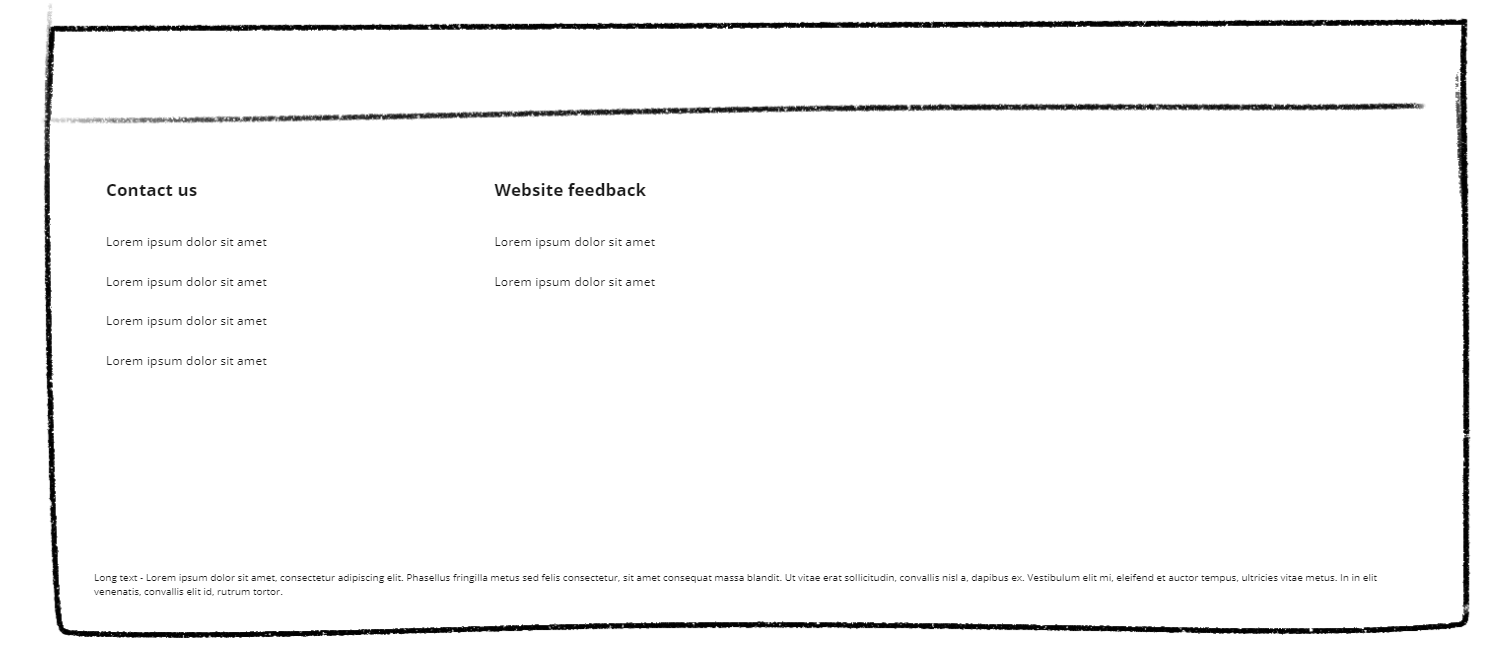 Browser frame (expandable)
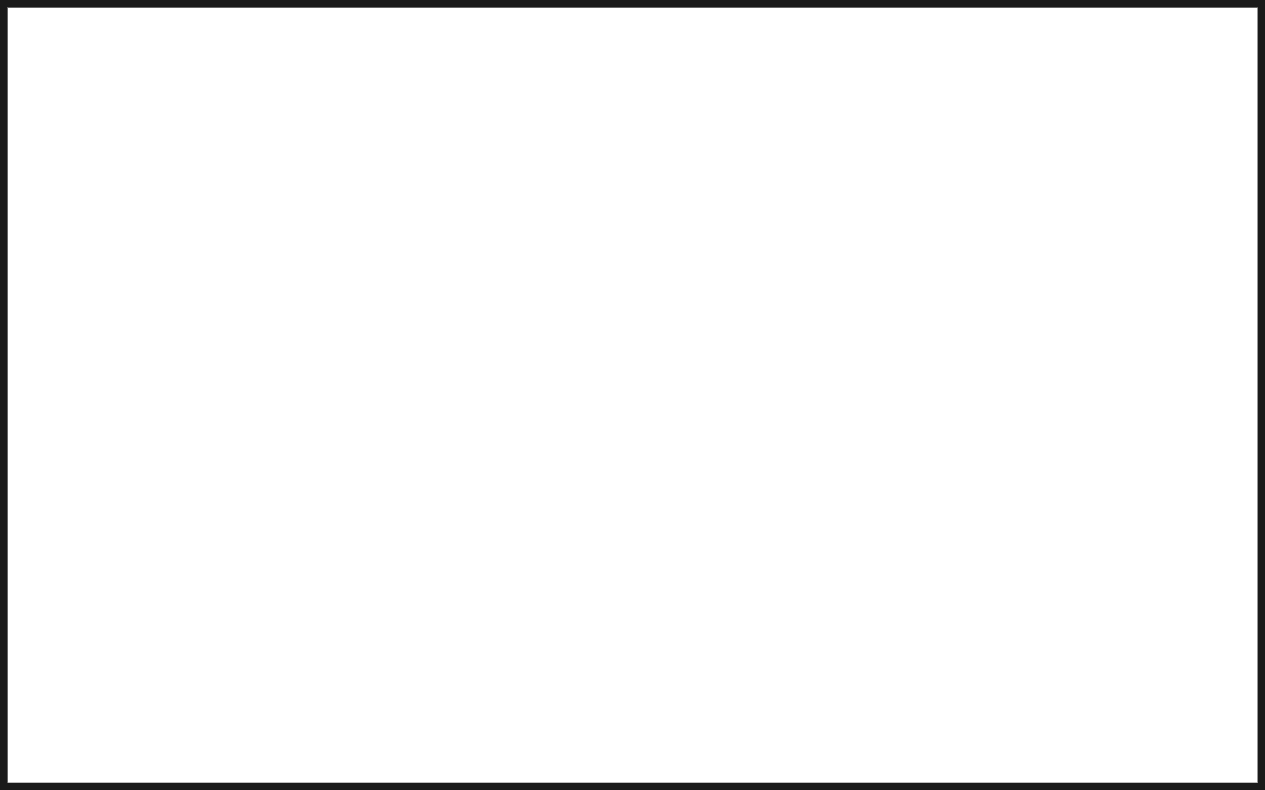 Navigation (guide page)
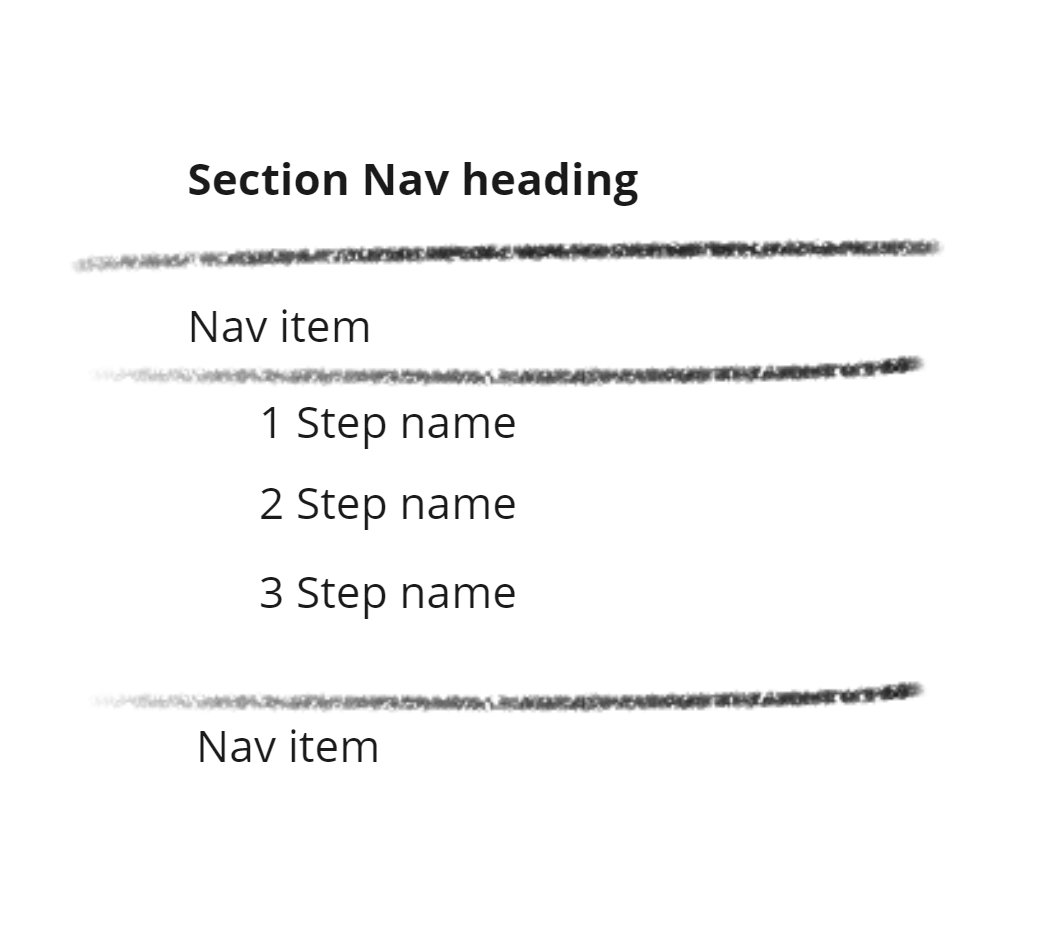 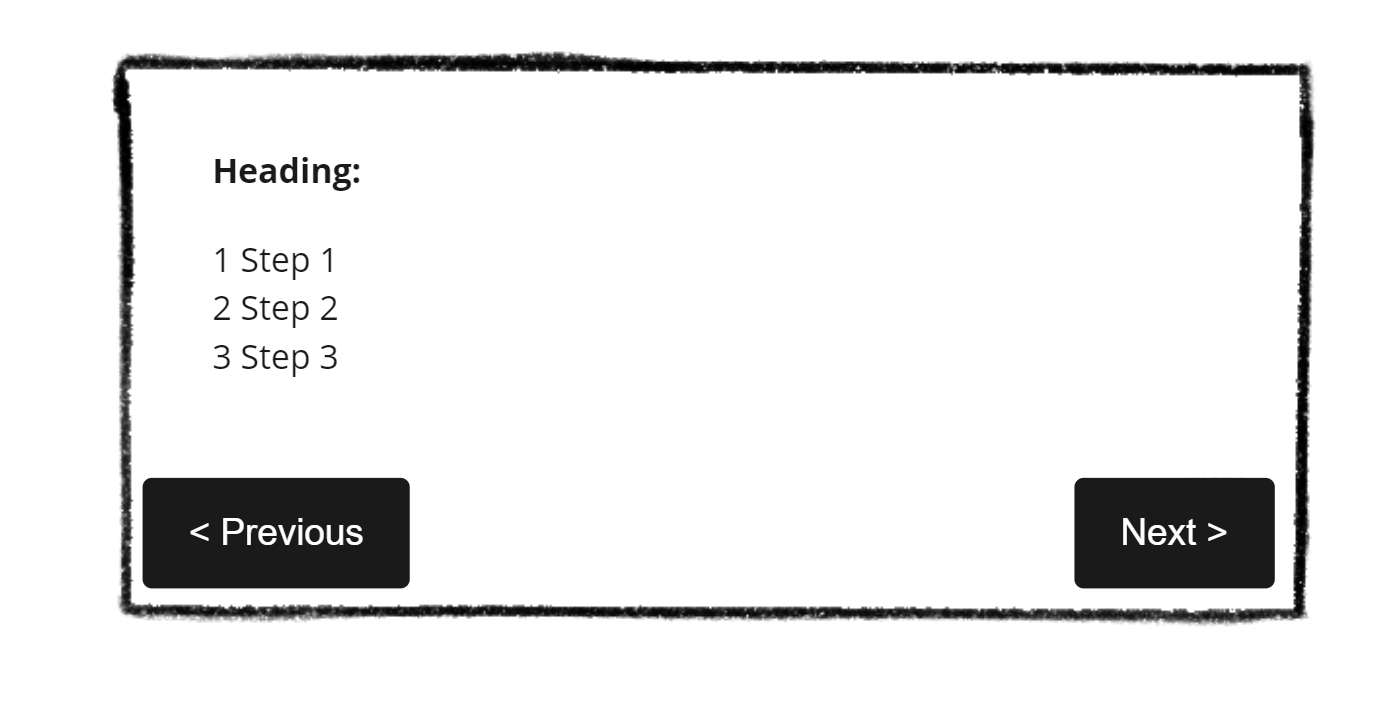 Navigation
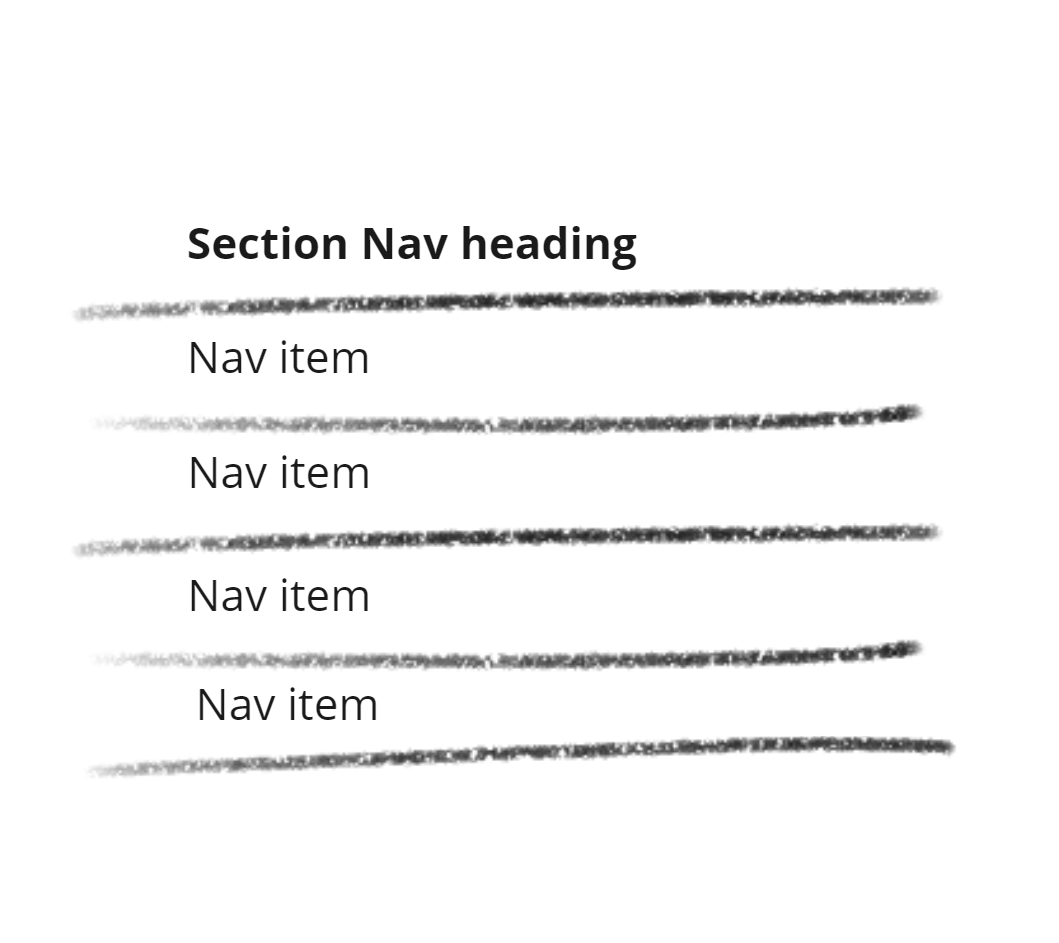 Aside boxes
Right side of web page
Drag and drop or copy and paste the visuals
Hero banner image
Text
Buttons
Cards
Other visuals
Add your own visual elements here.
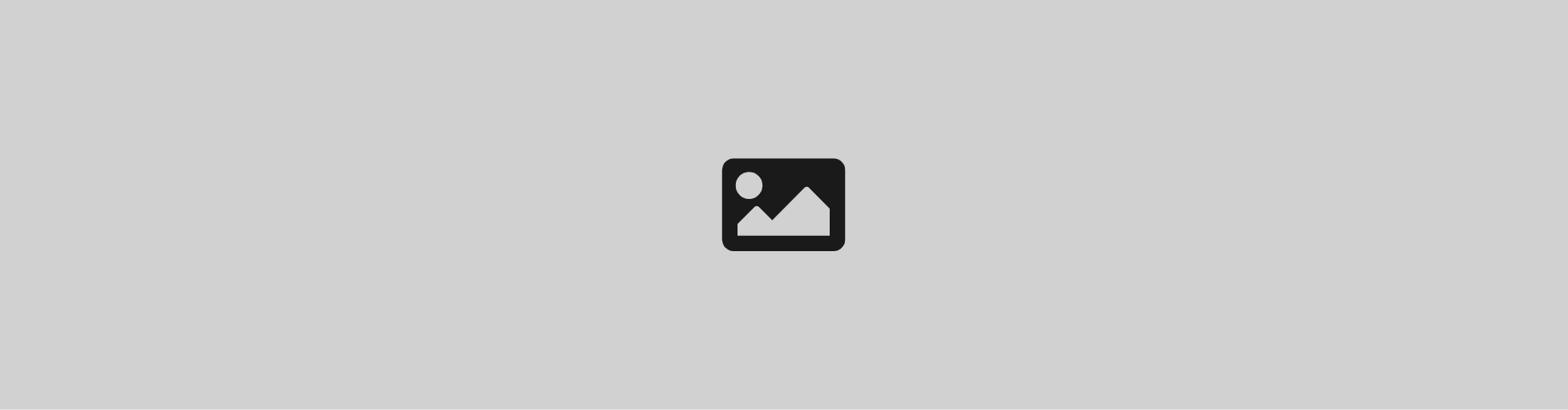 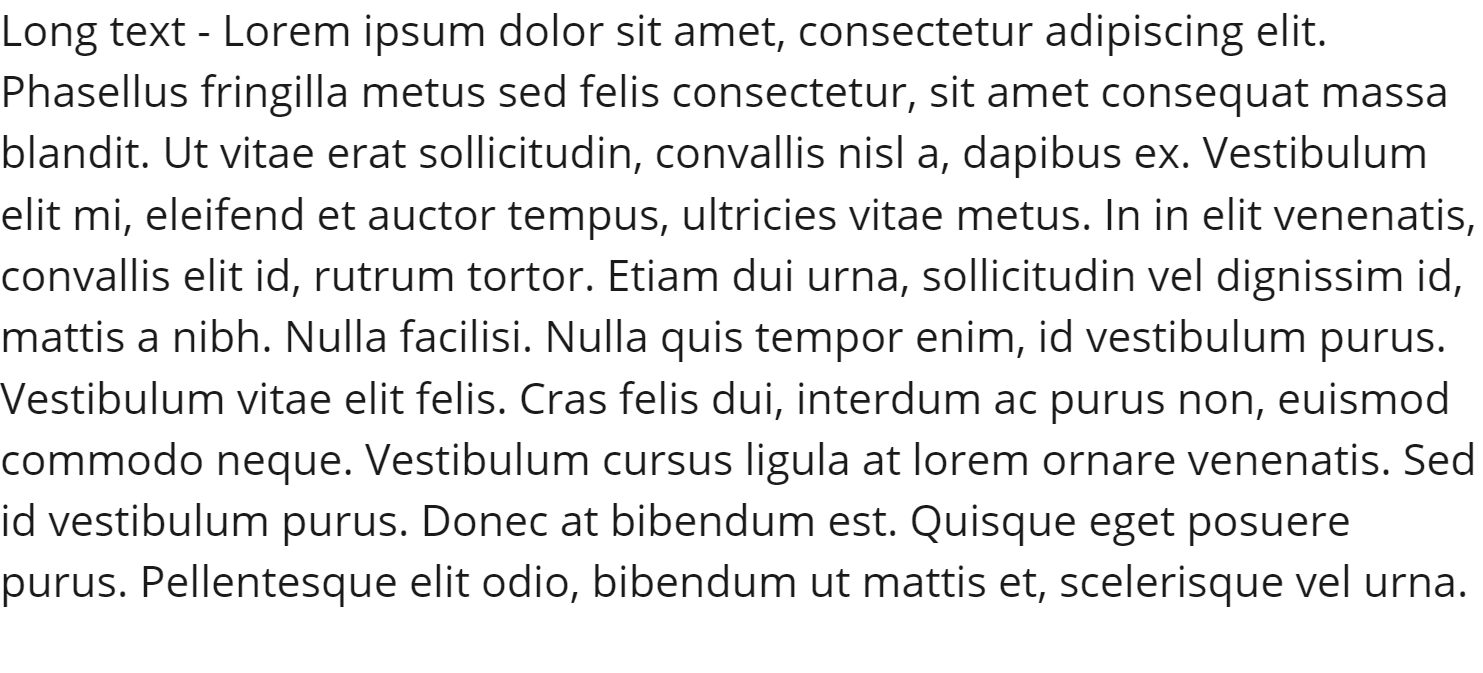 Franchise layout
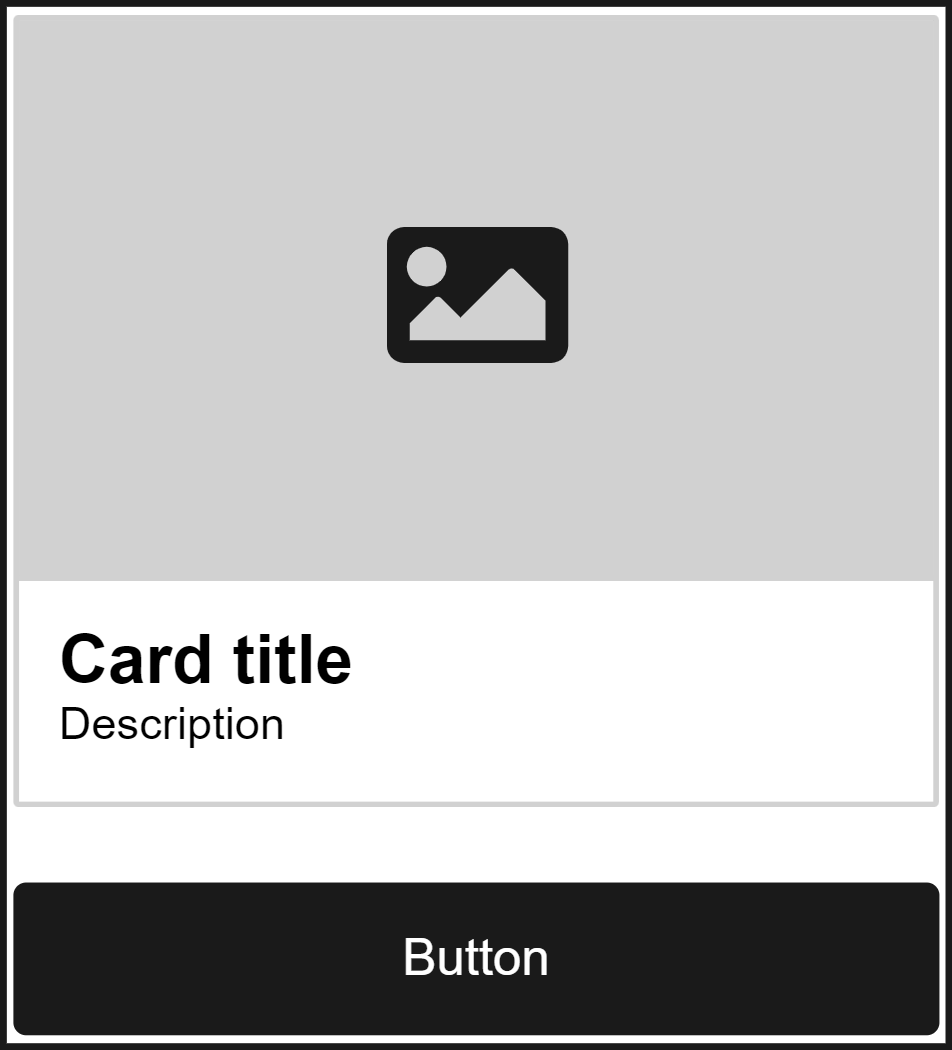 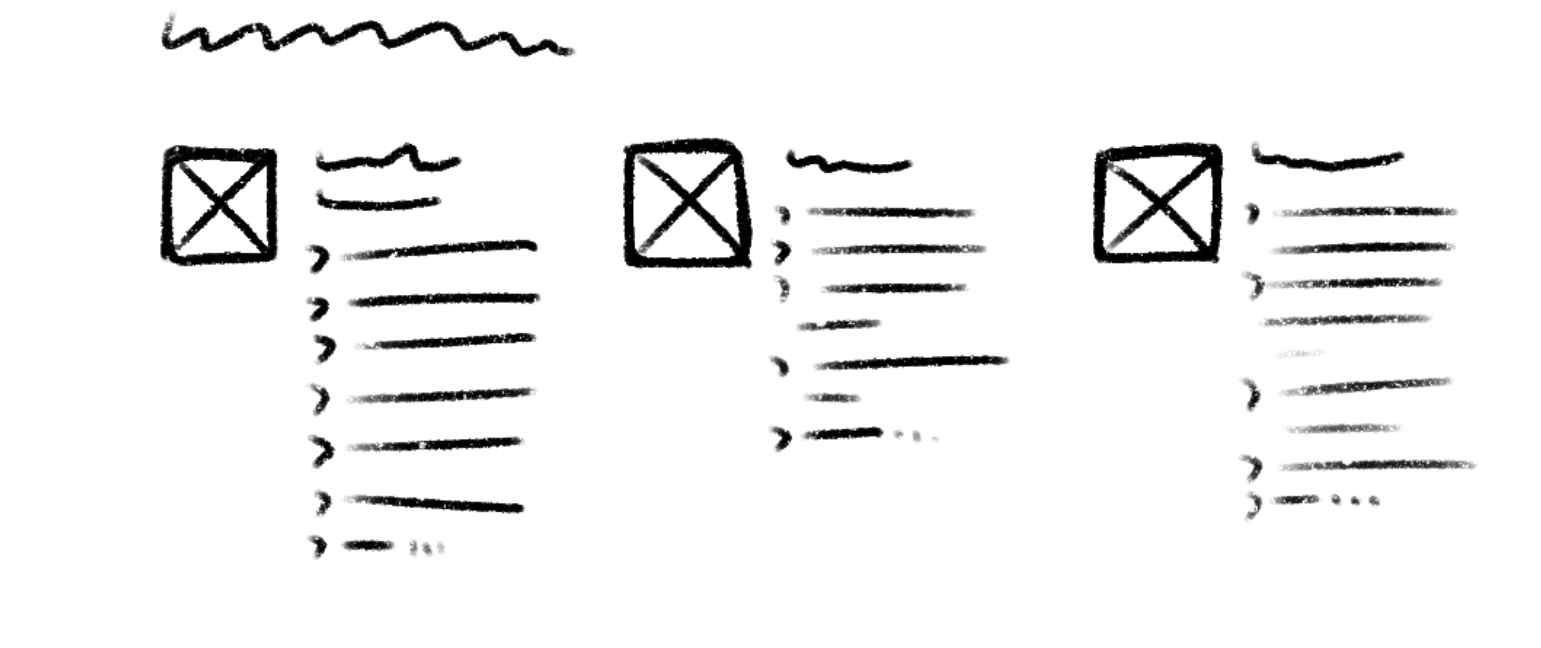 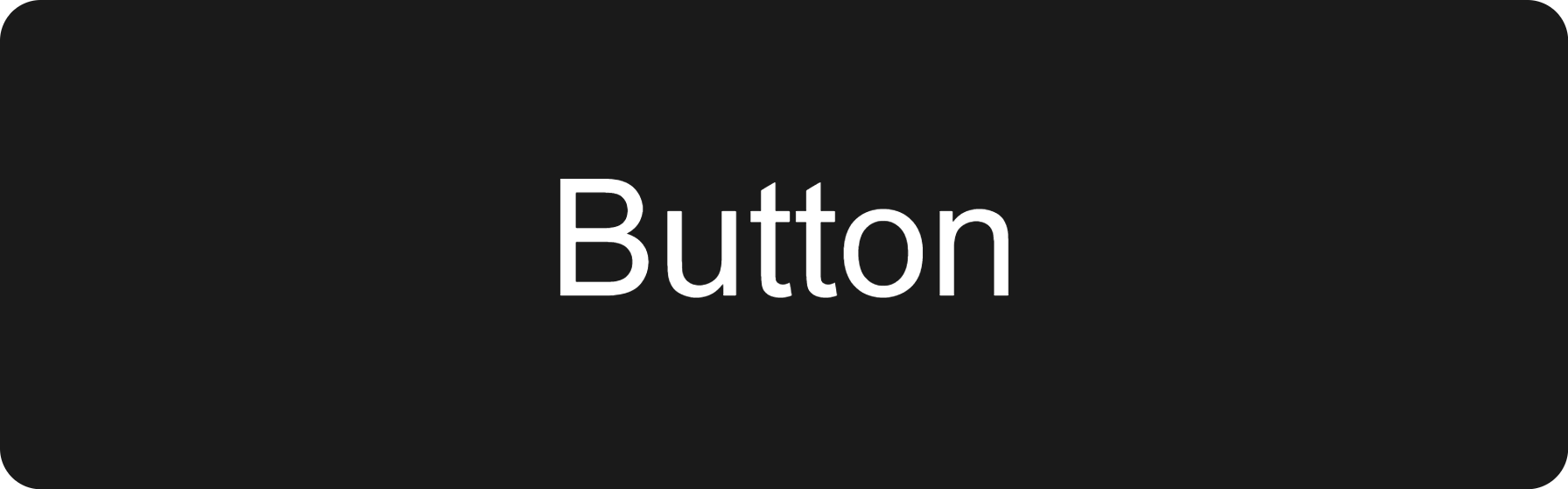 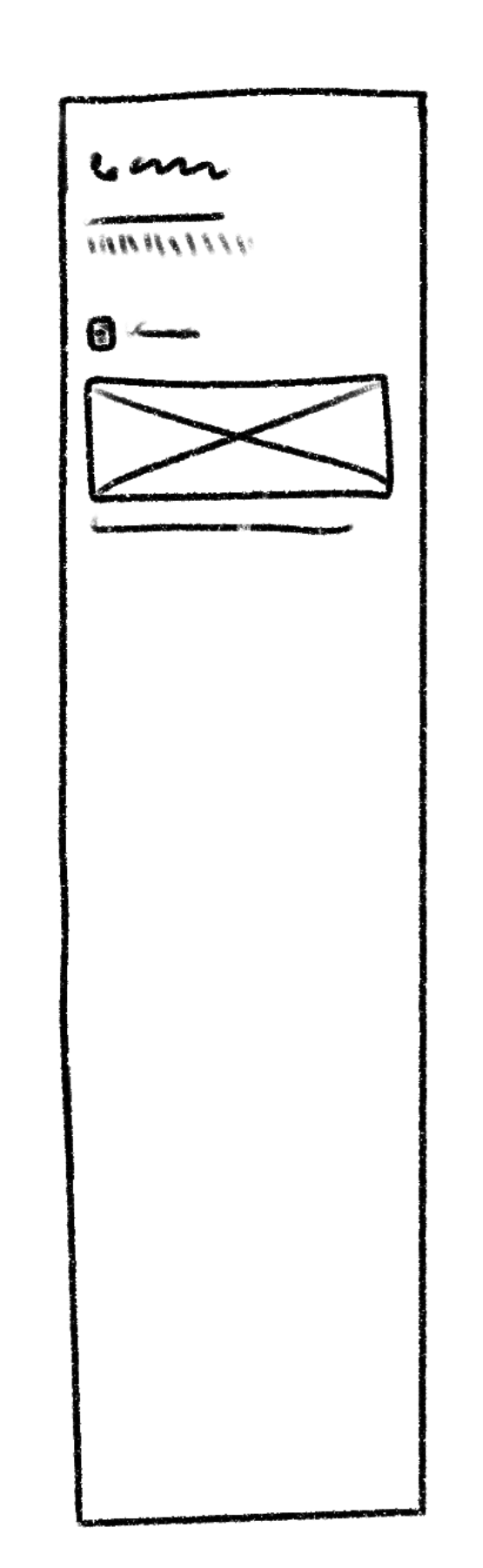 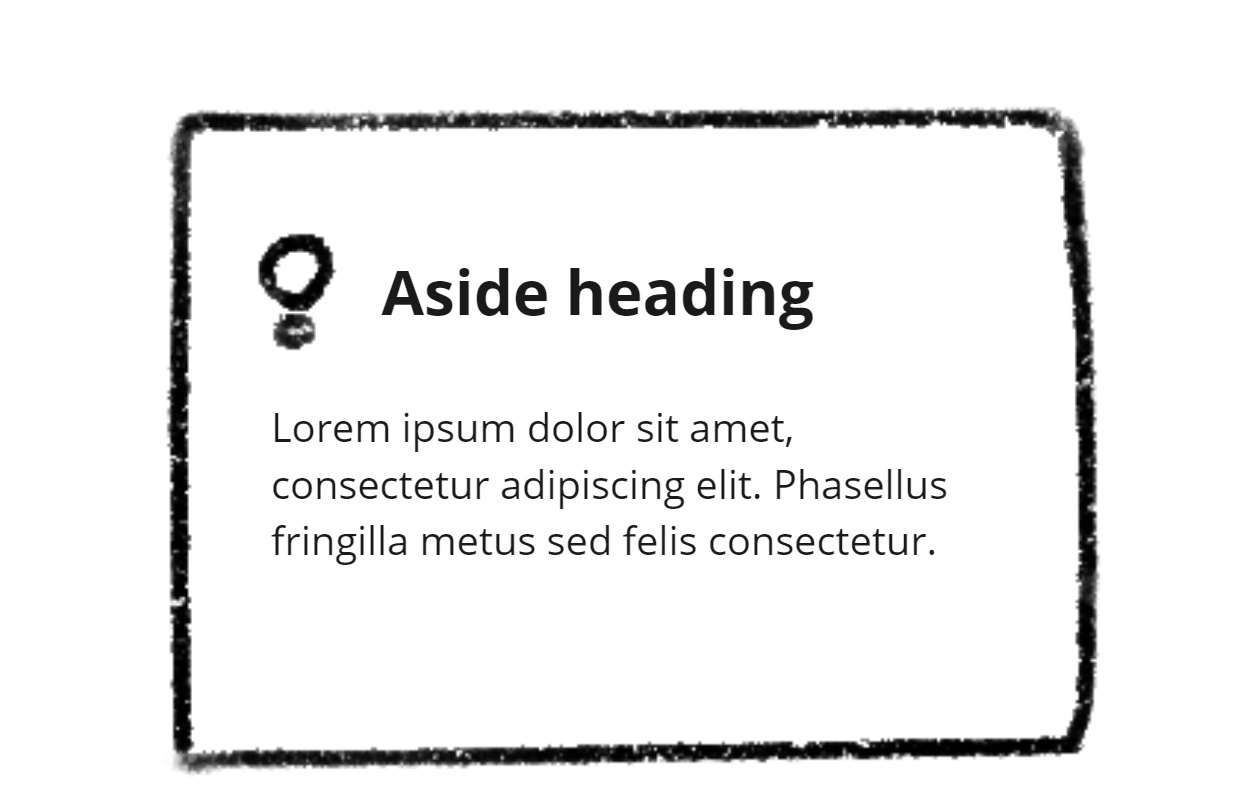 Middle content section
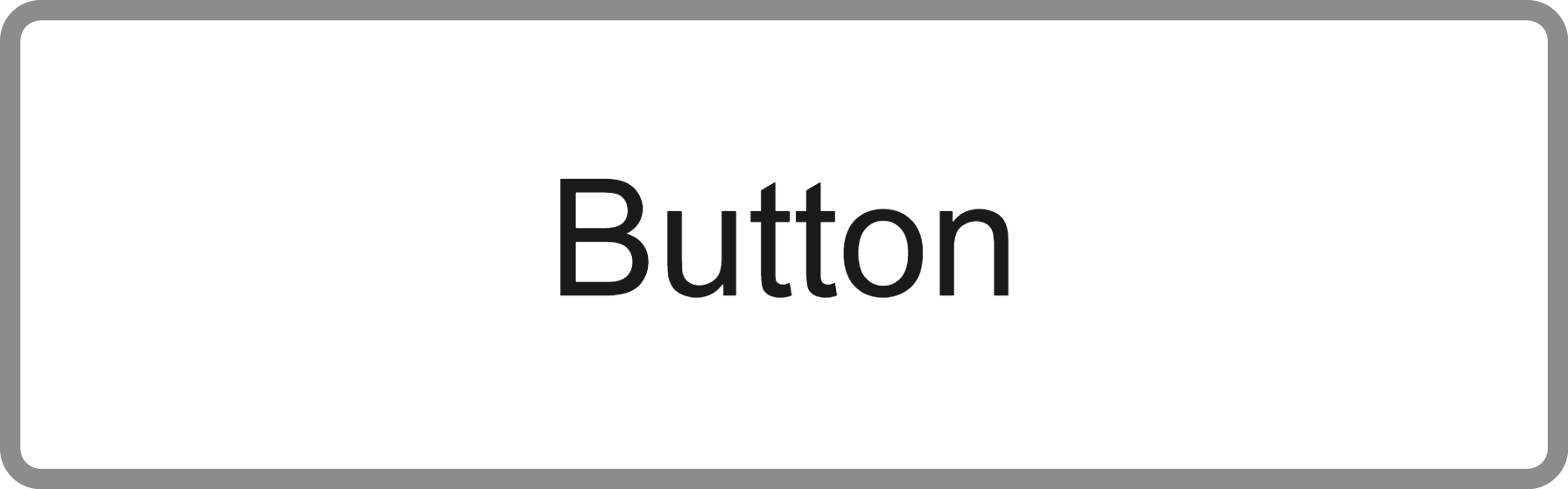 Hero banner image
with call to action (CTA)
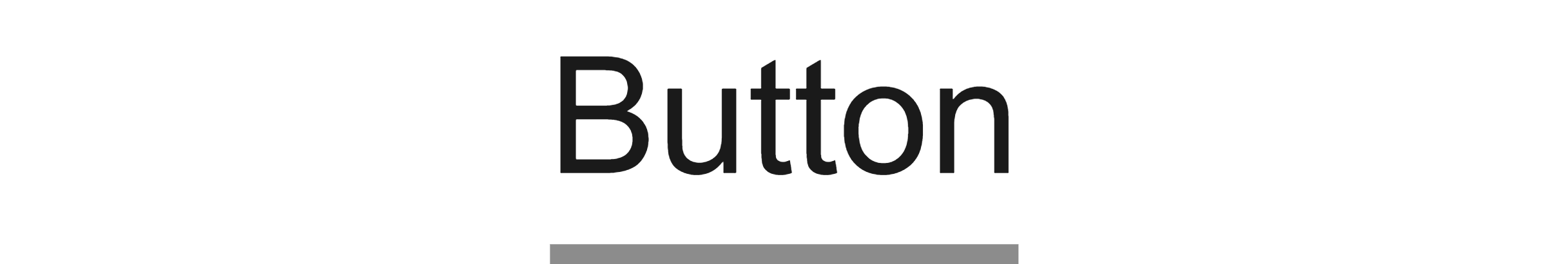 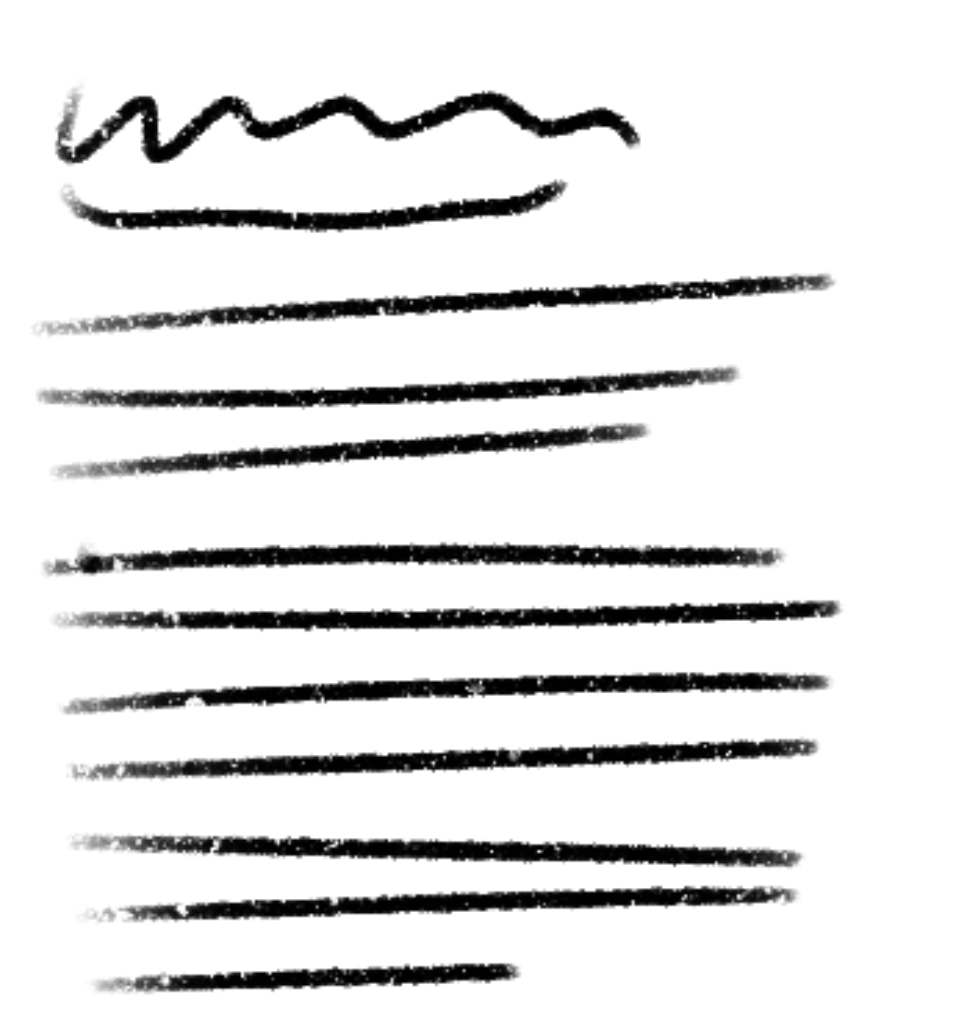 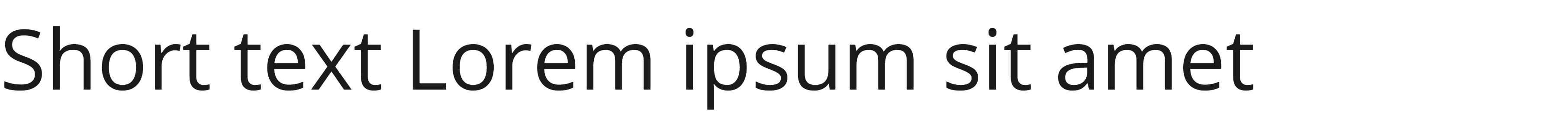 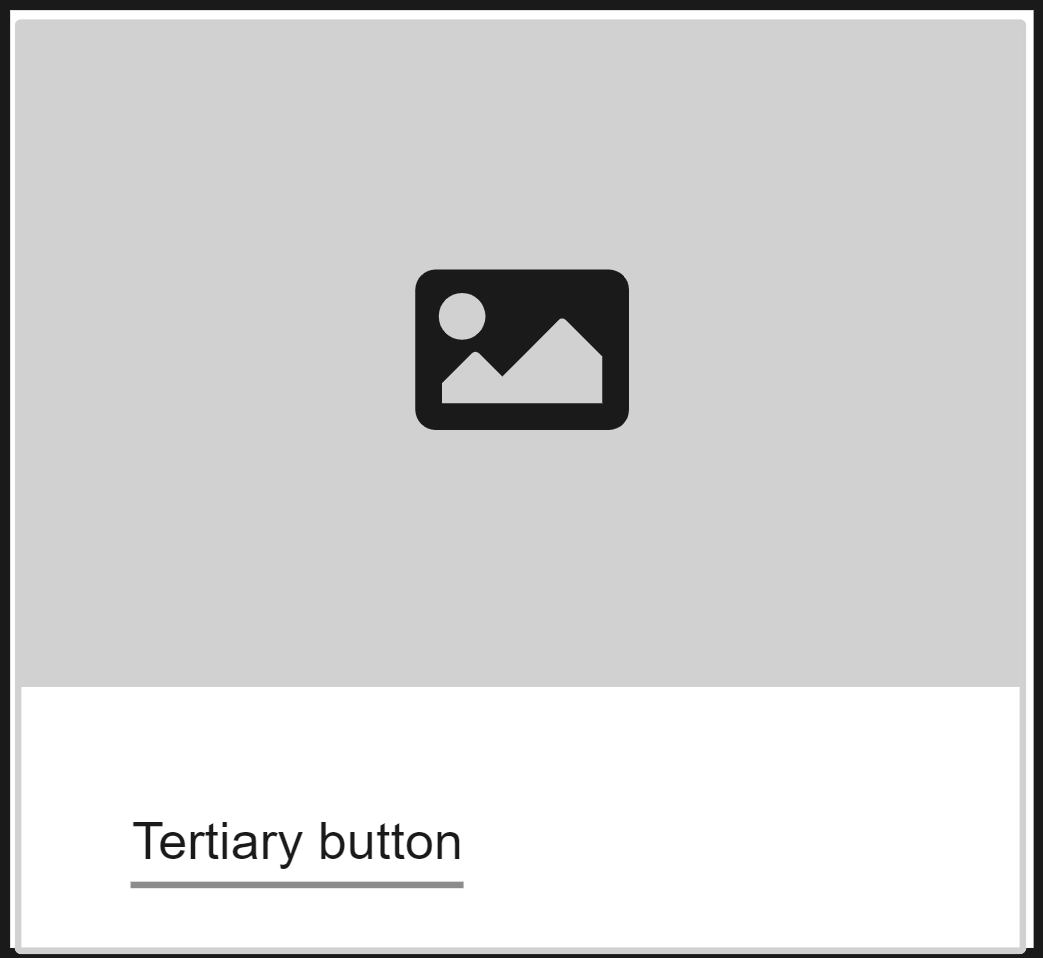 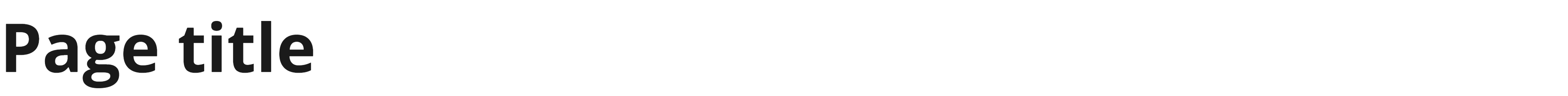 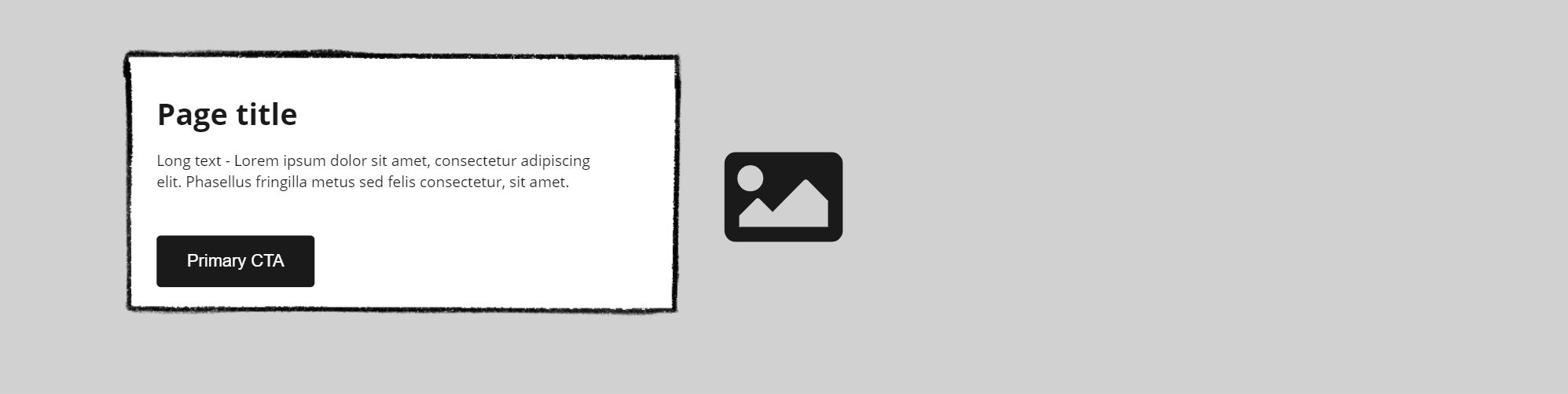 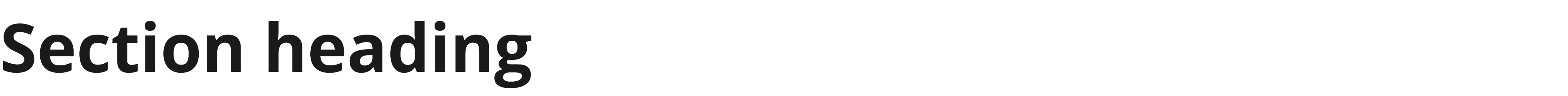 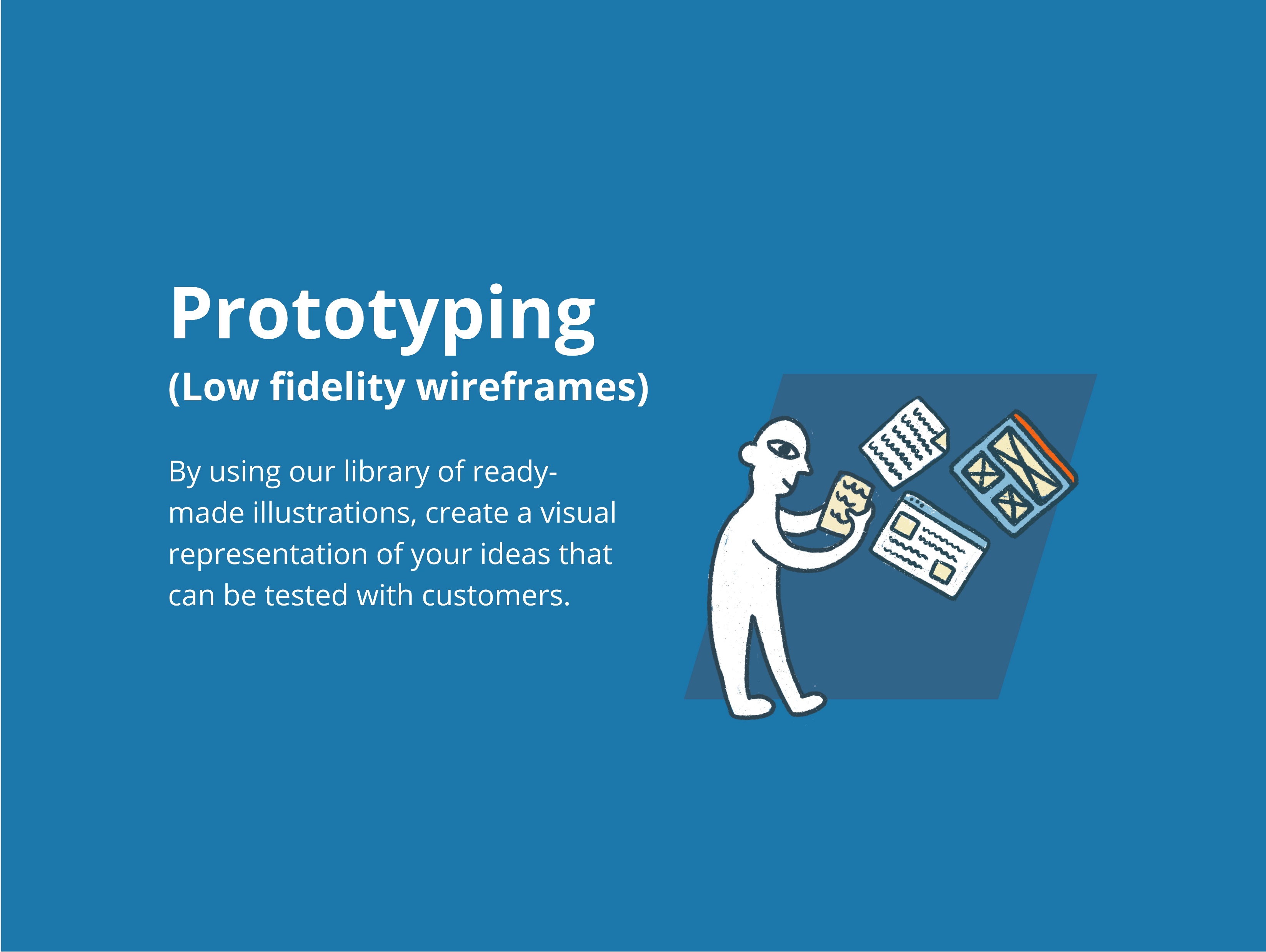 Browser prototyping
Printable wireframing resource
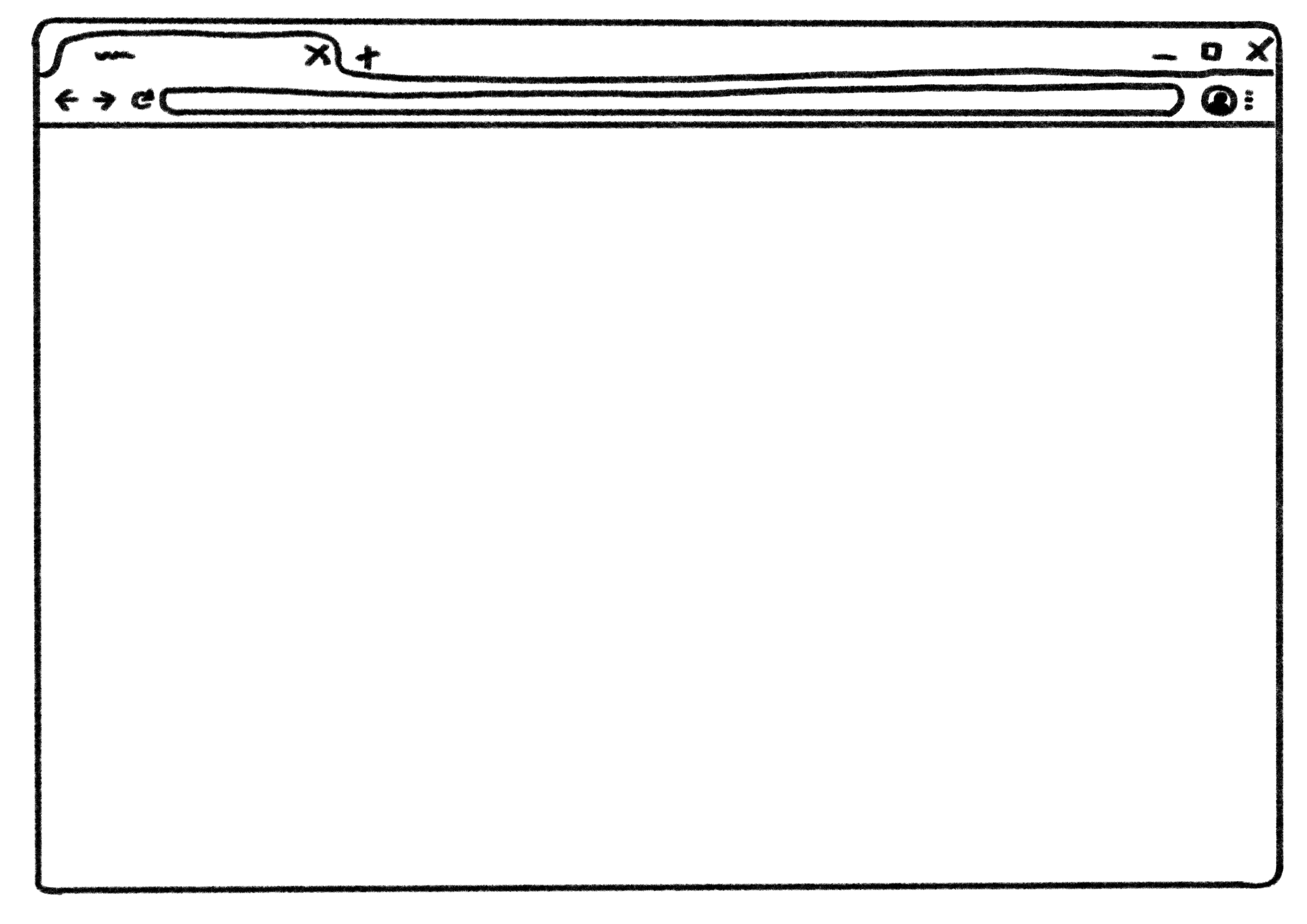 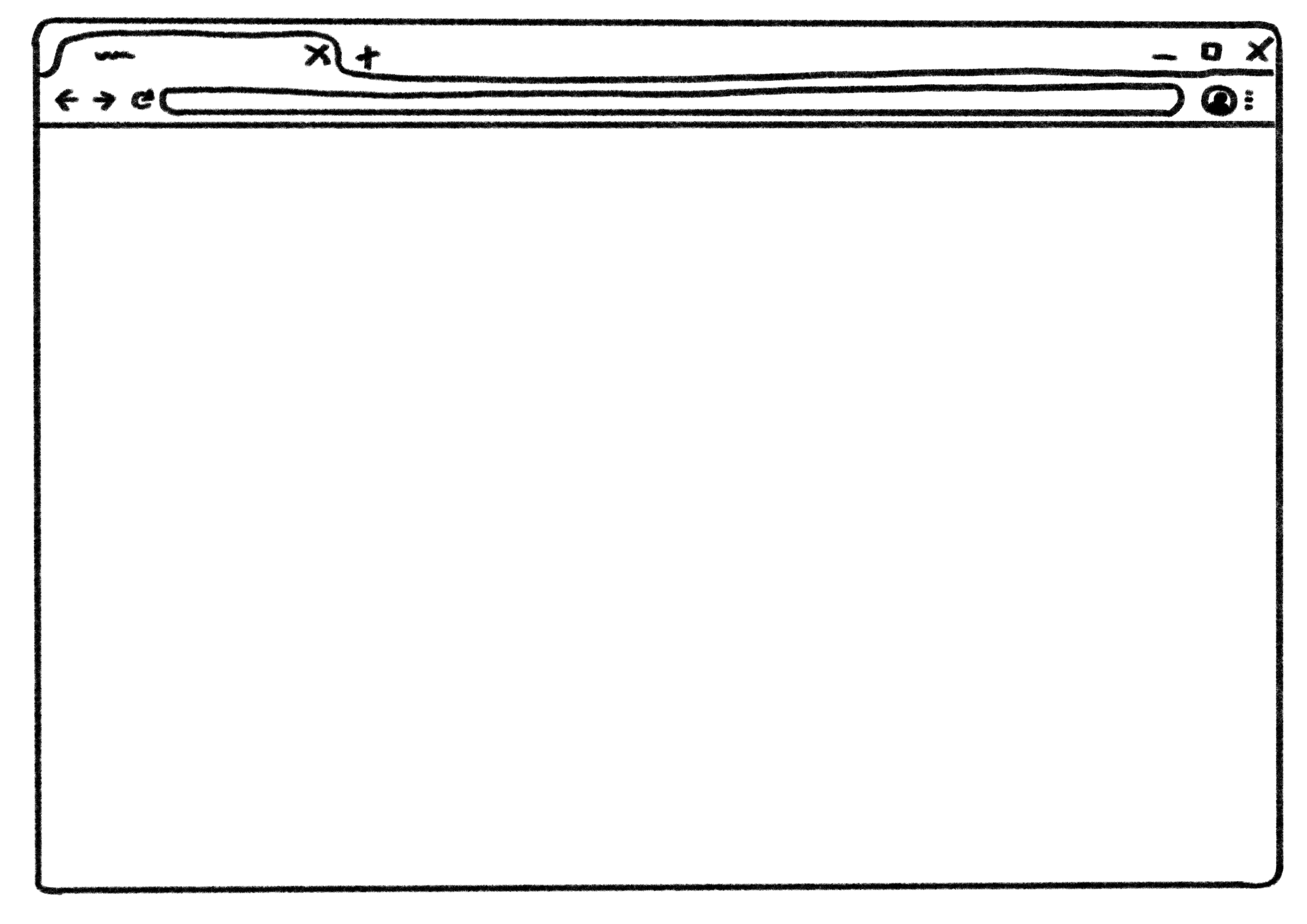 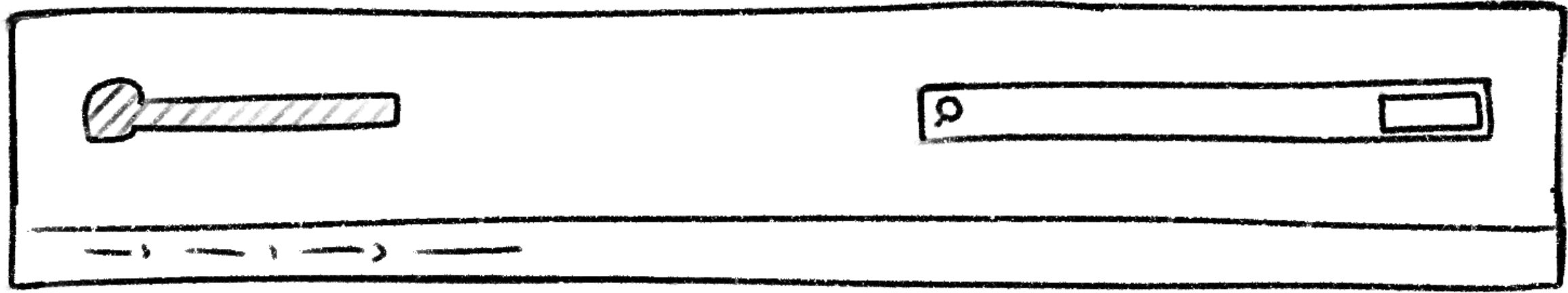 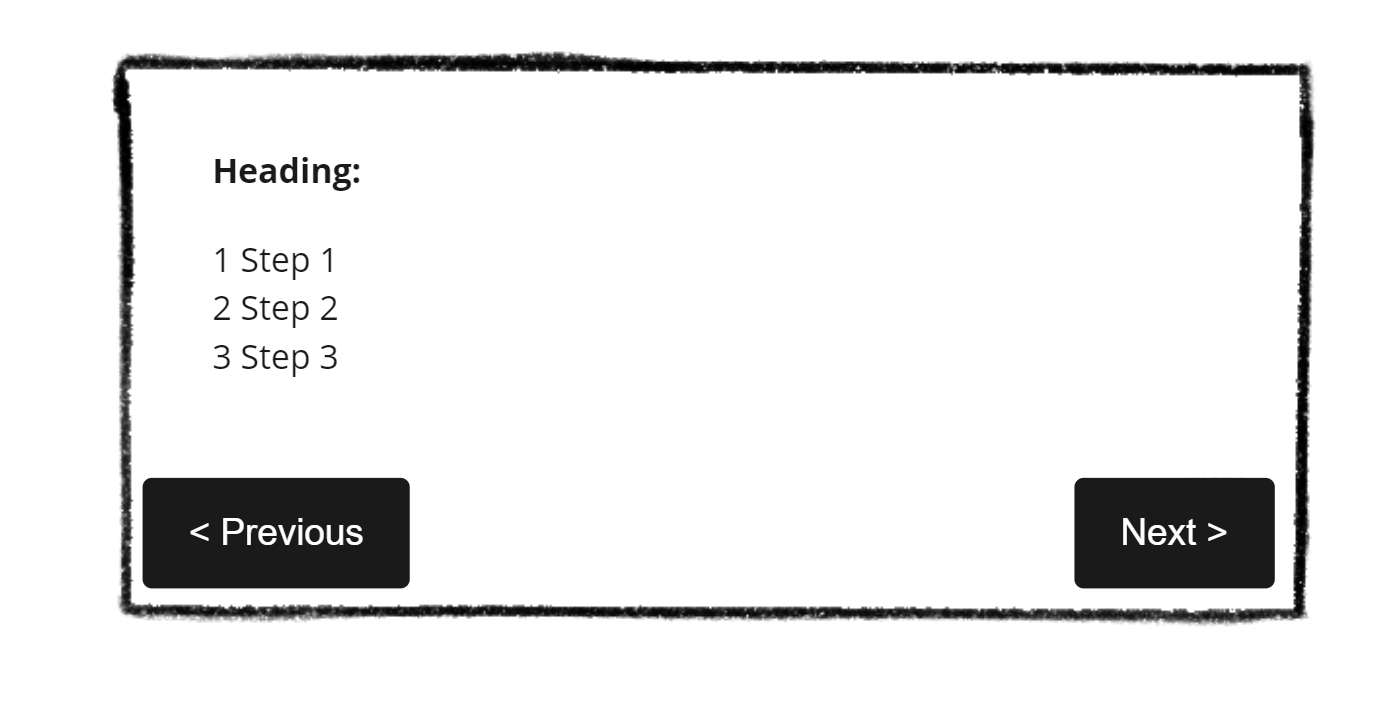 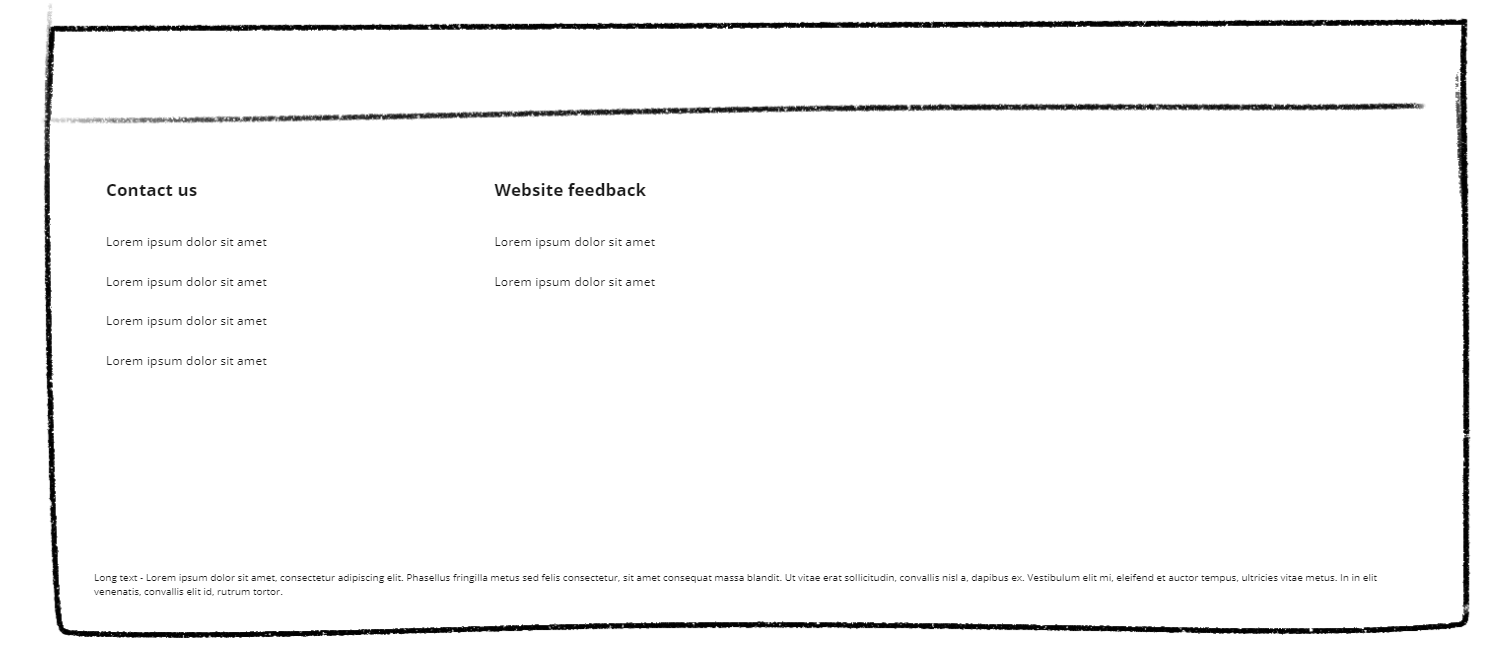 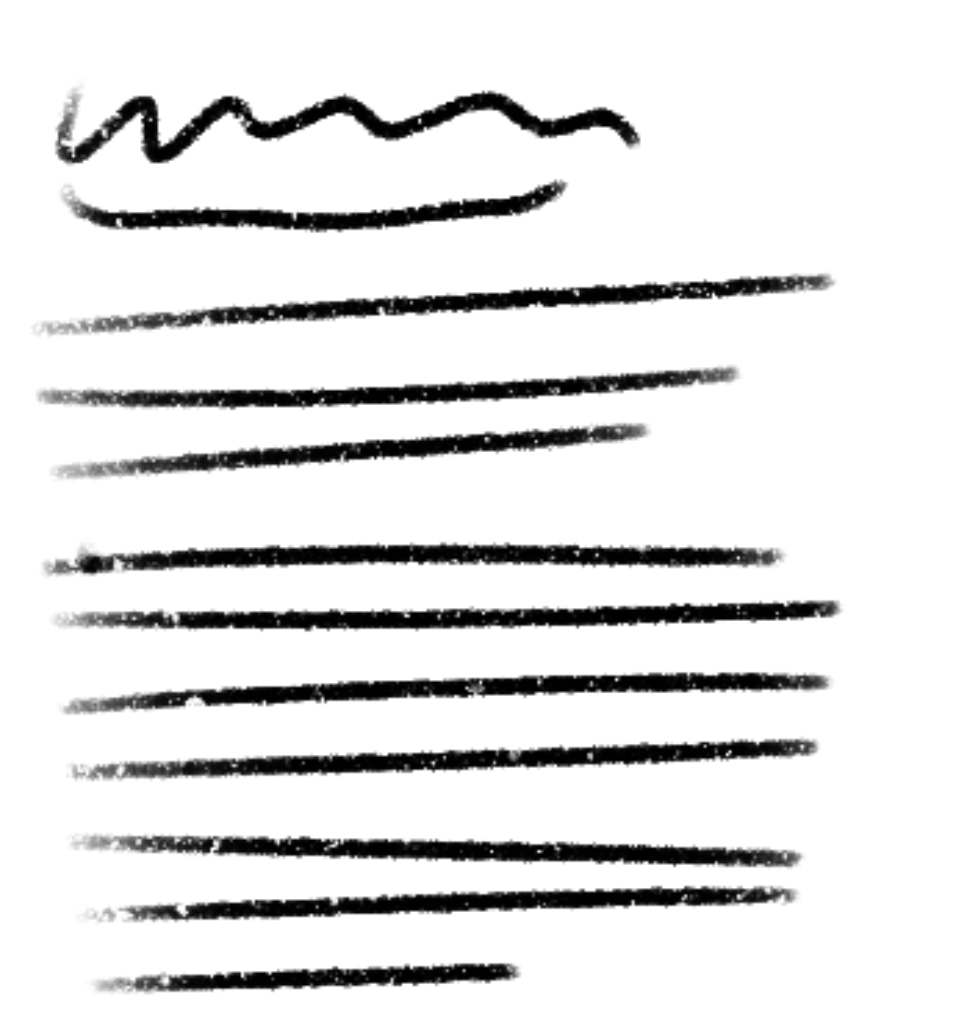 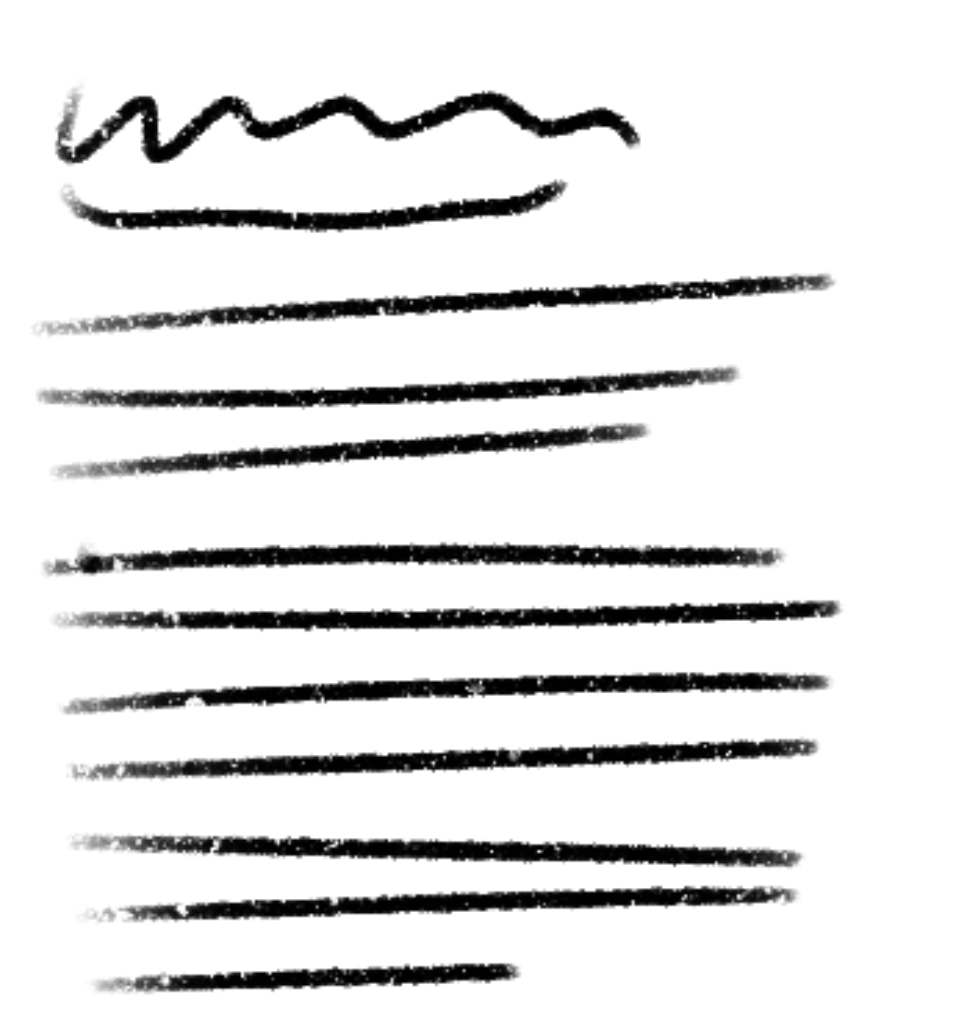 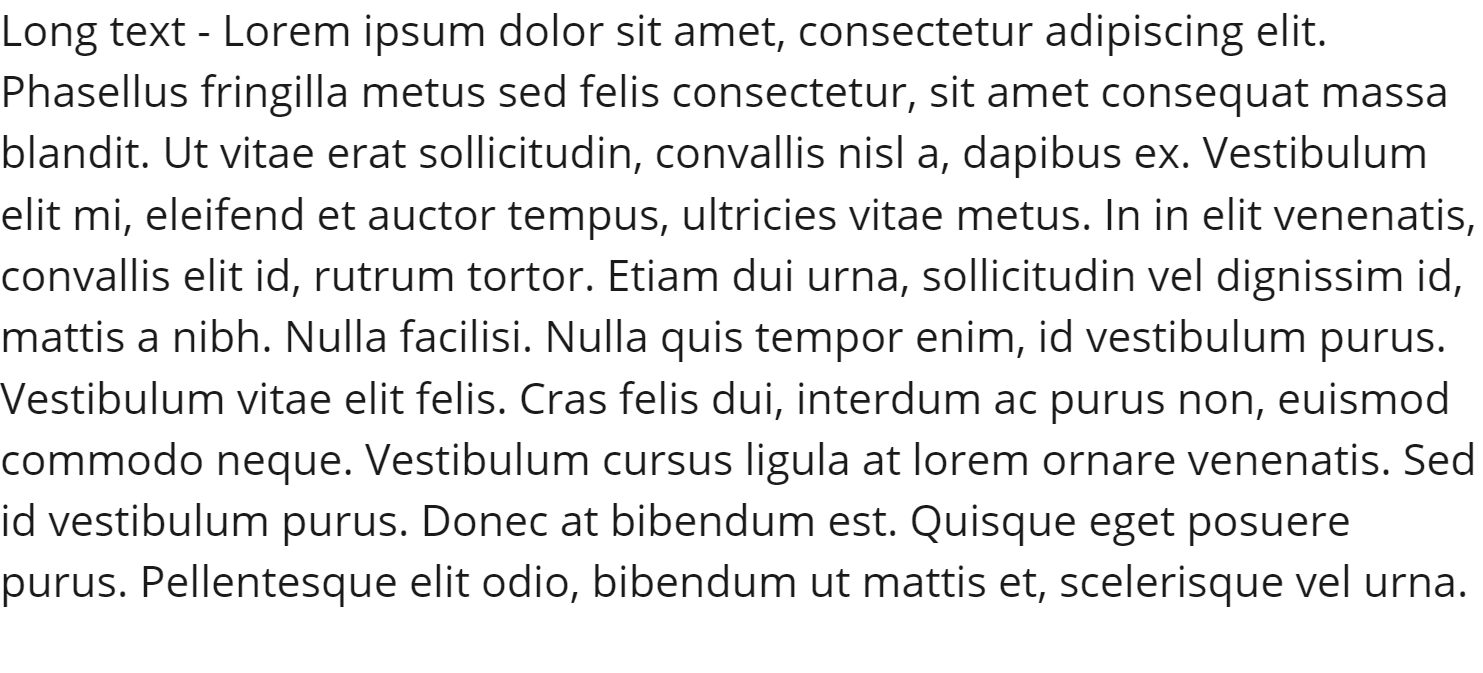 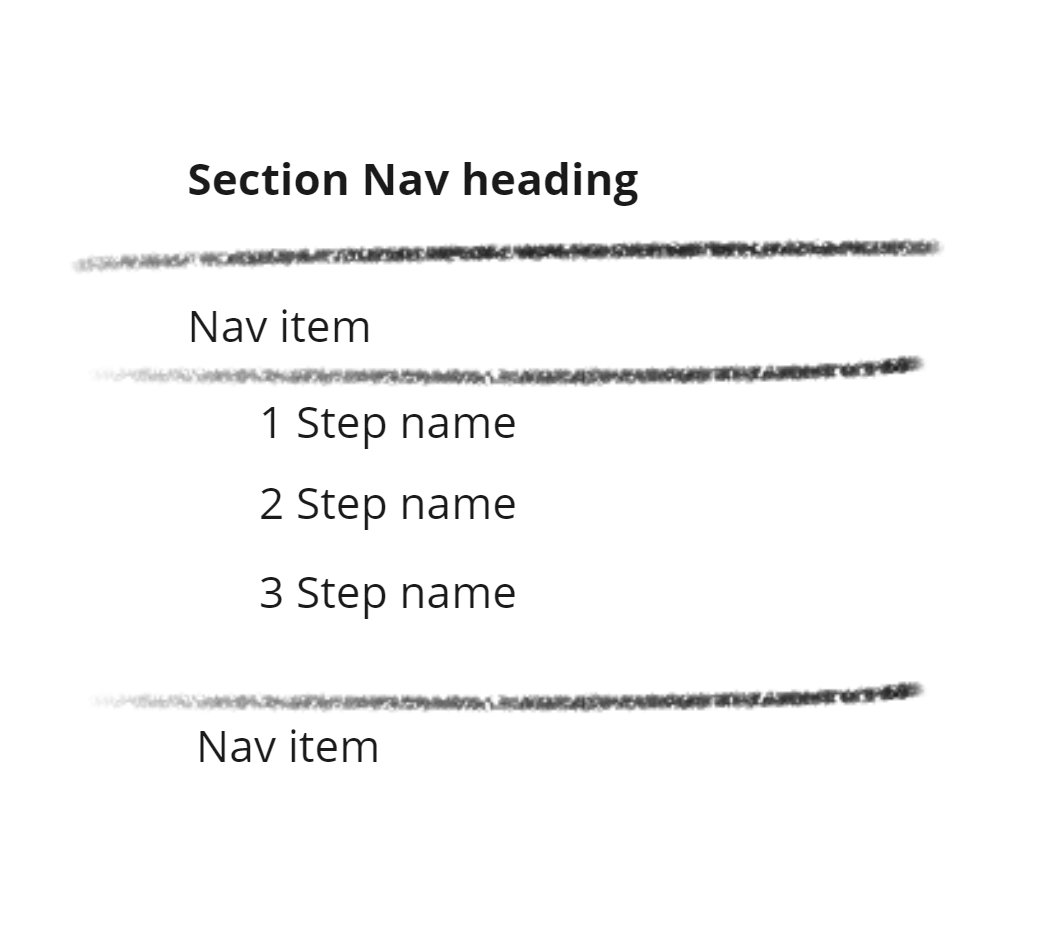 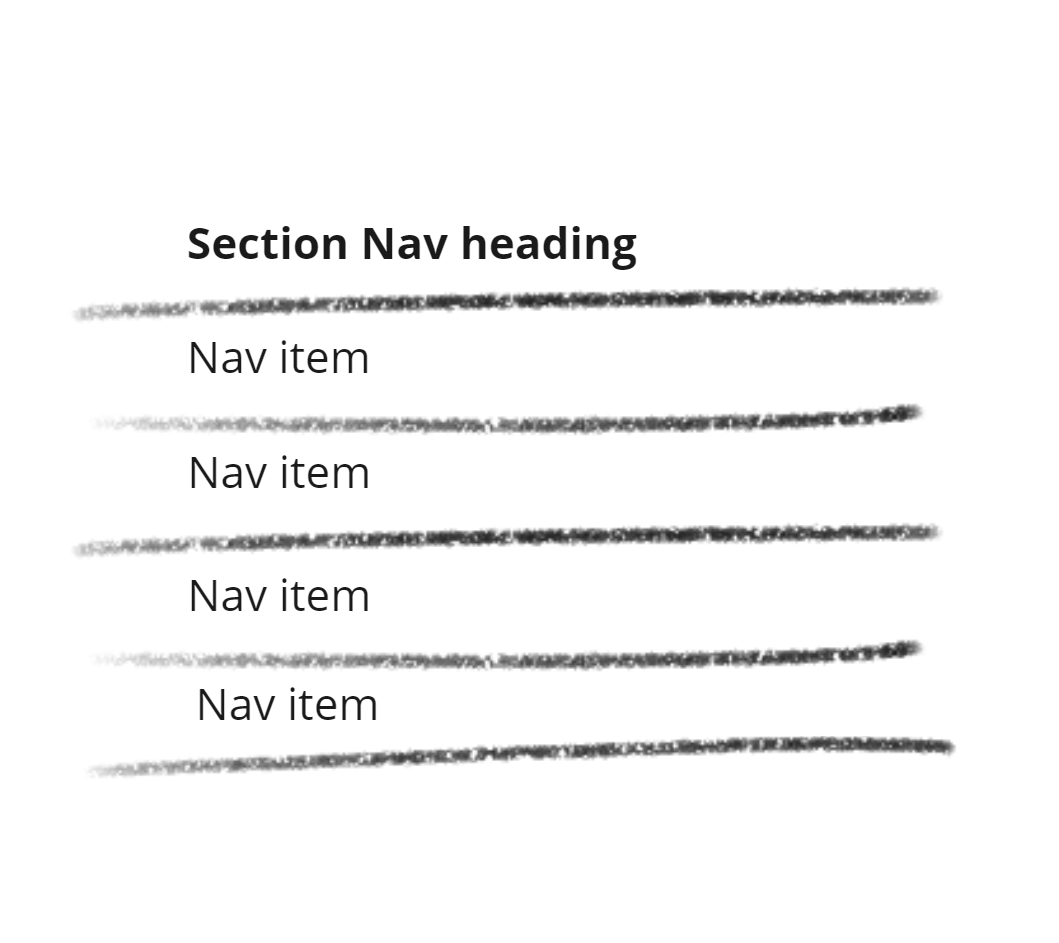 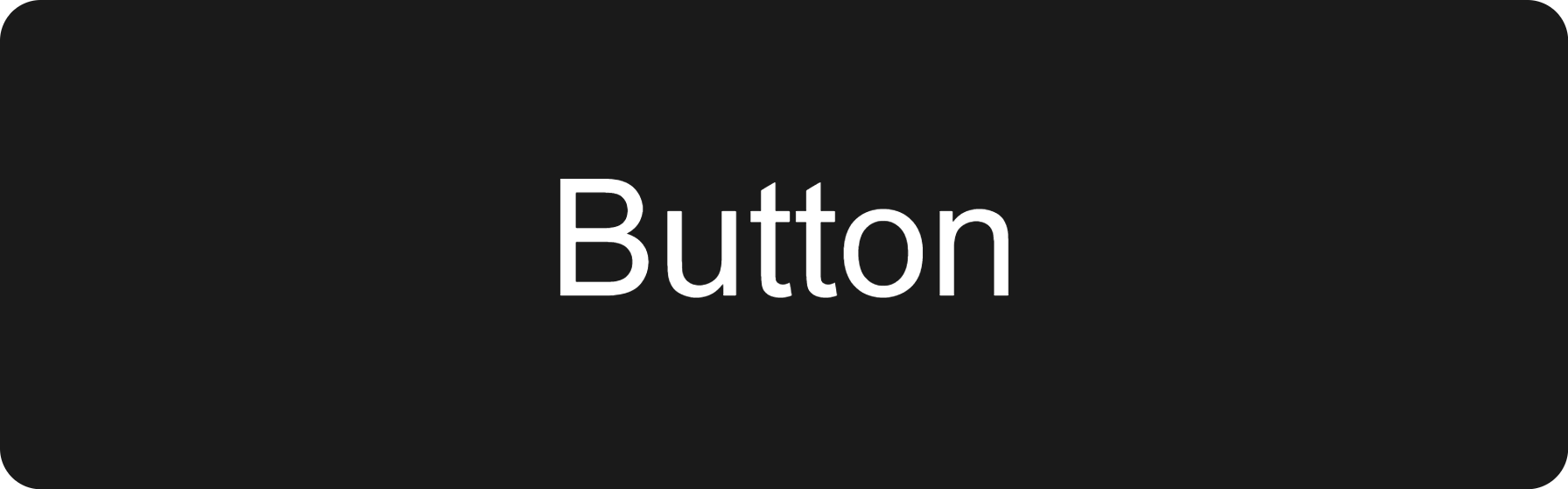 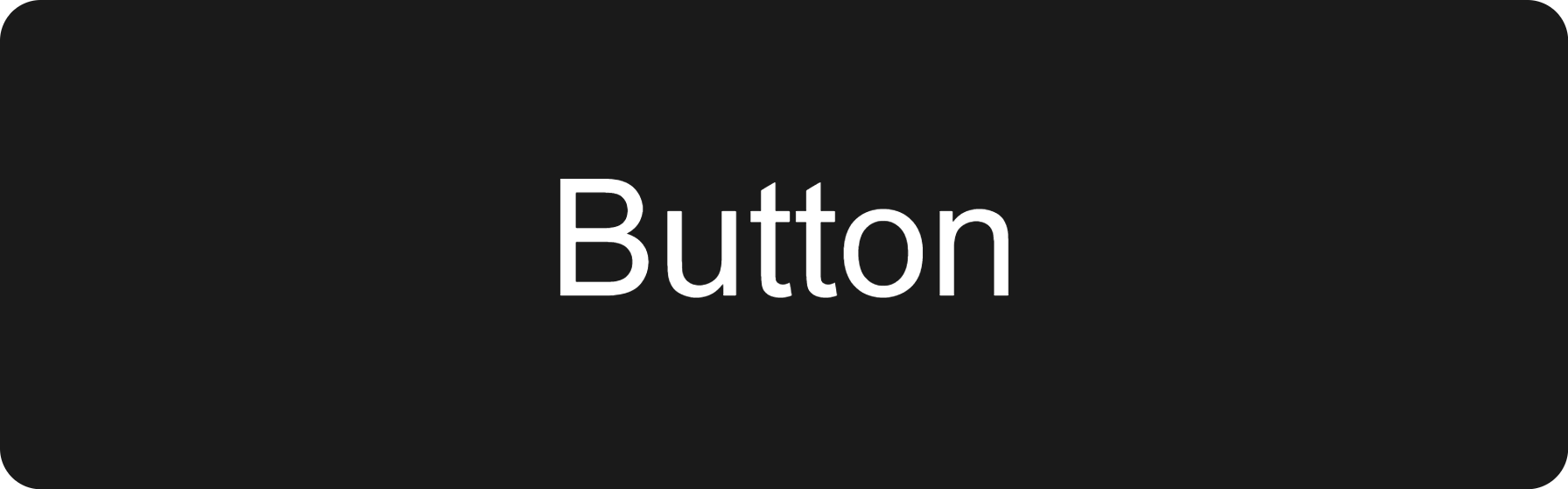 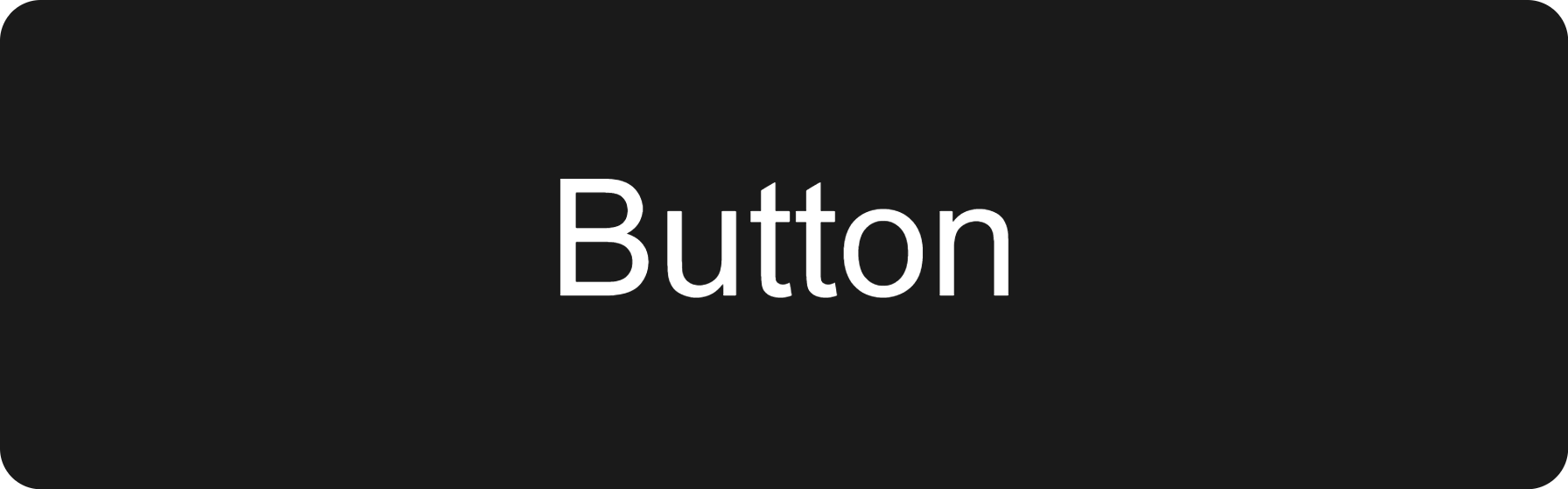 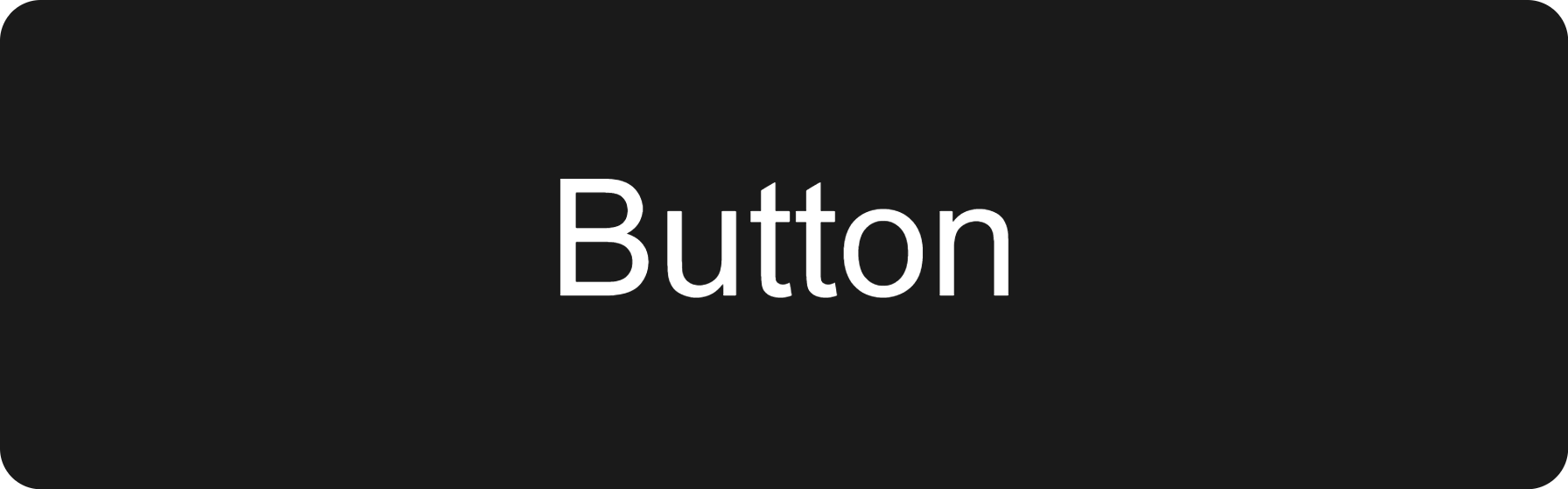 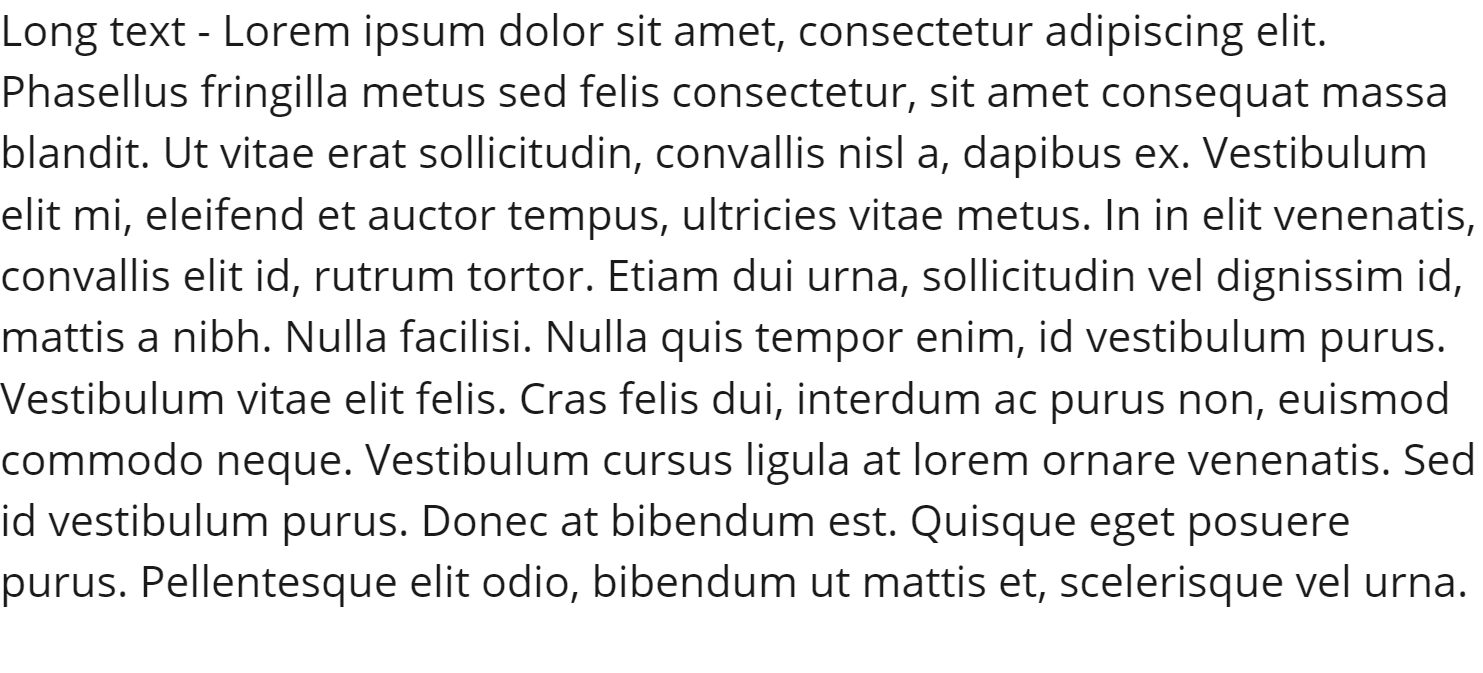 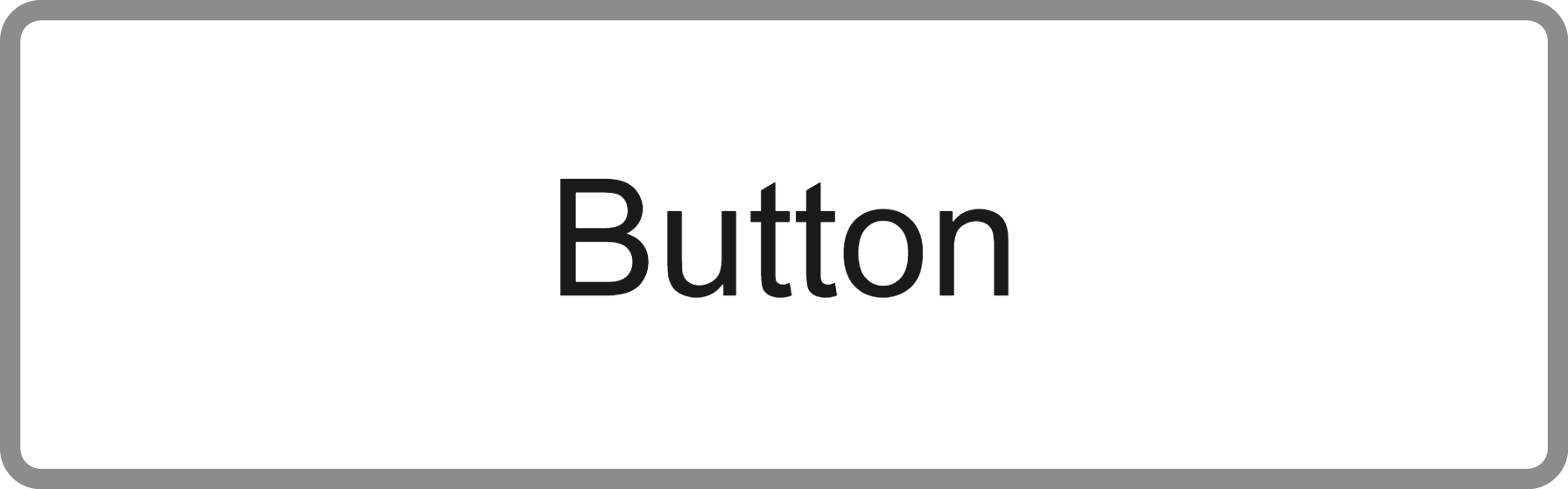 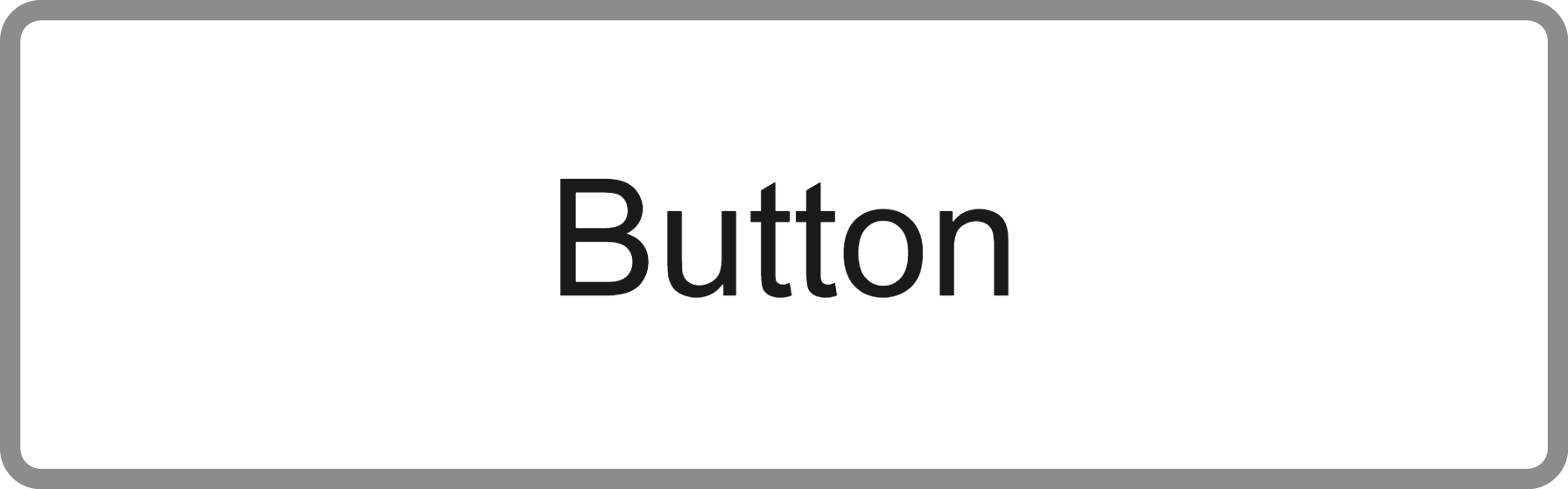 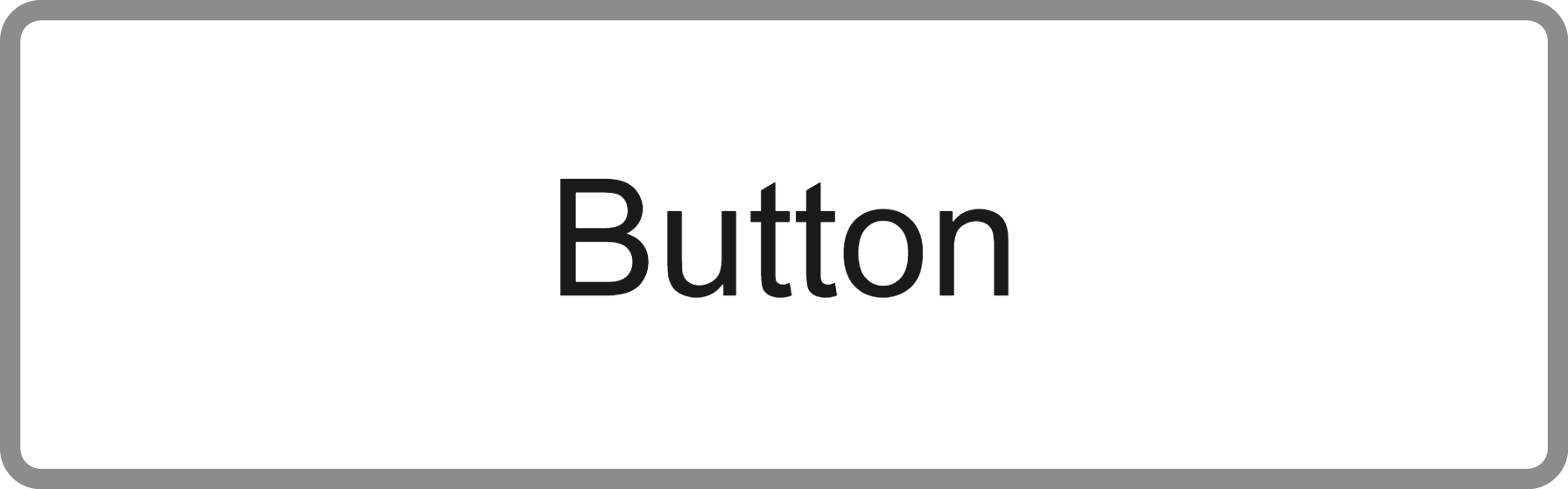 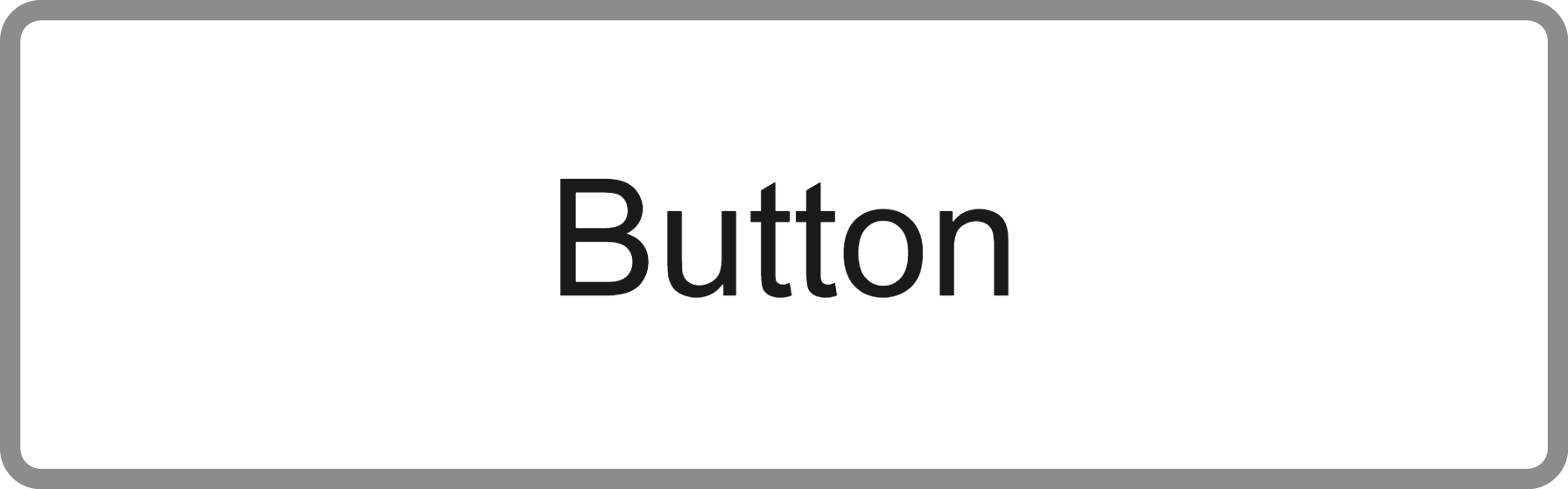 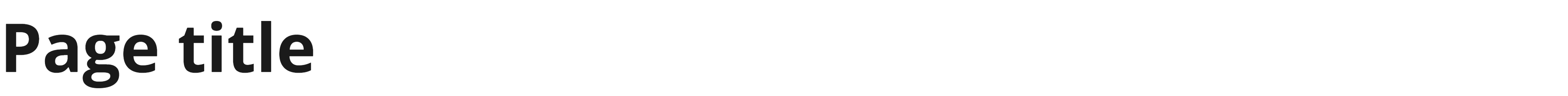 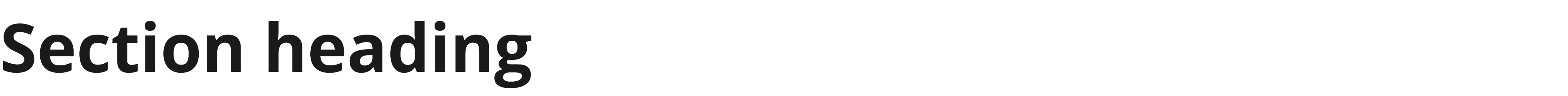 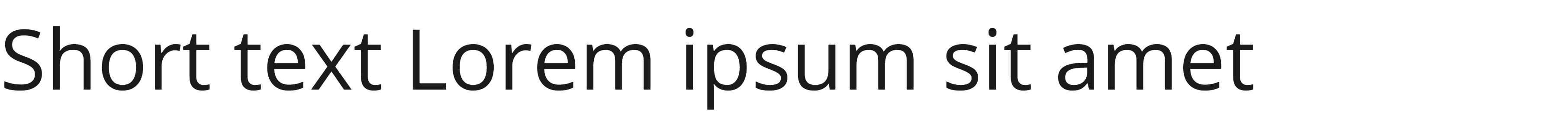 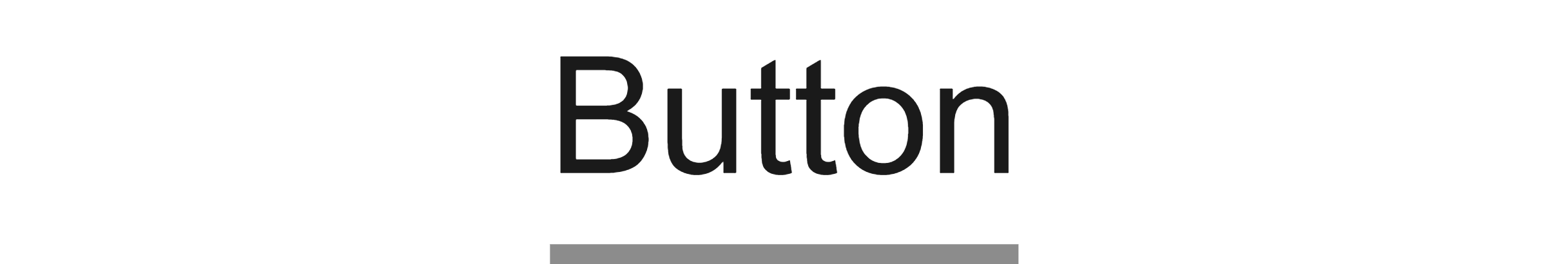 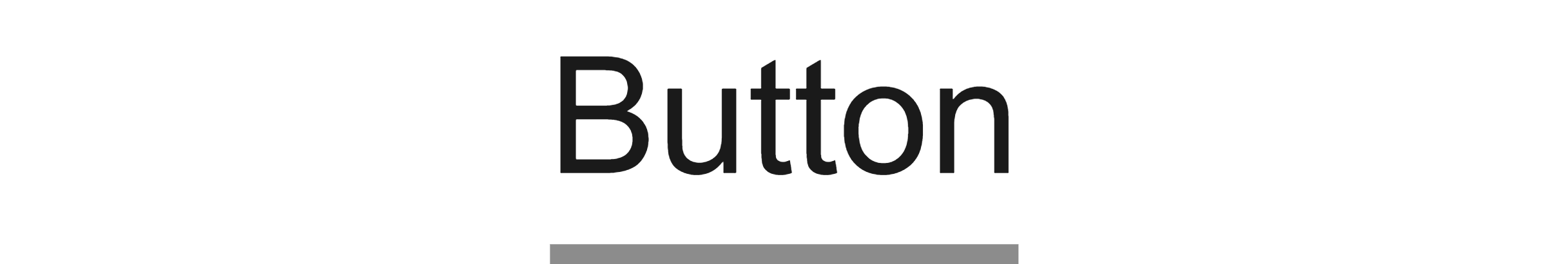 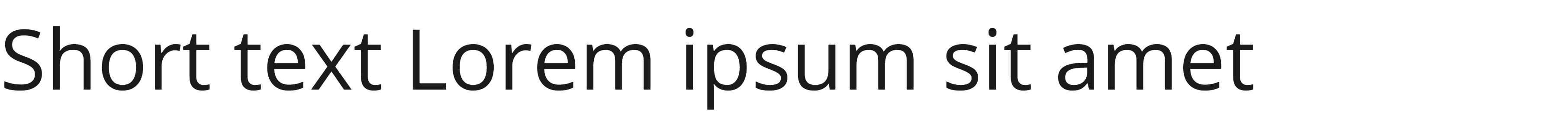 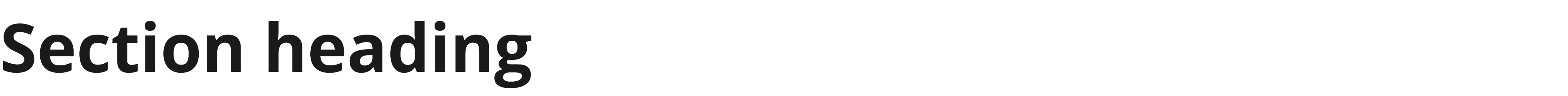 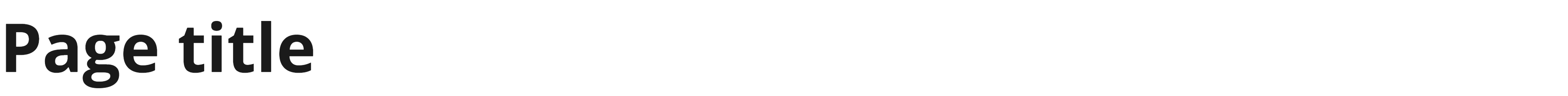 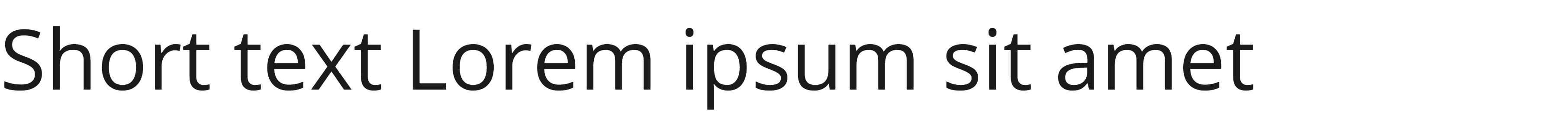 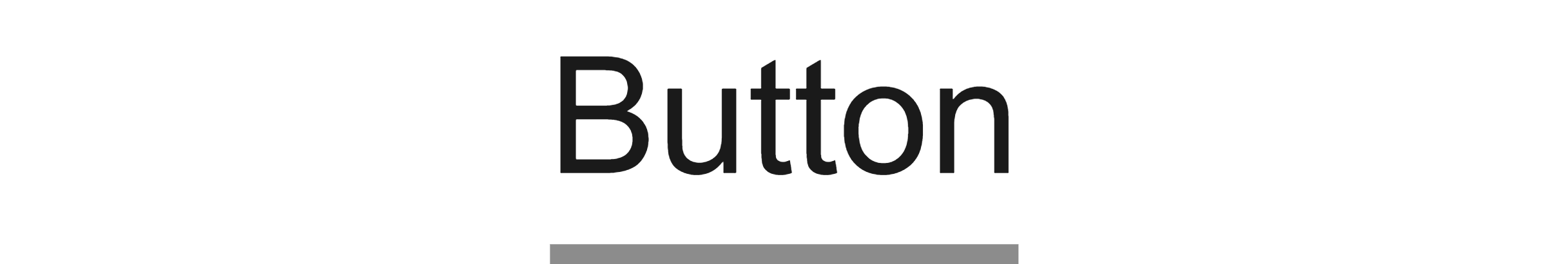 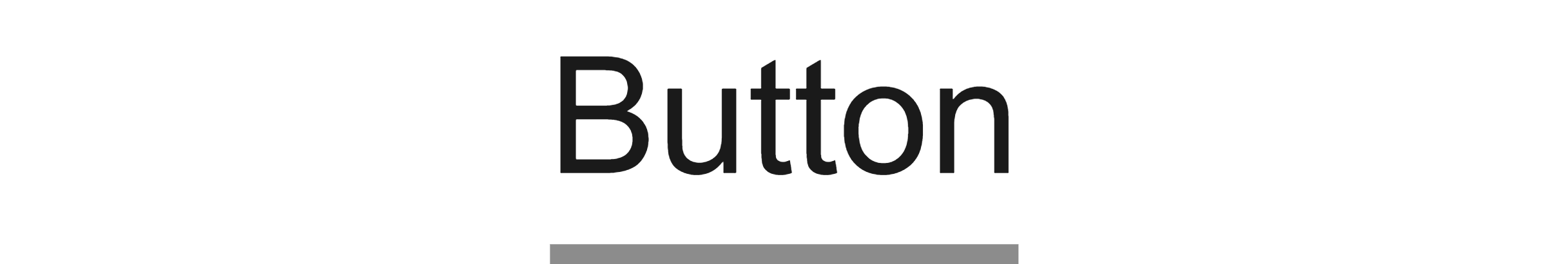 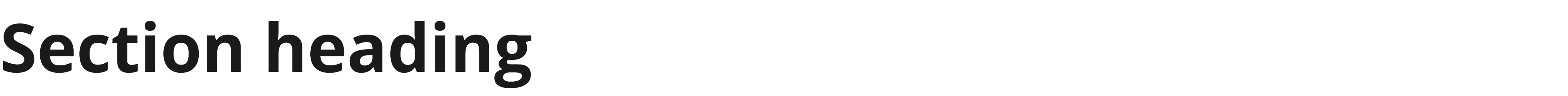 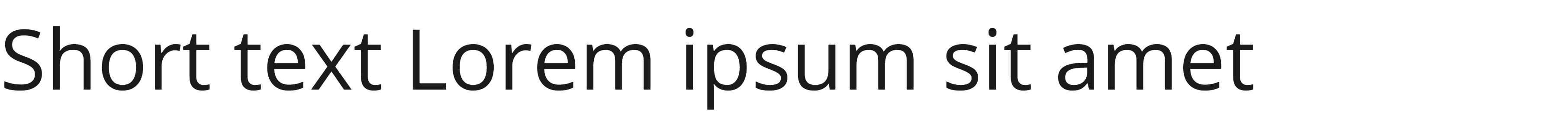 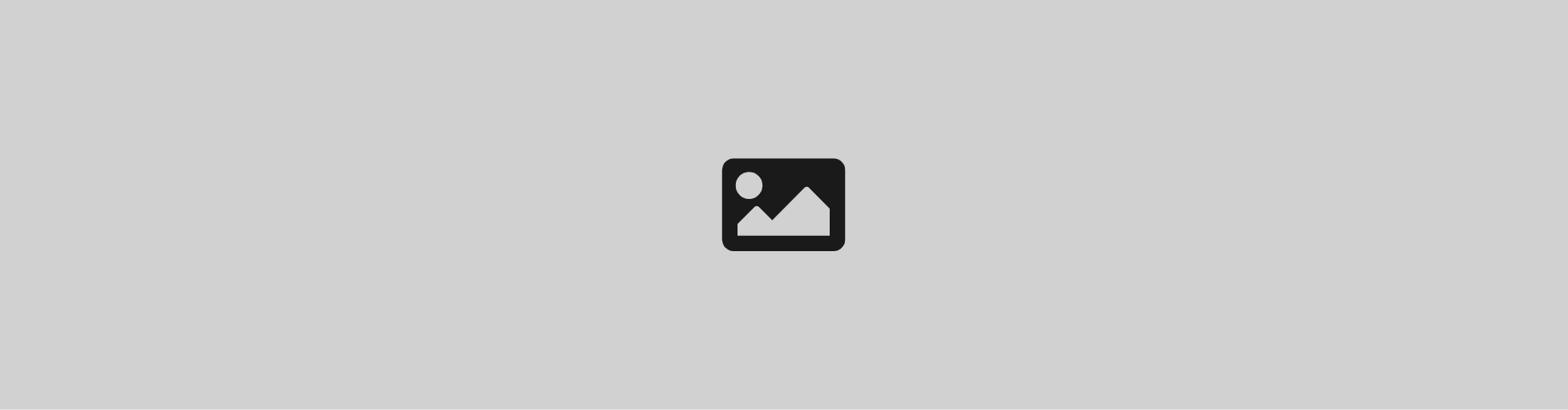 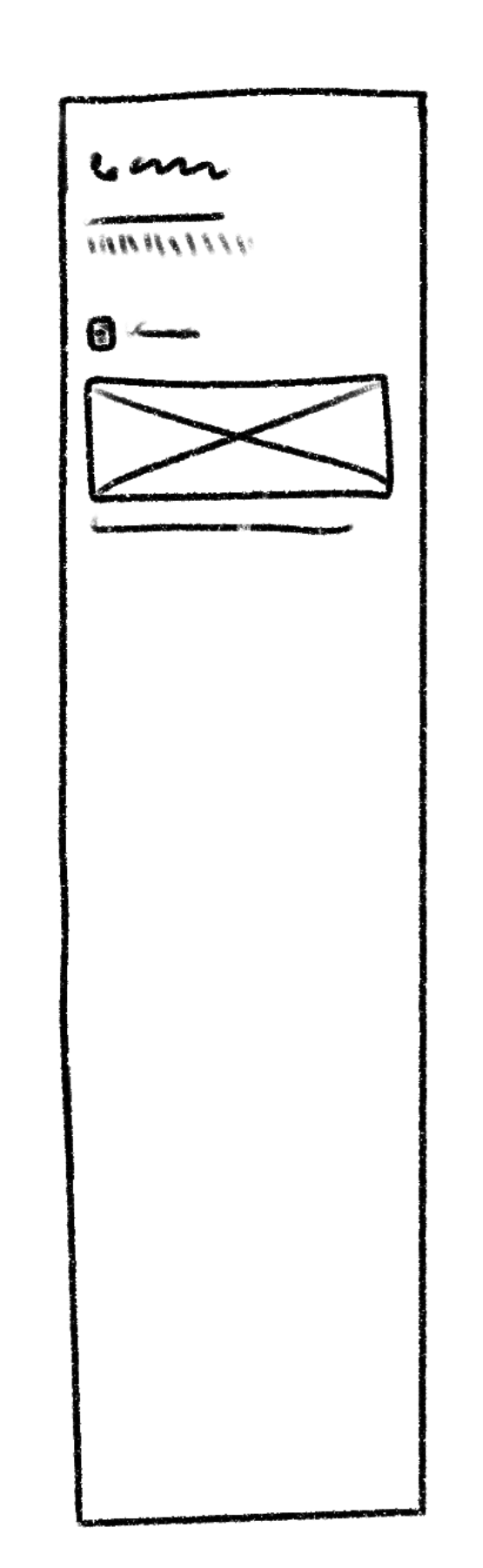 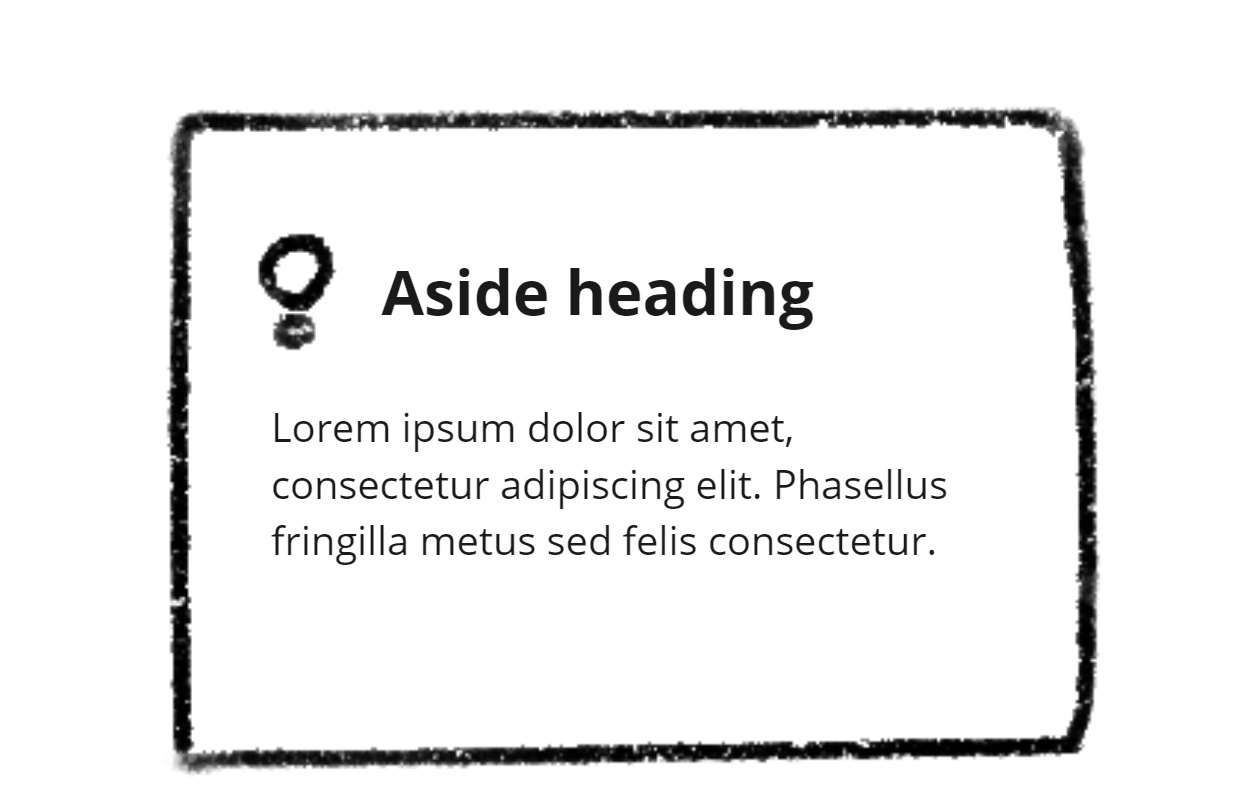 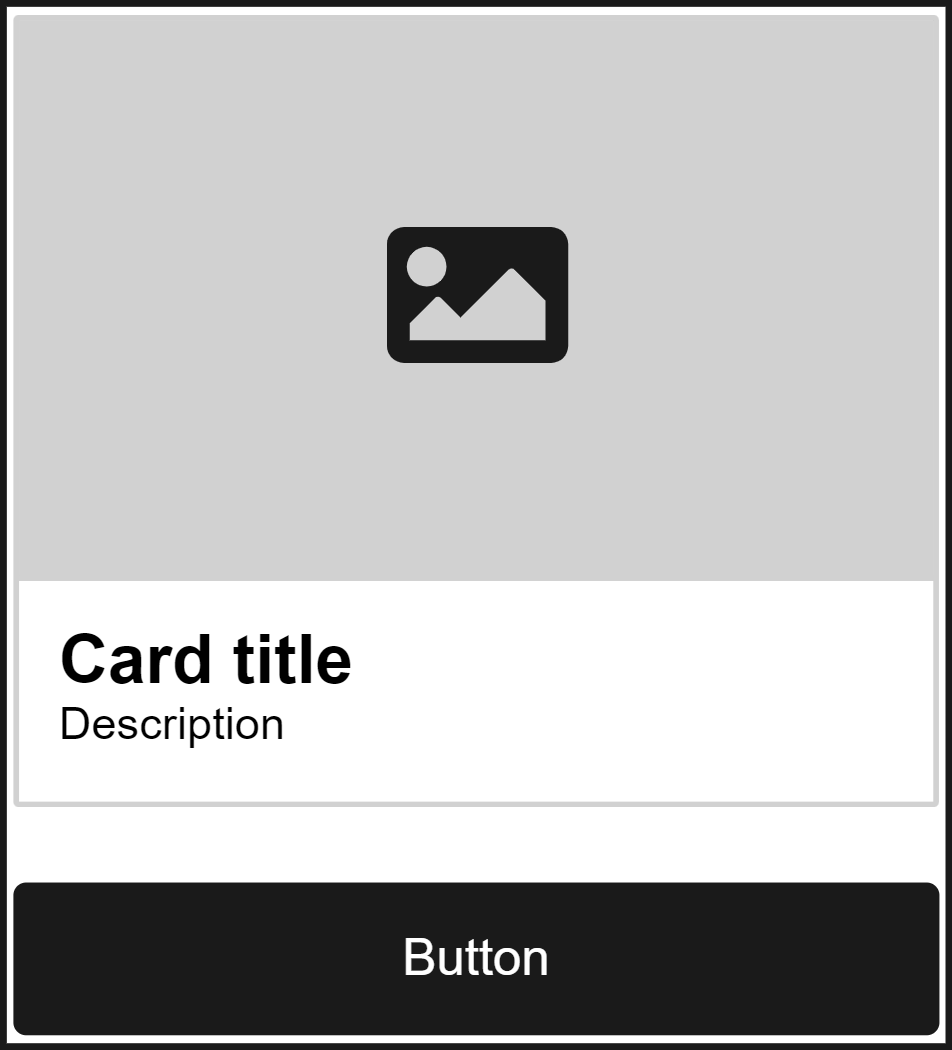 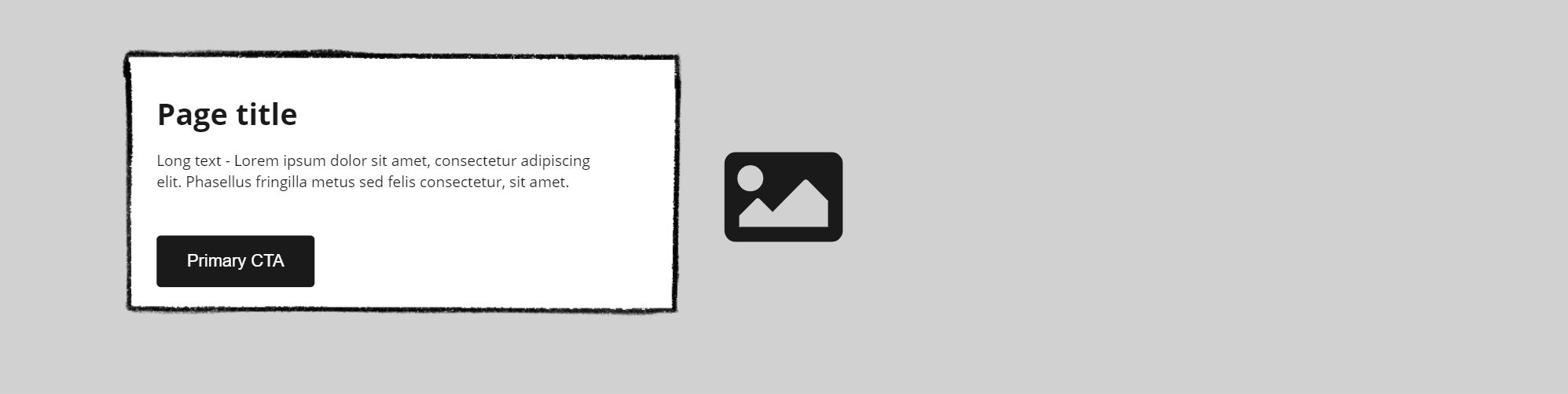 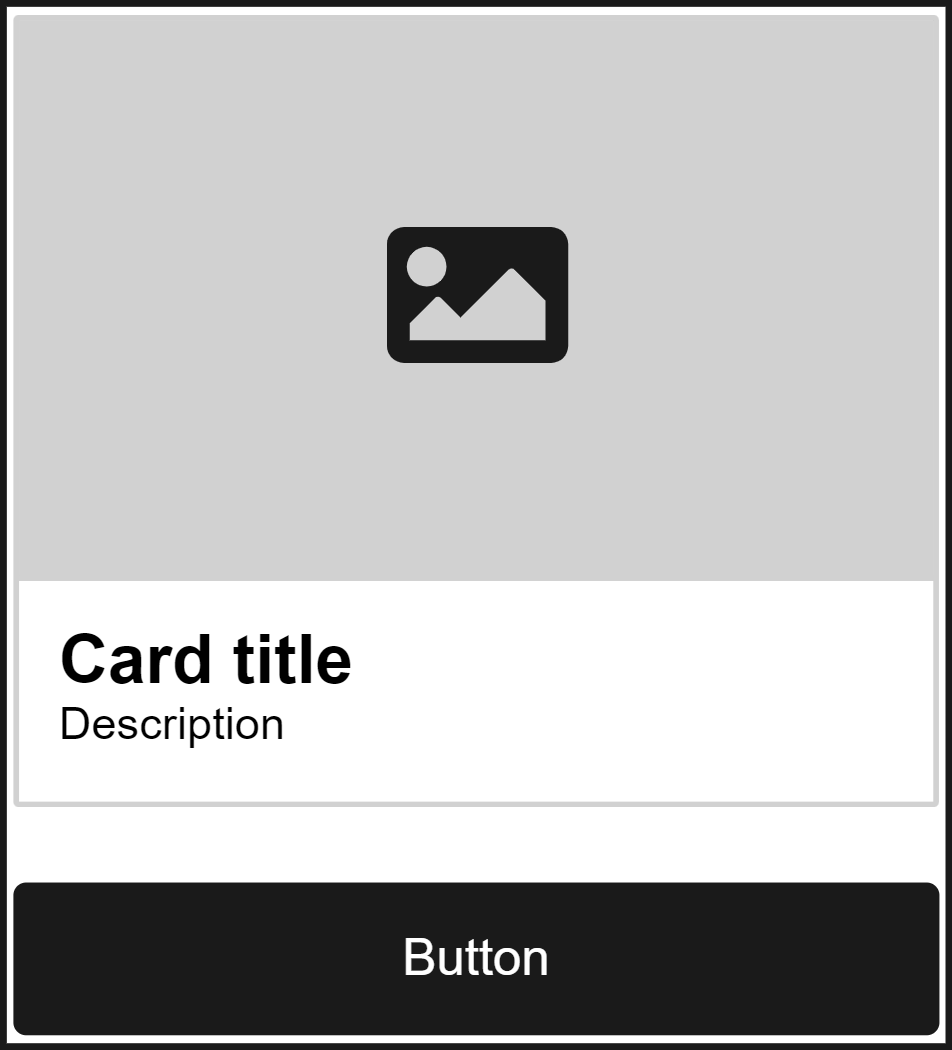 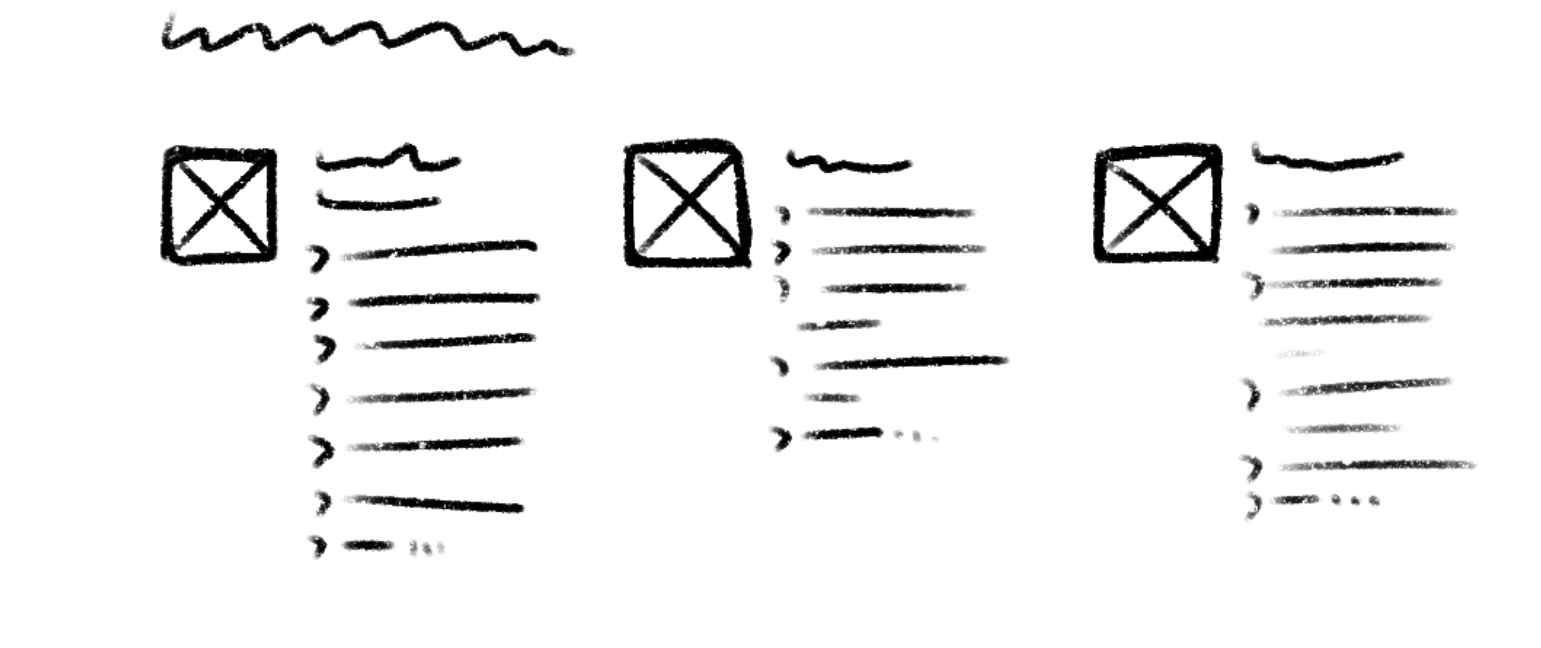 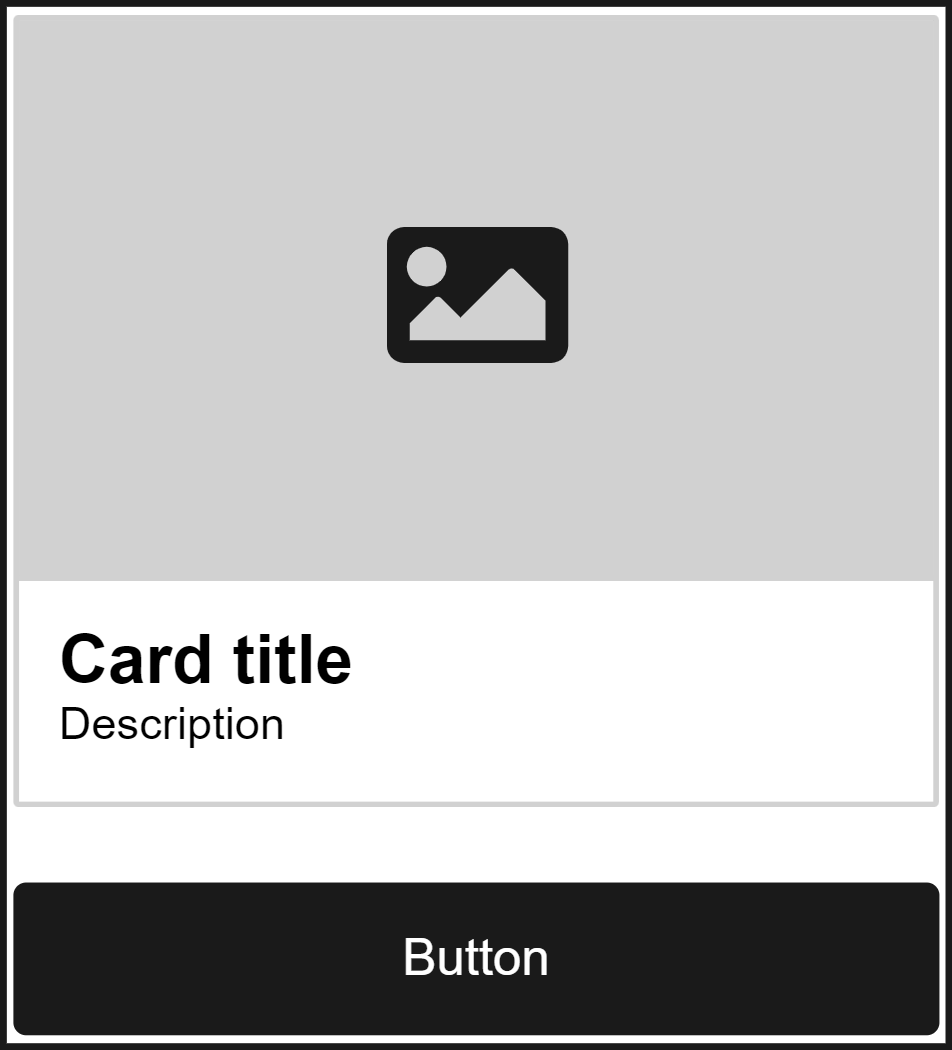 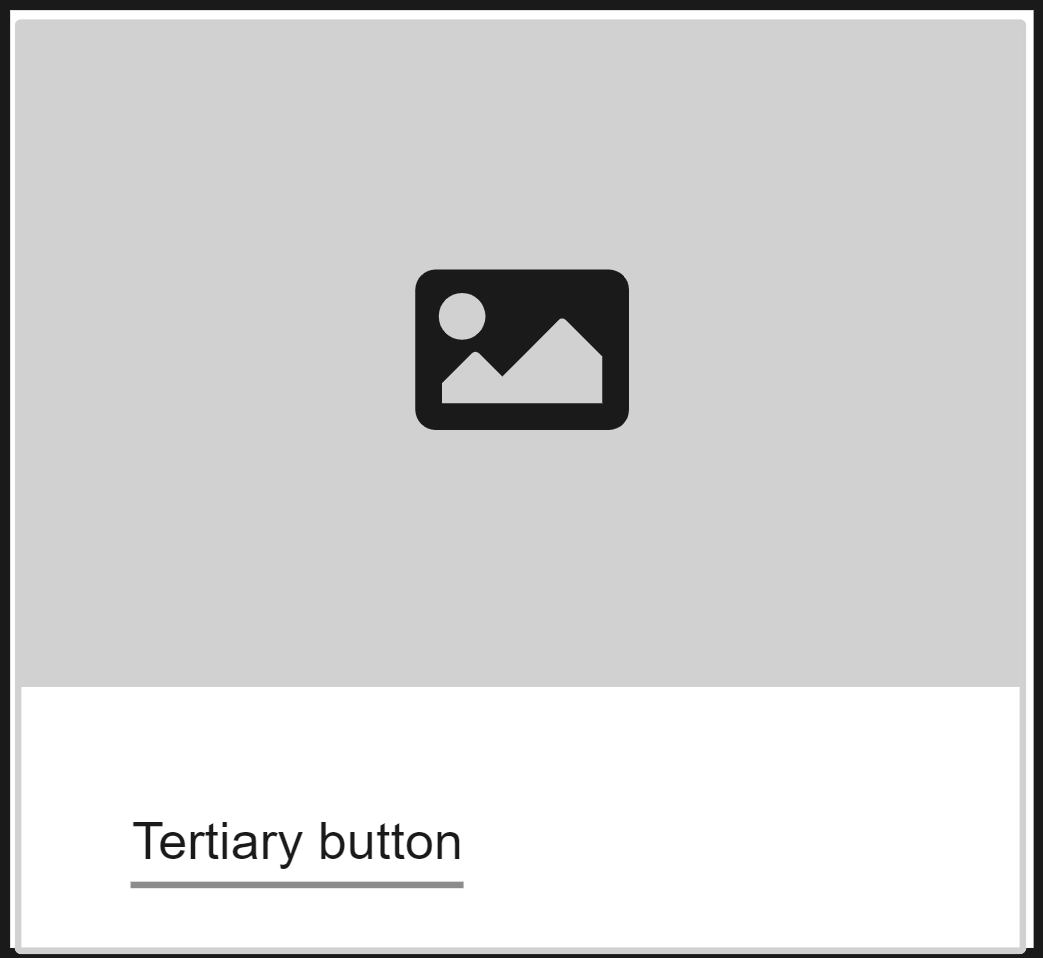 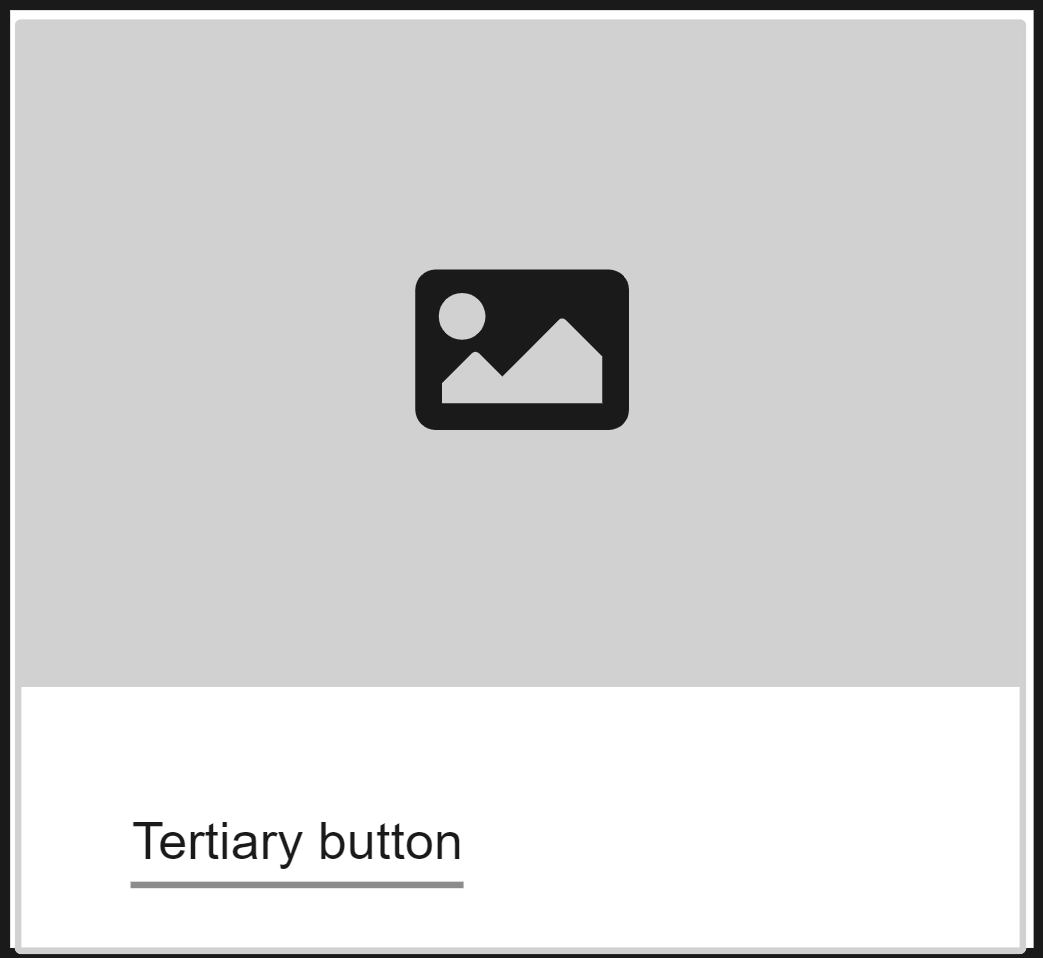 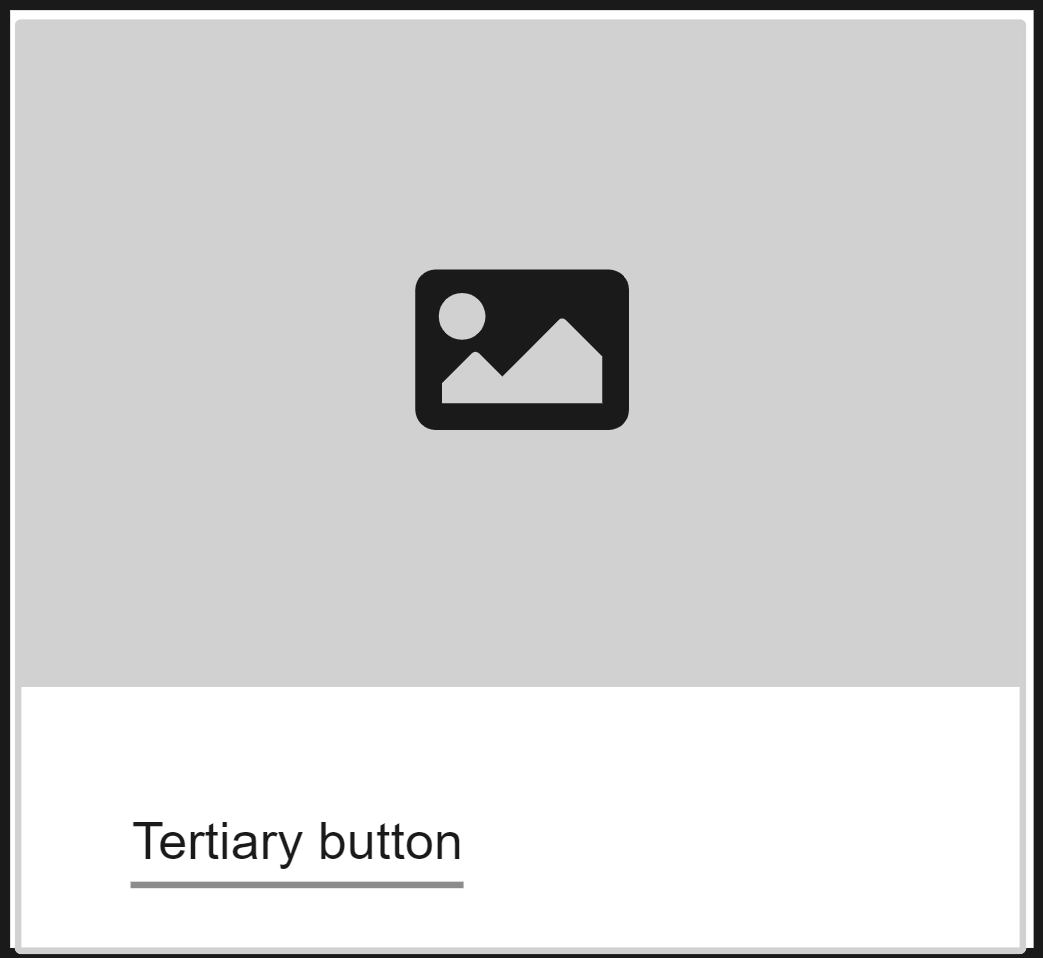 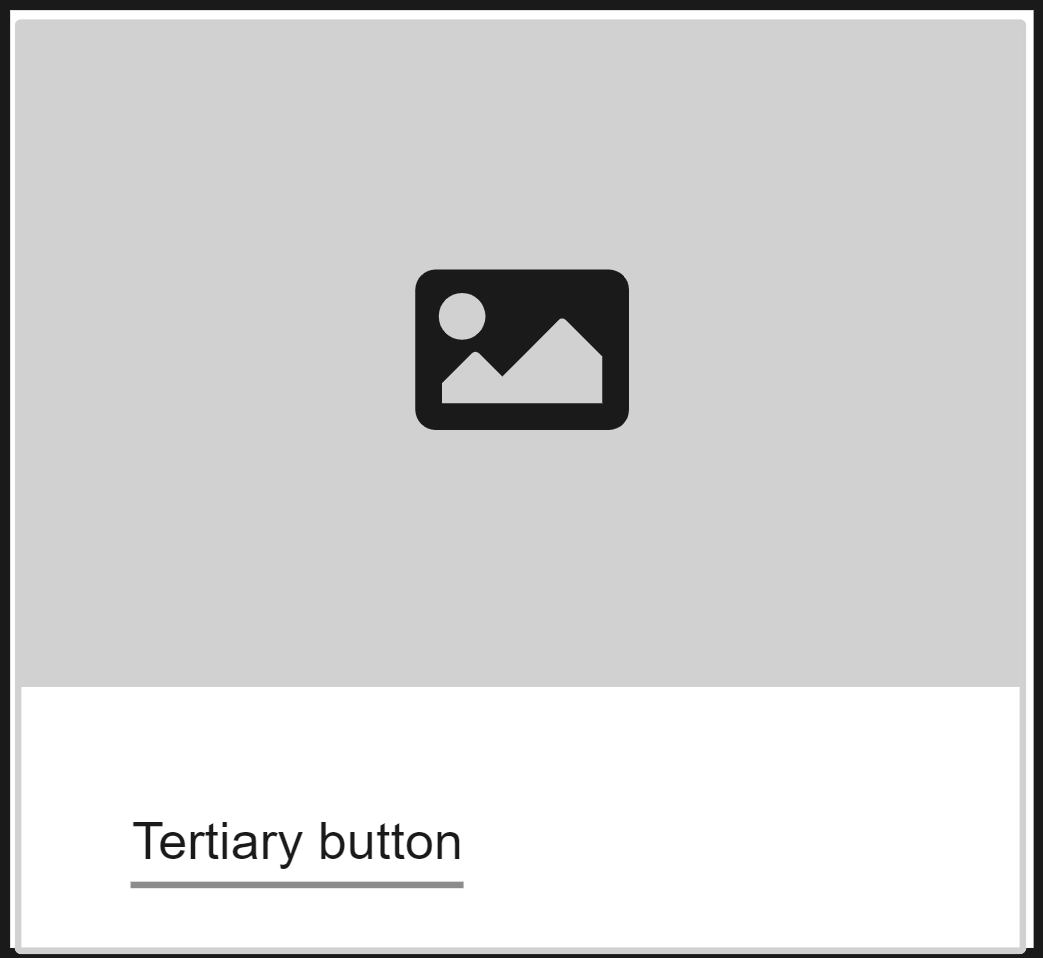 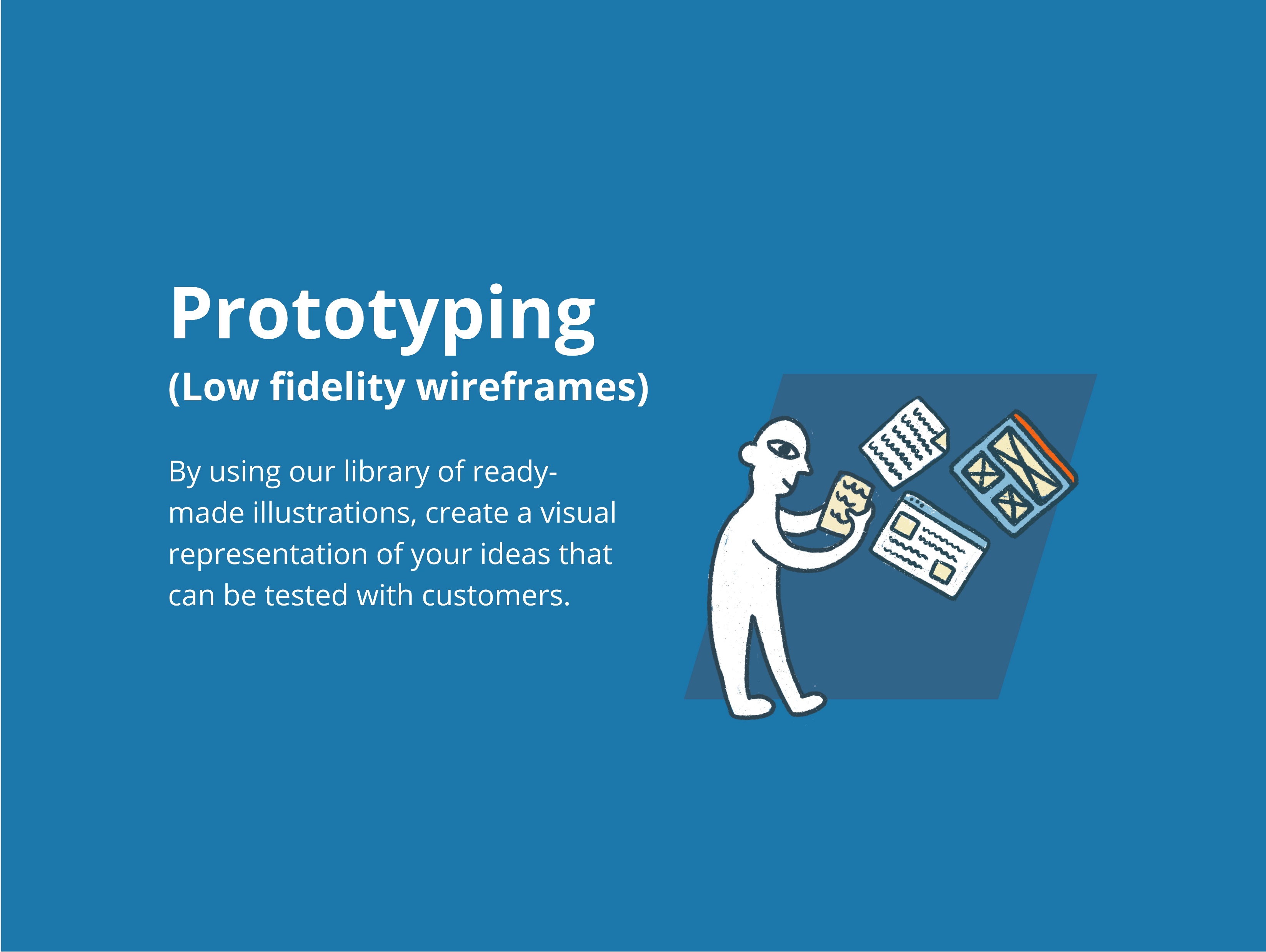 Mobile prototyping
Digital wireframing resource
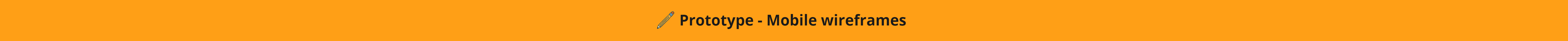 Prototype
Drag and drop or copy and paste the visuals
Add the visual components to the working space below.
Browser frame (expandable)
Phone template
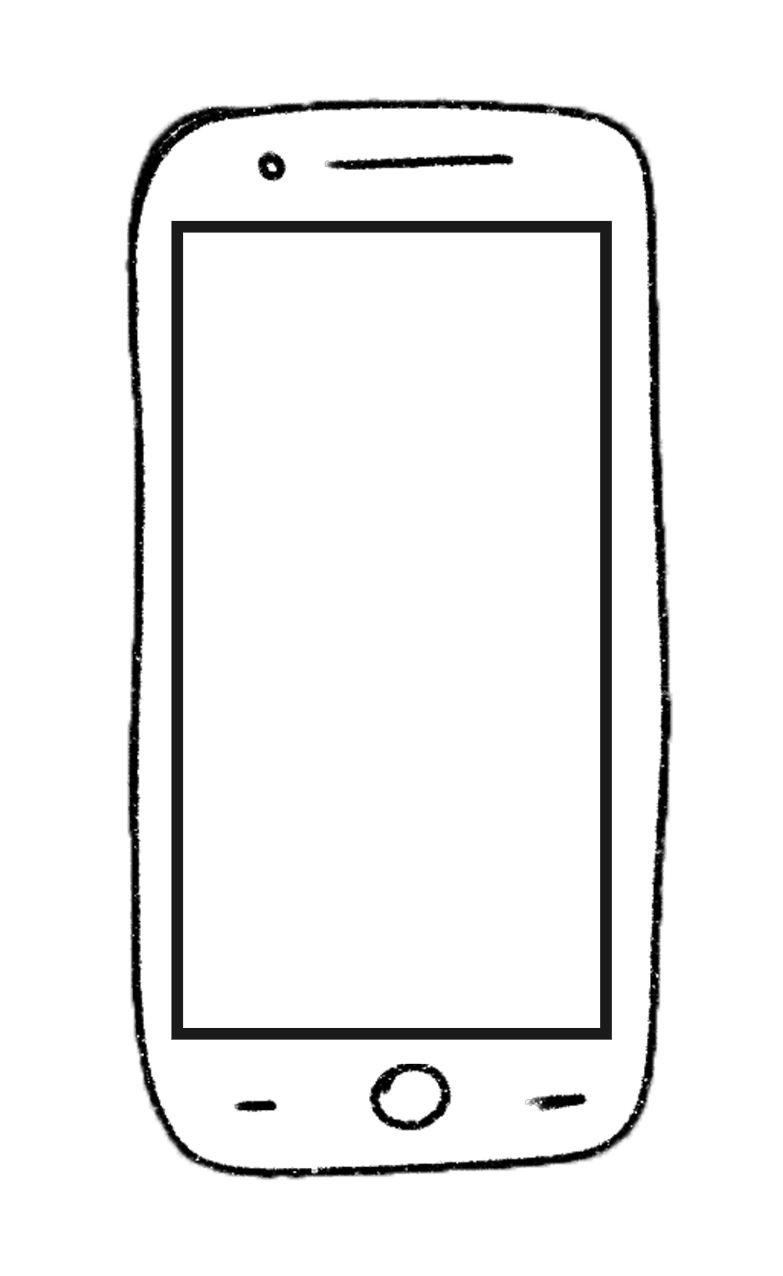 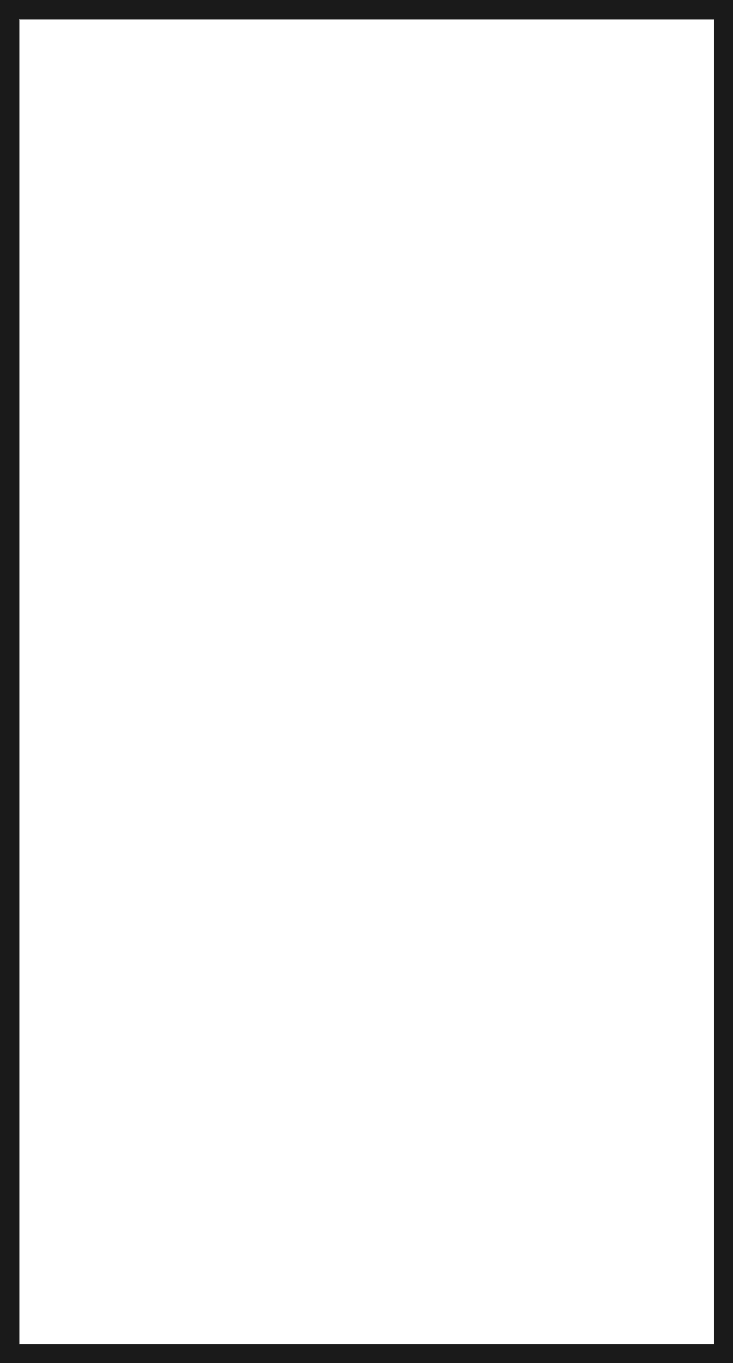 Text
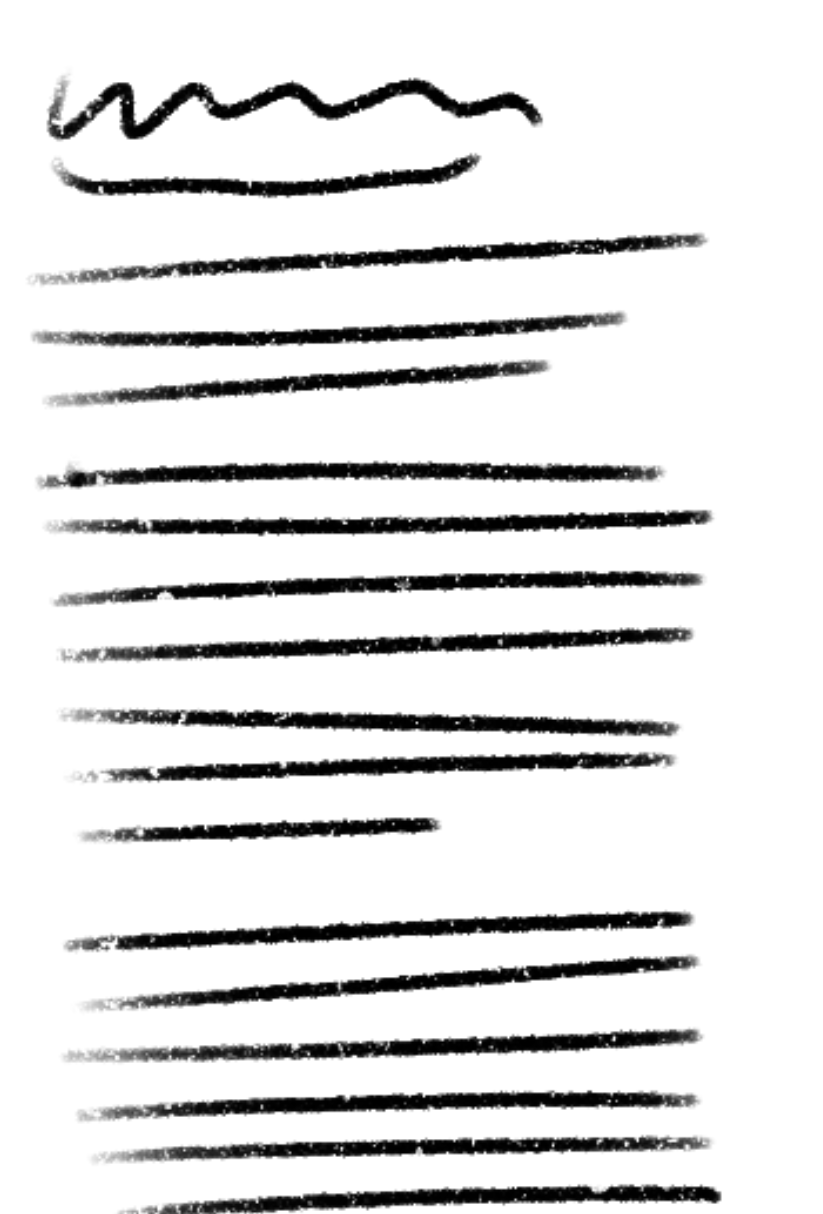 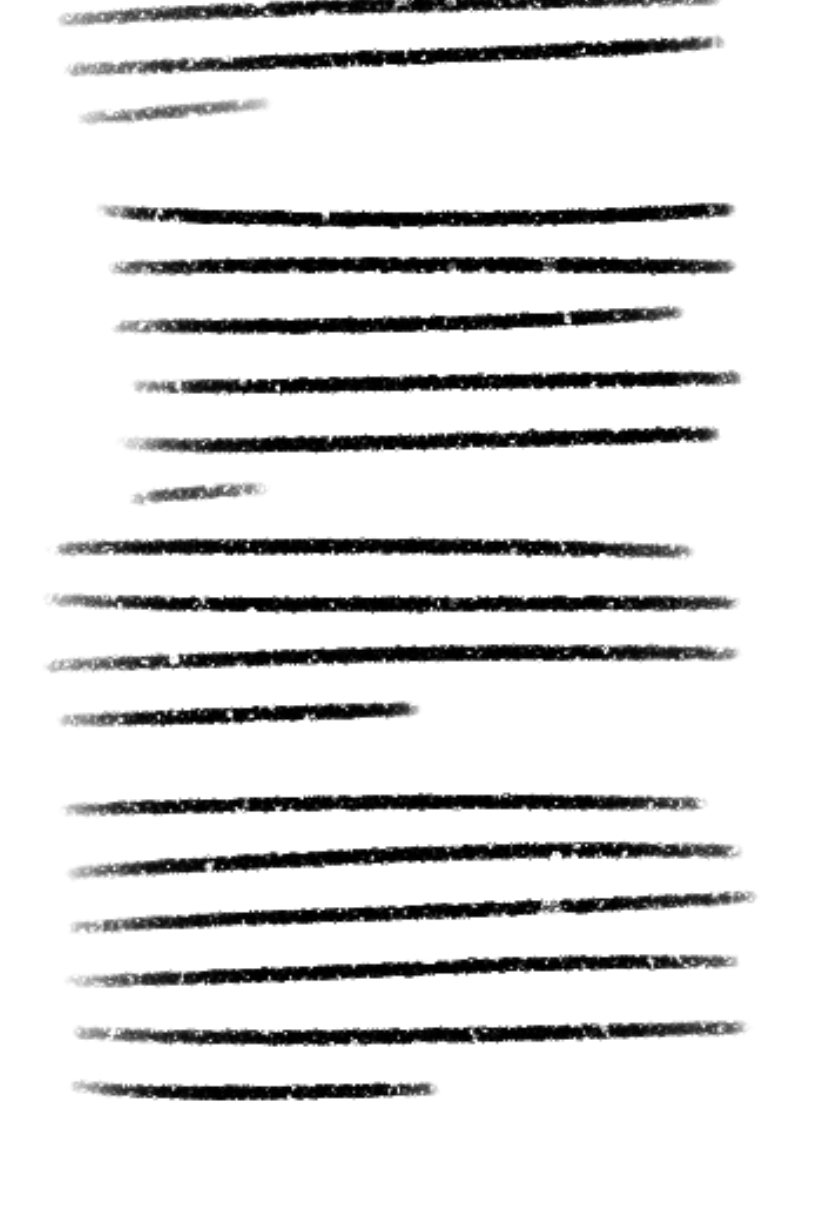 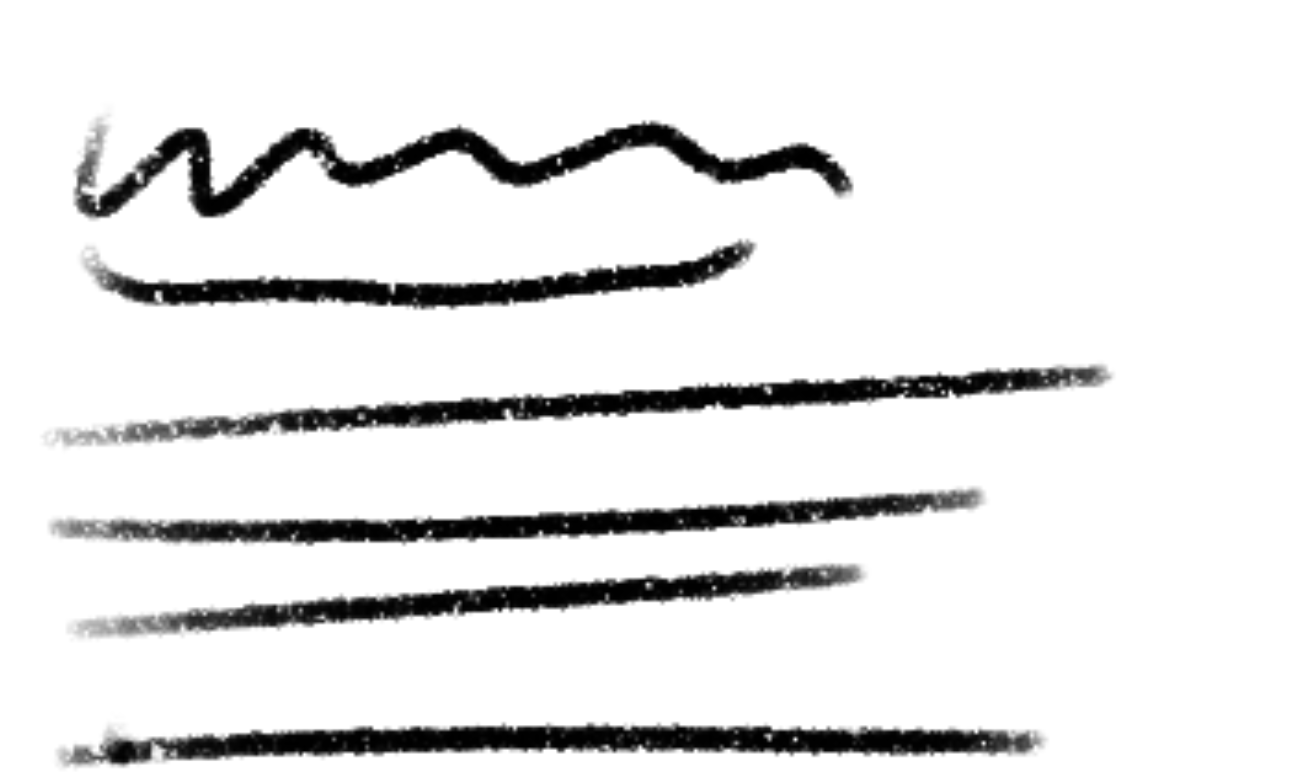 Navigation
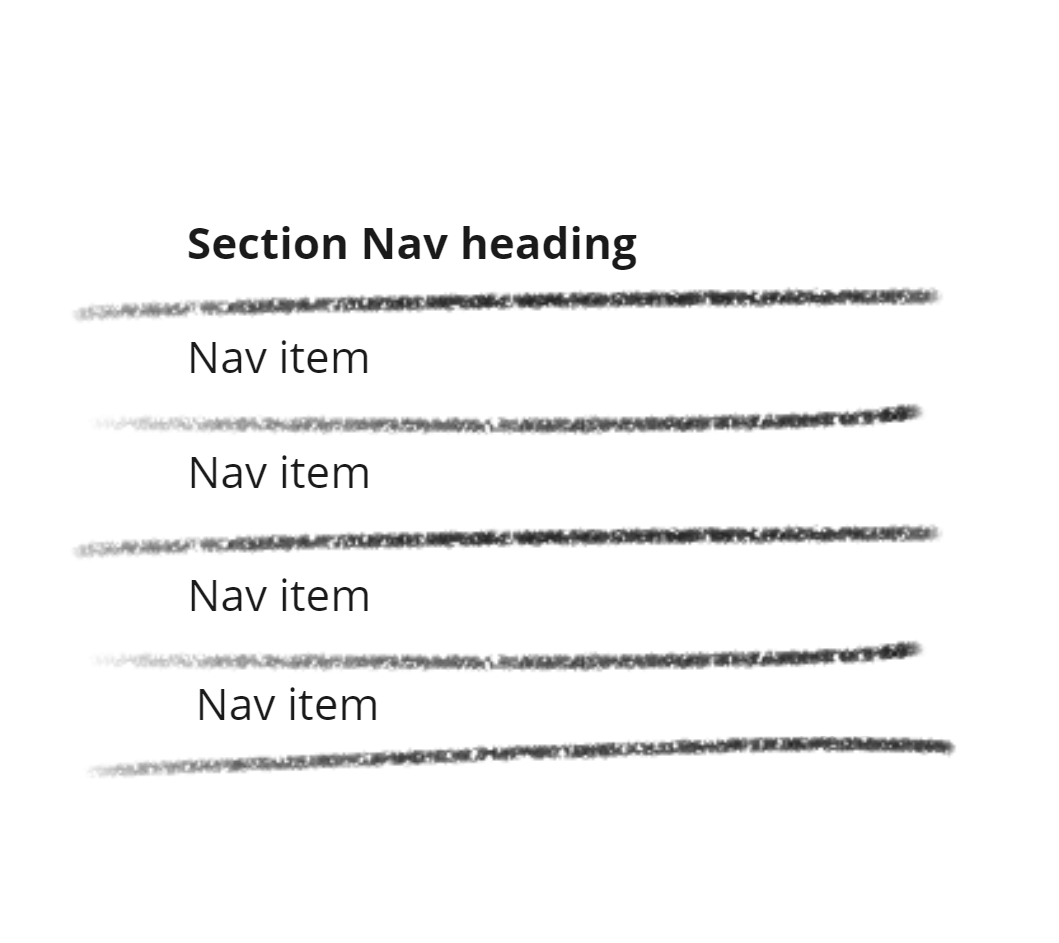 Drag and drop or copy and paste the visuals
Top menu bar
Aside
Photos
Accordion menu
Info box
Warnings
Contact
News/other
Buttons
Other visuals
Add your own visual elements here.
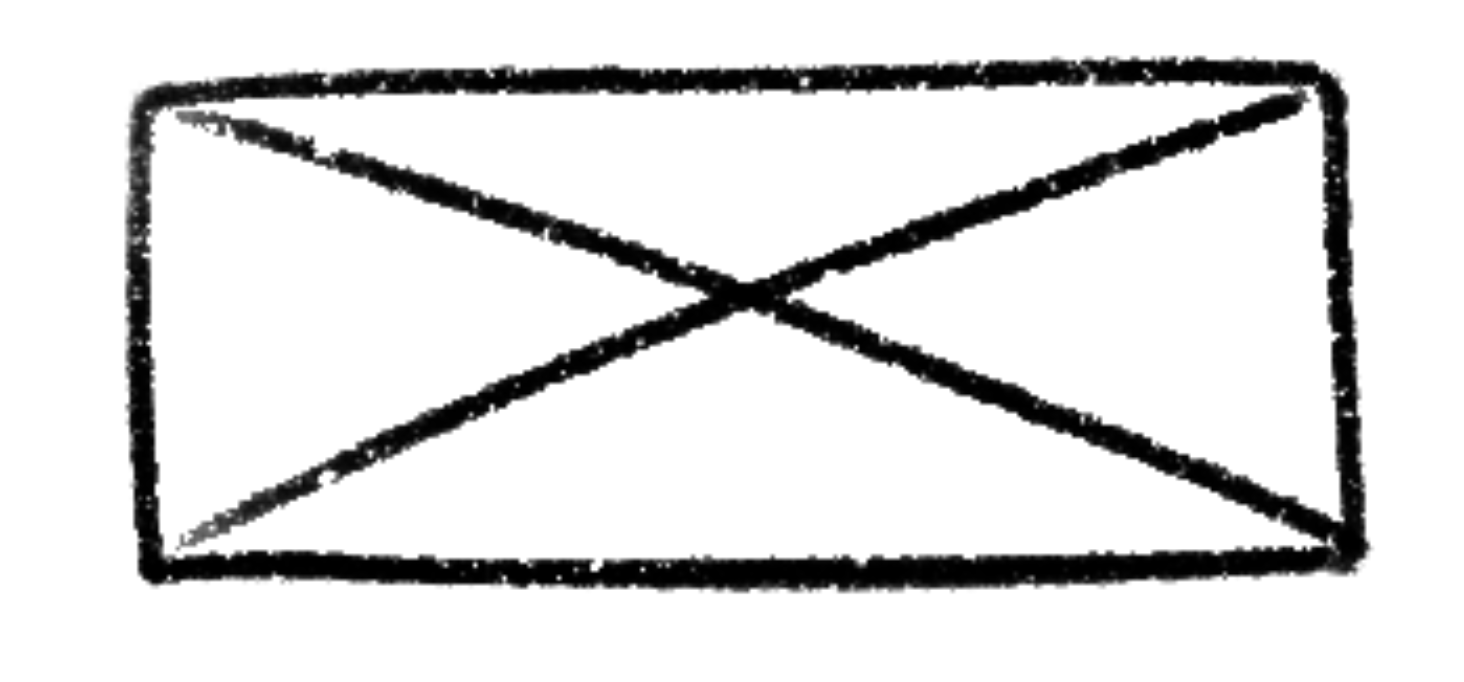 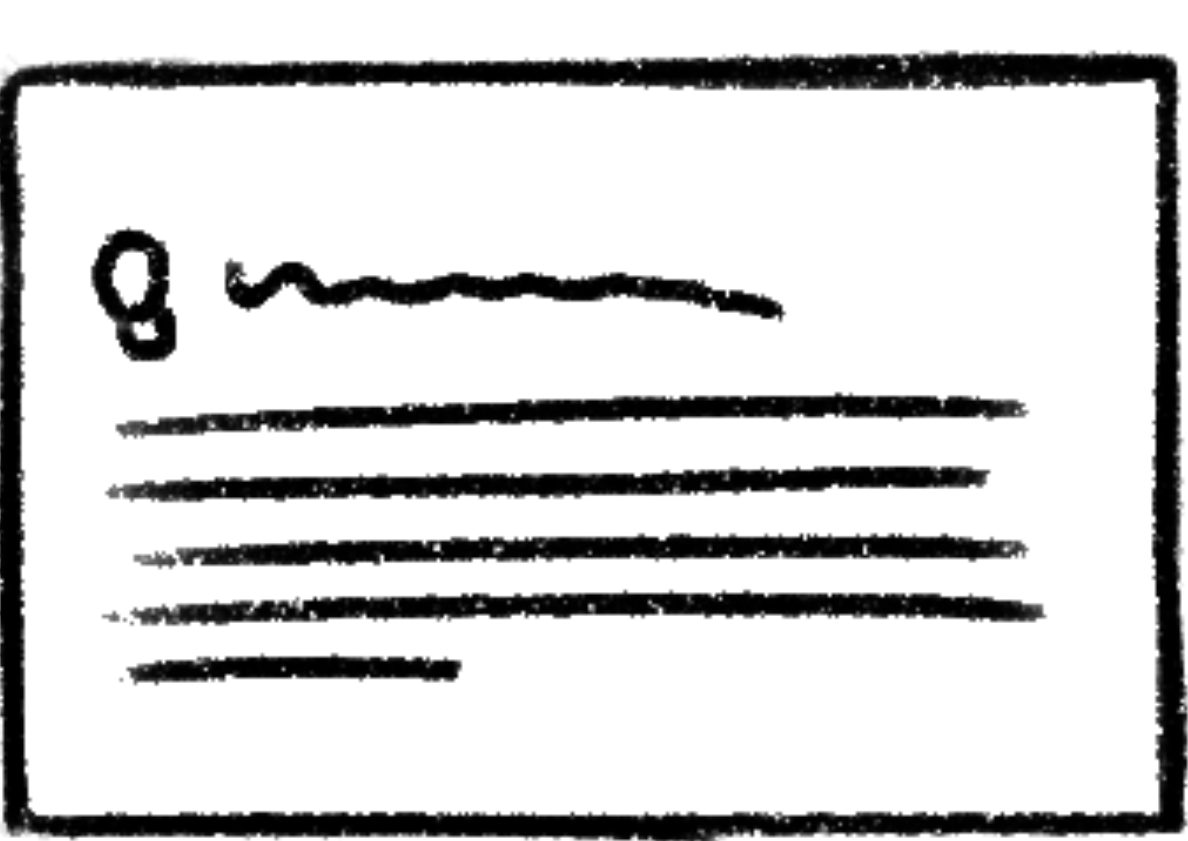 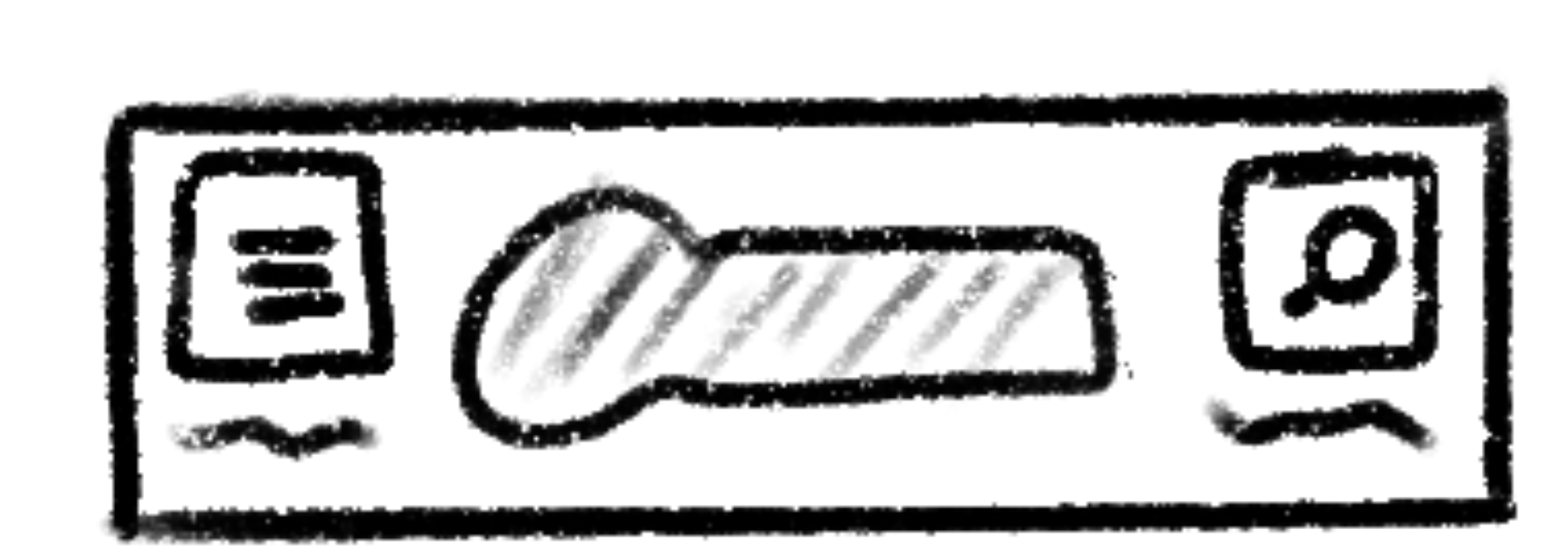 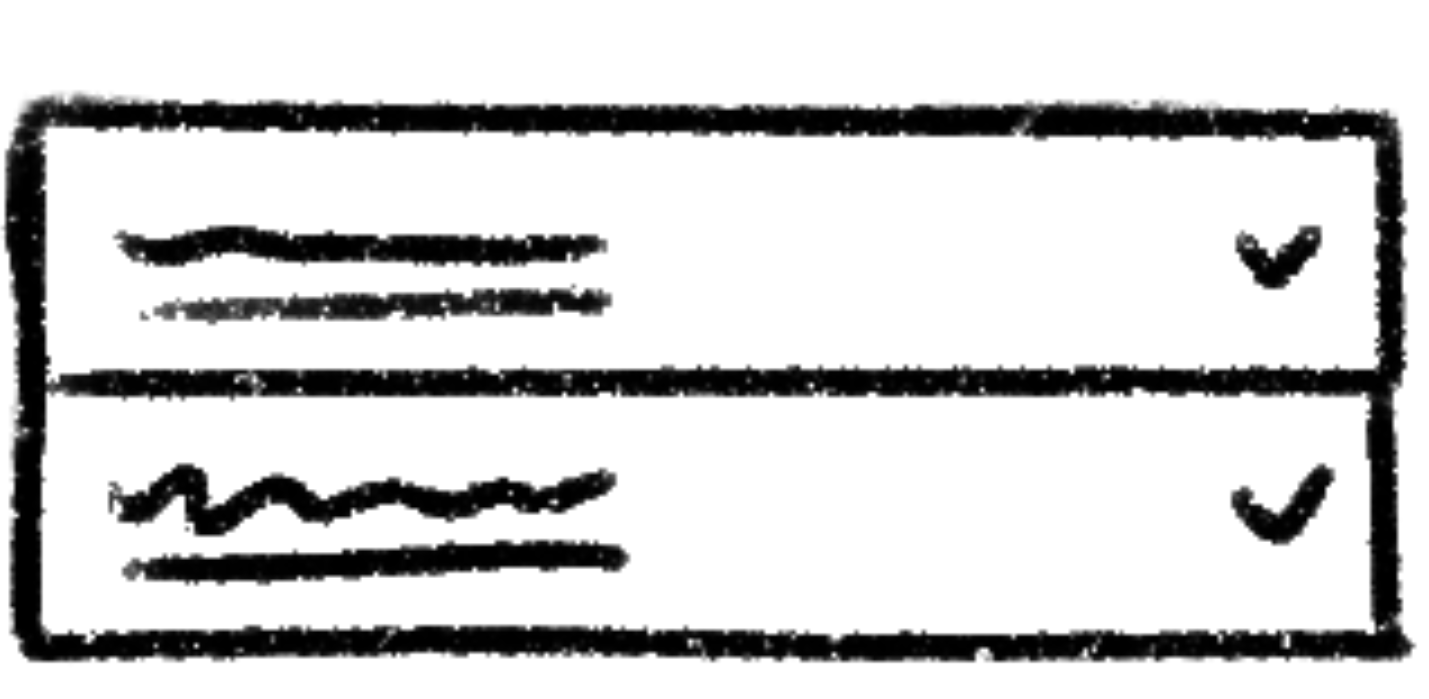 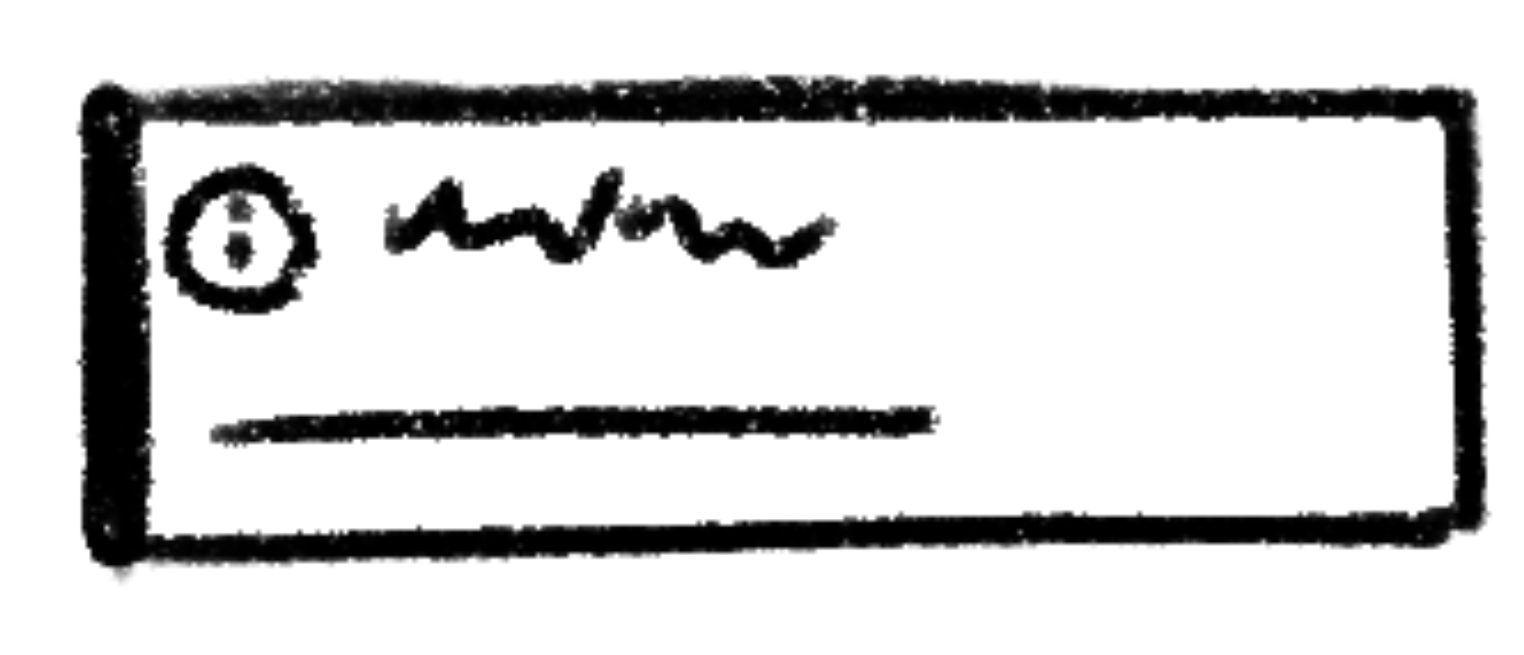 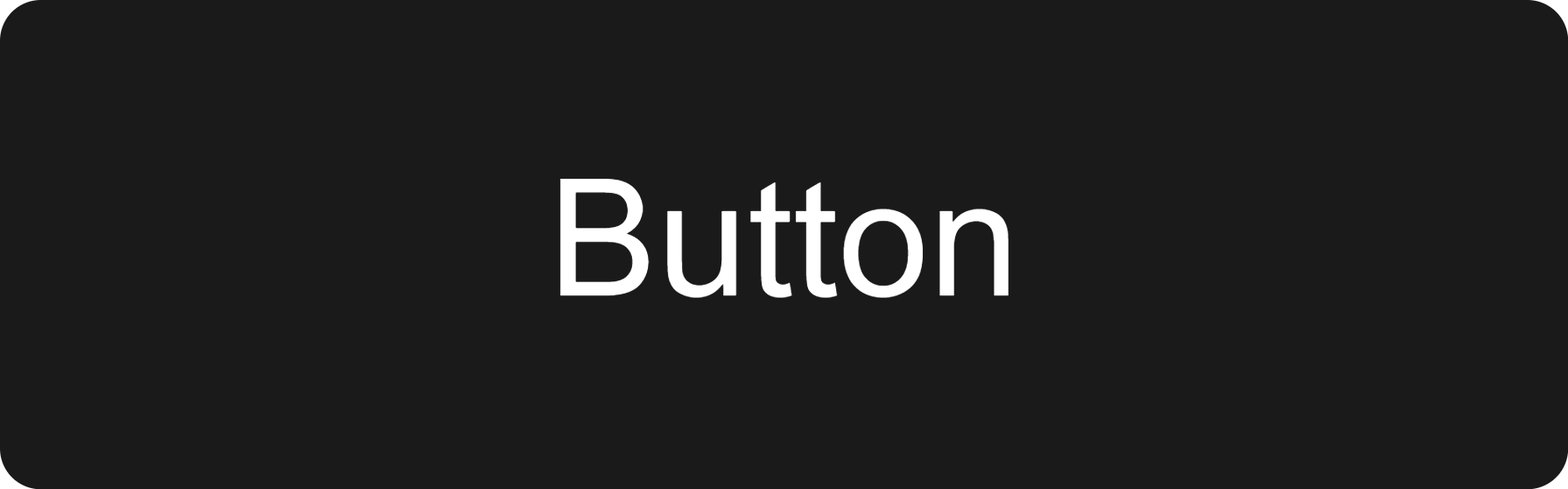 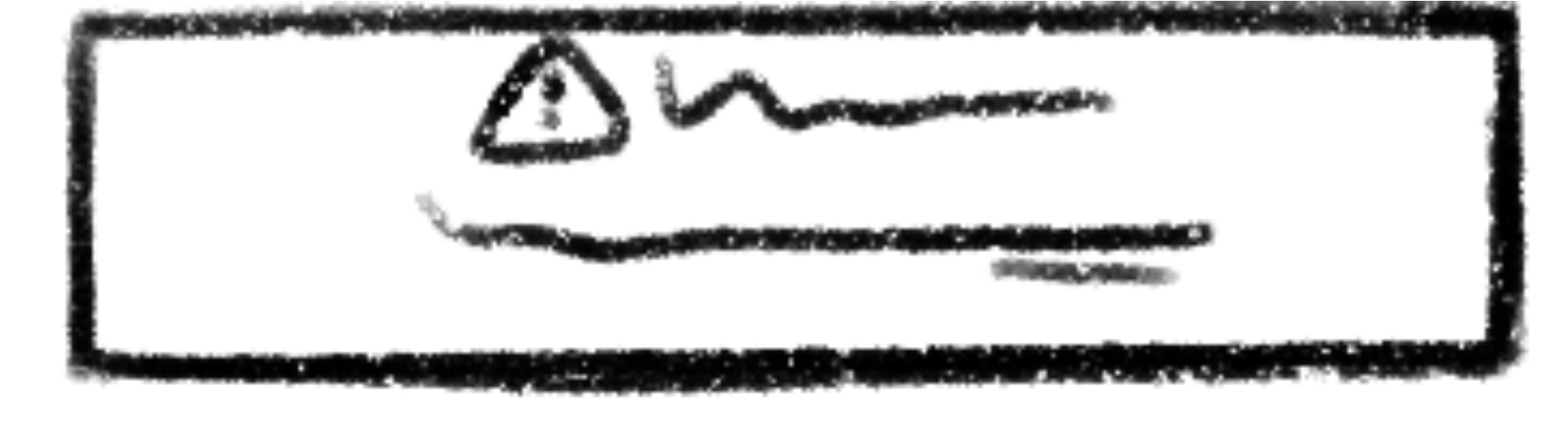 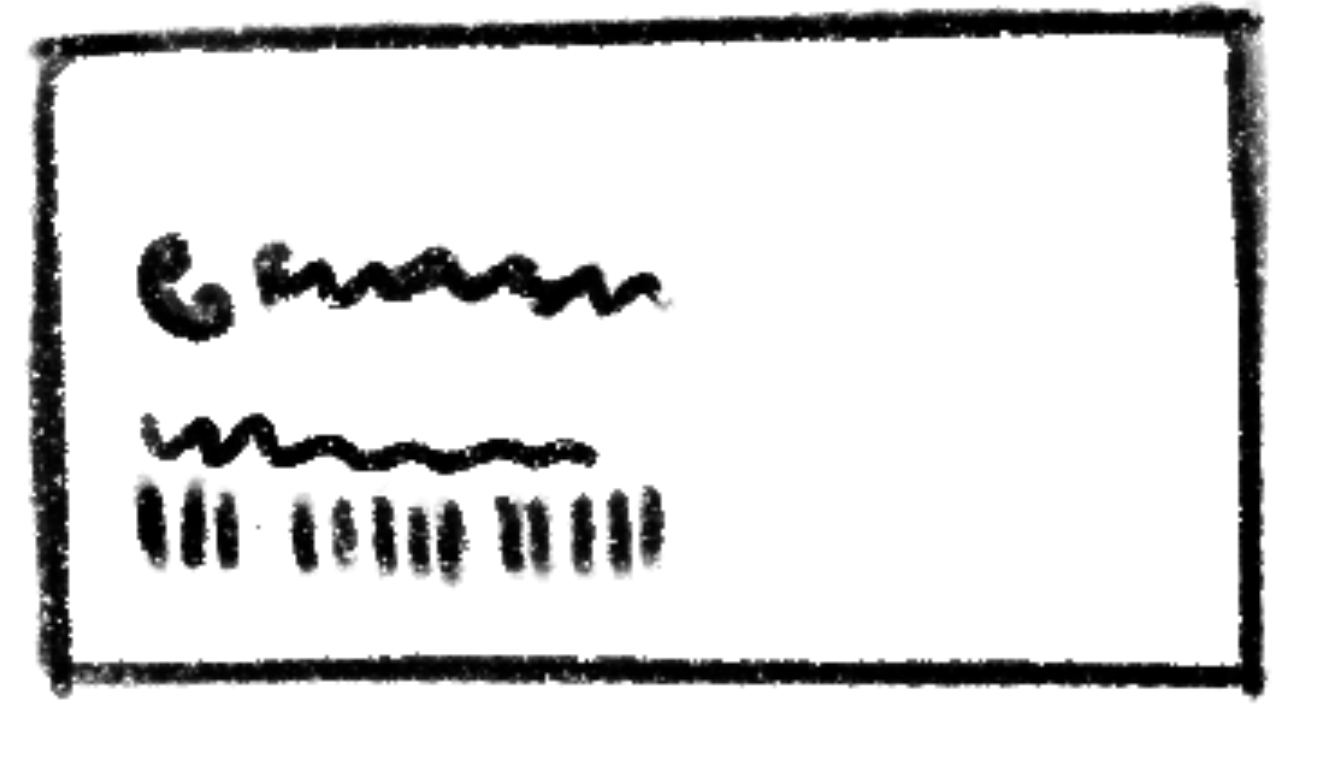 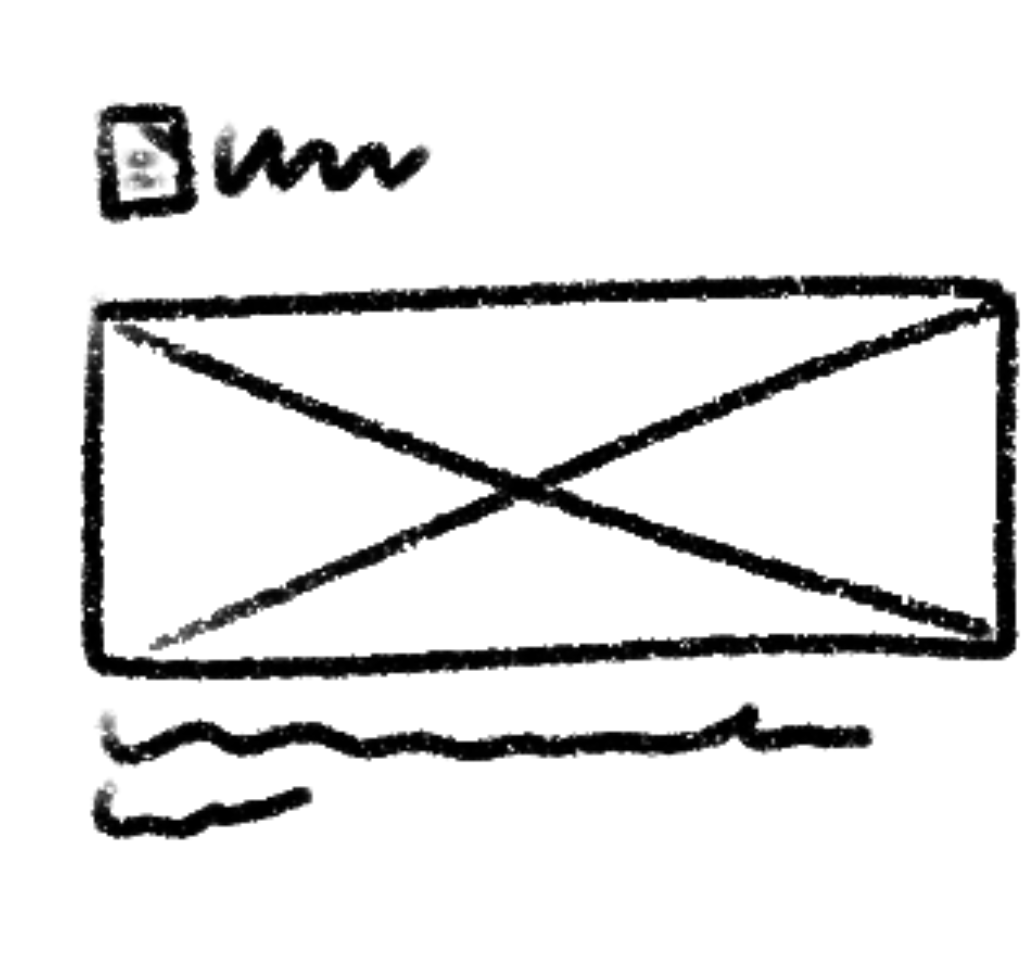 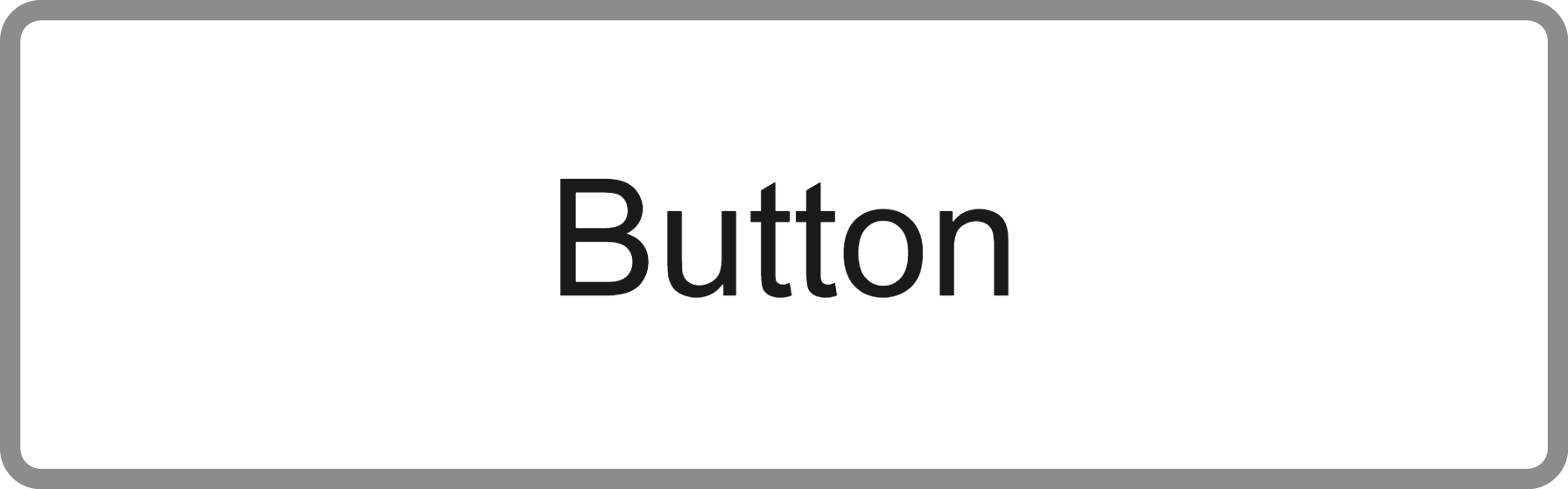 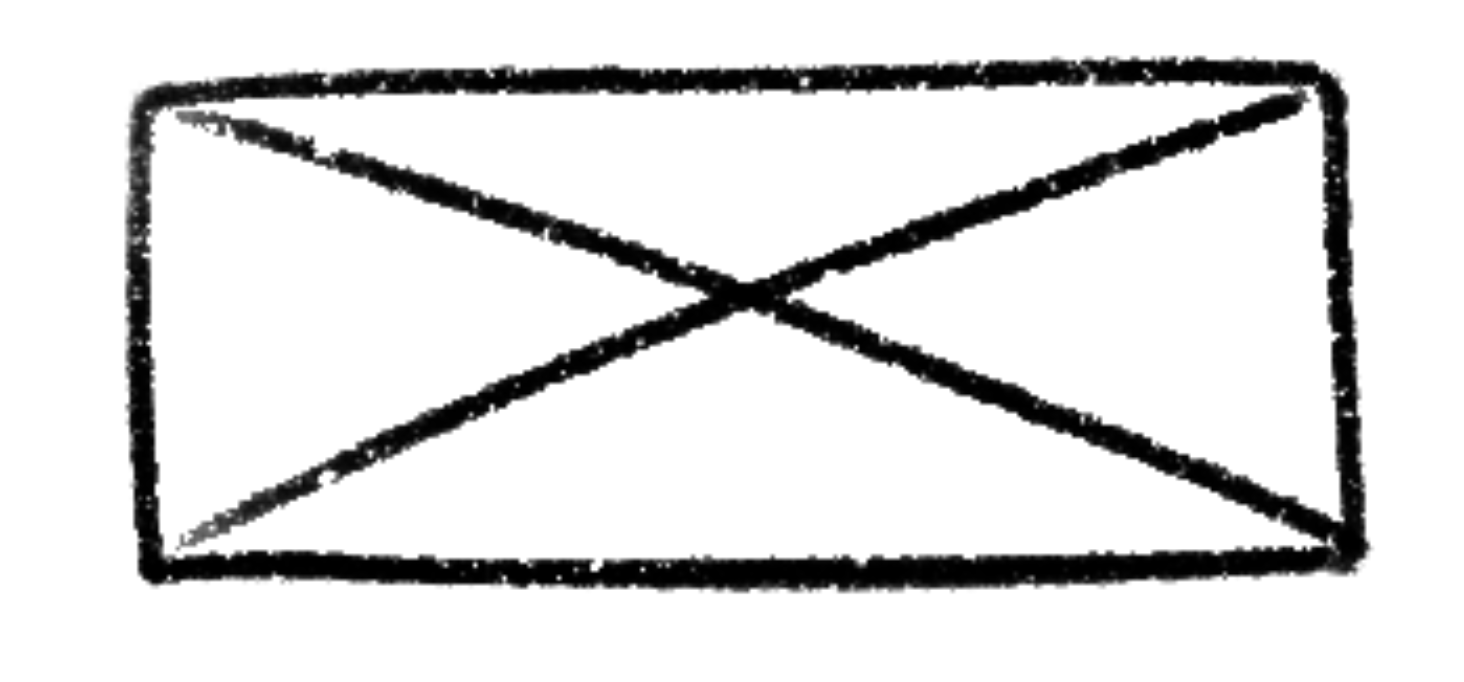 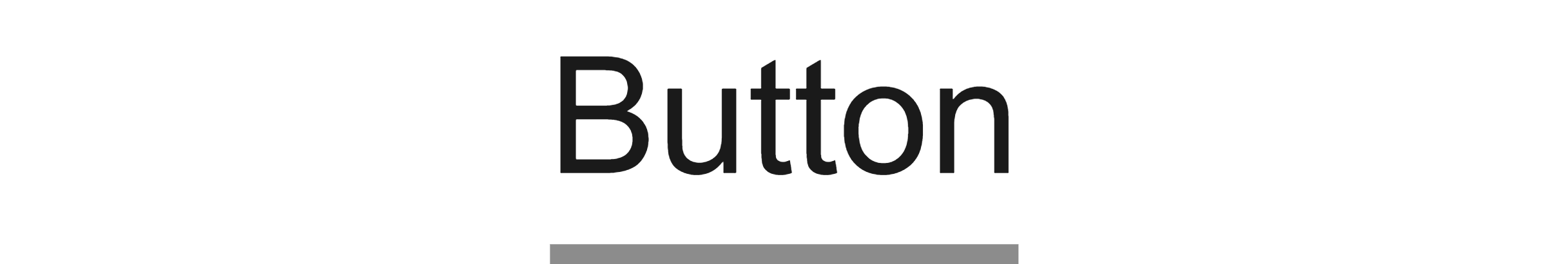 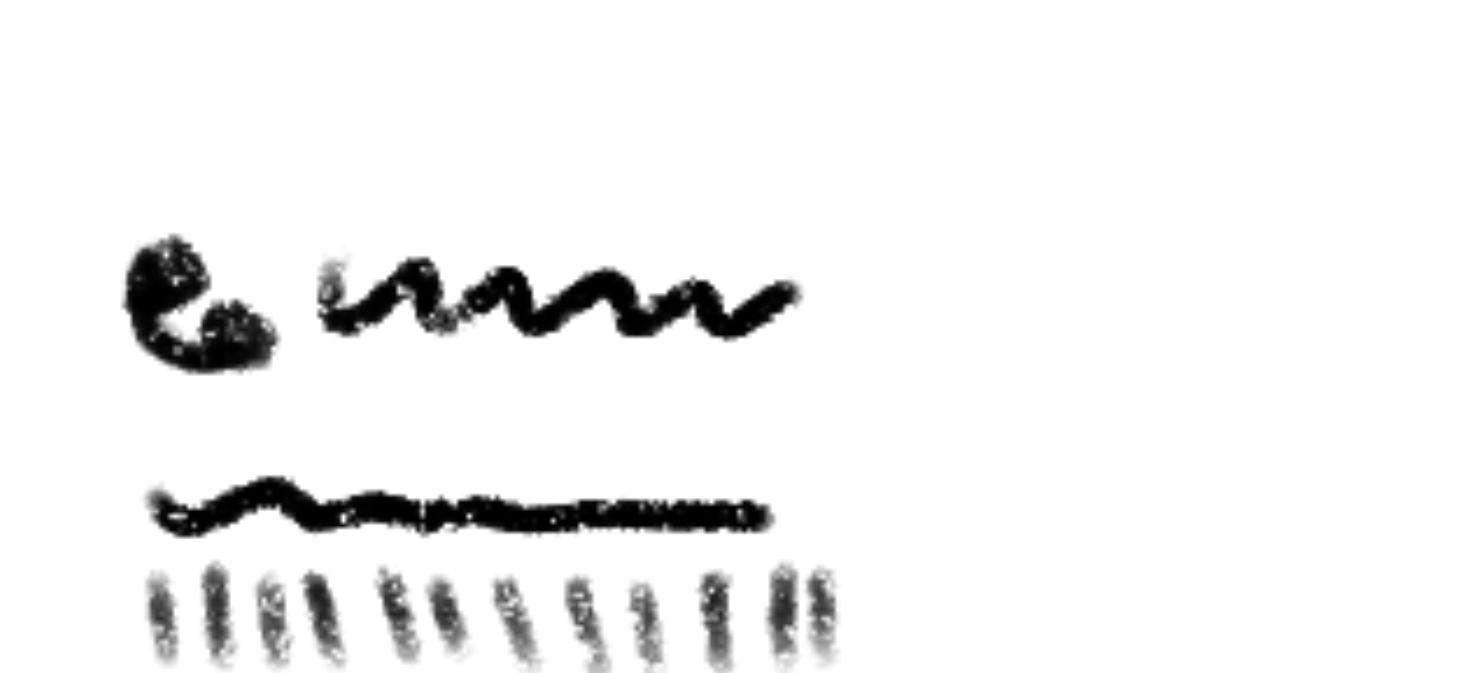 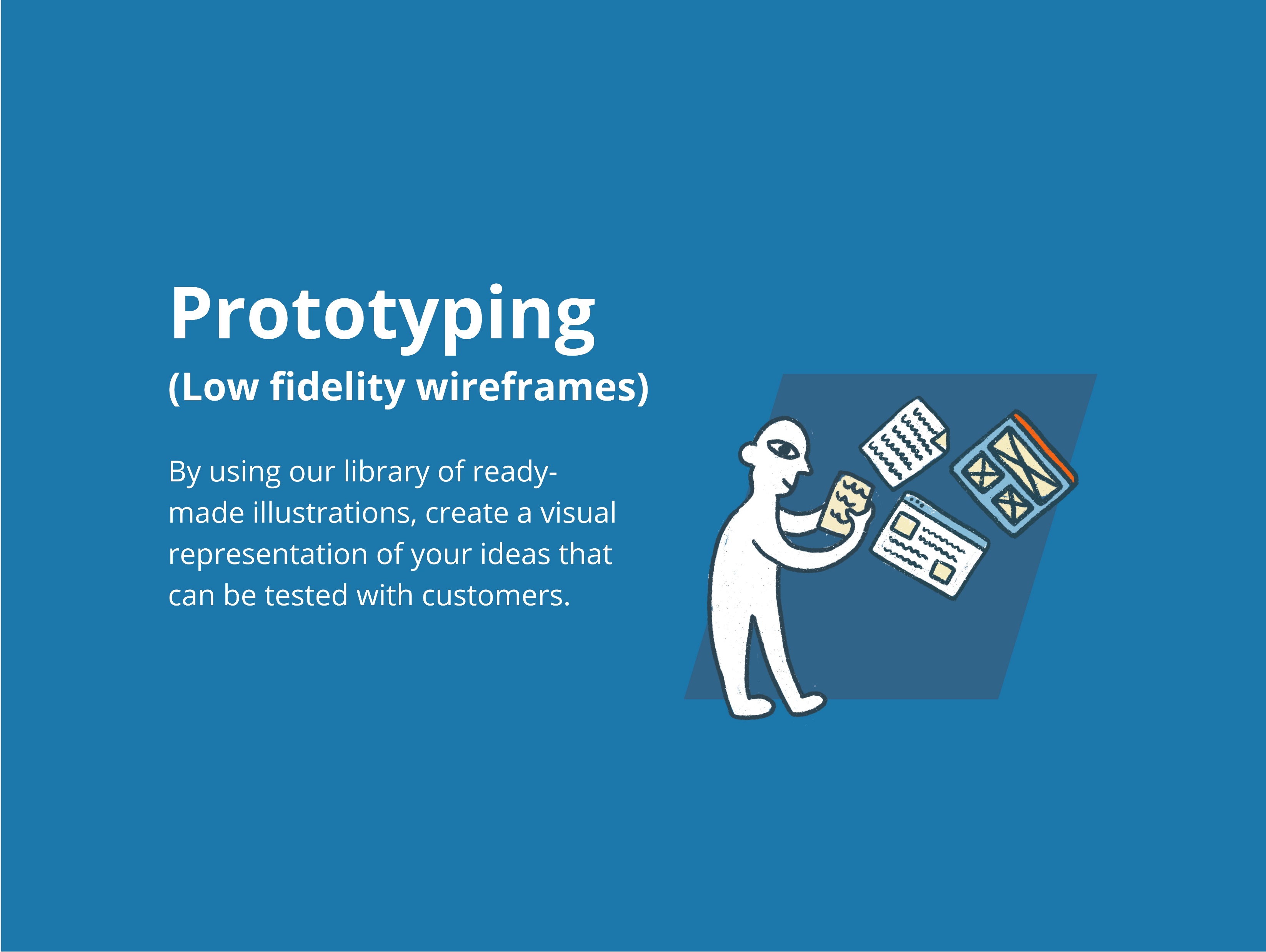 Mobile prototyping
Printable wireframing resource
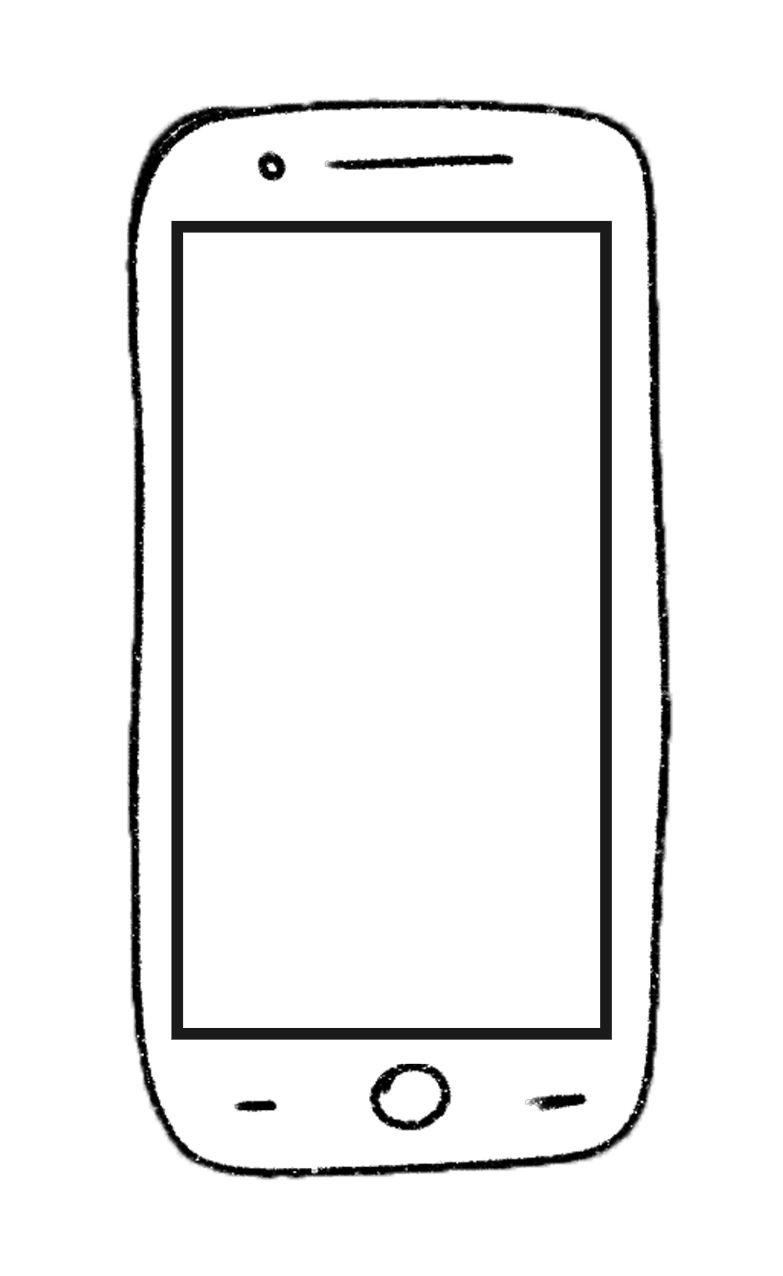 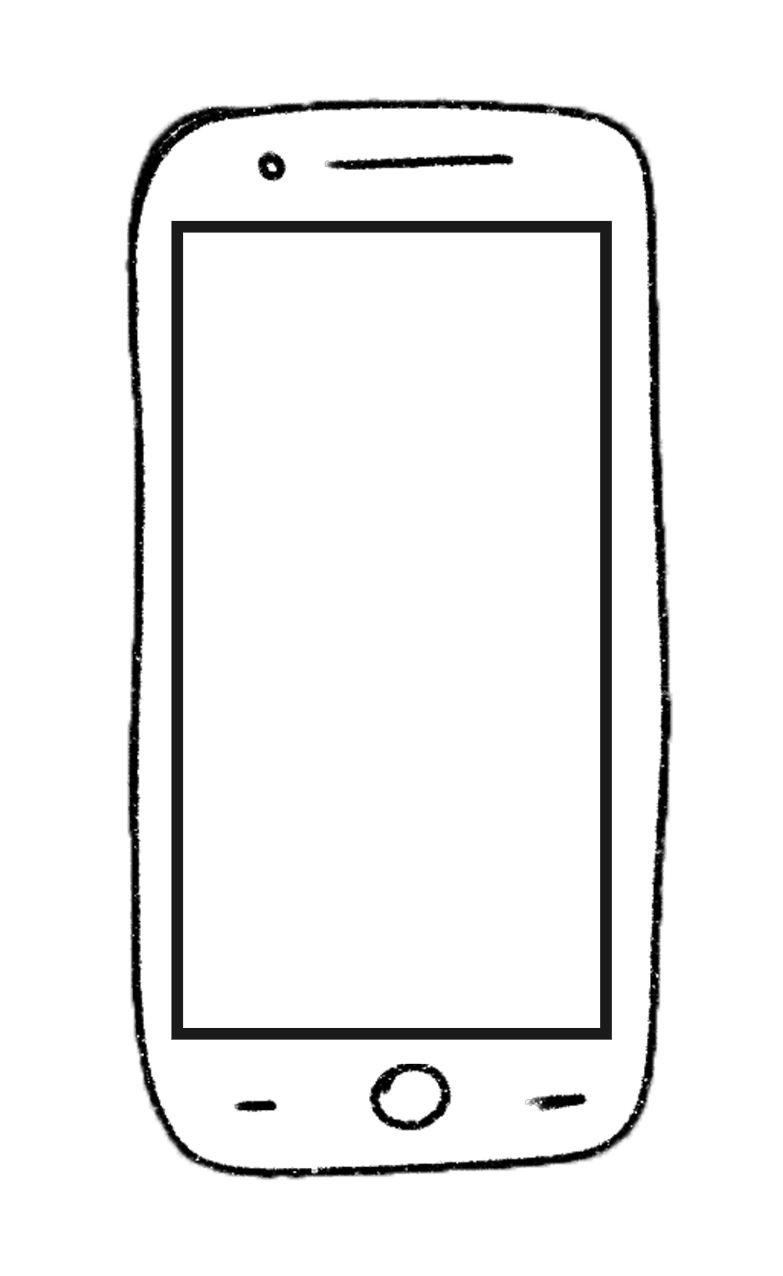 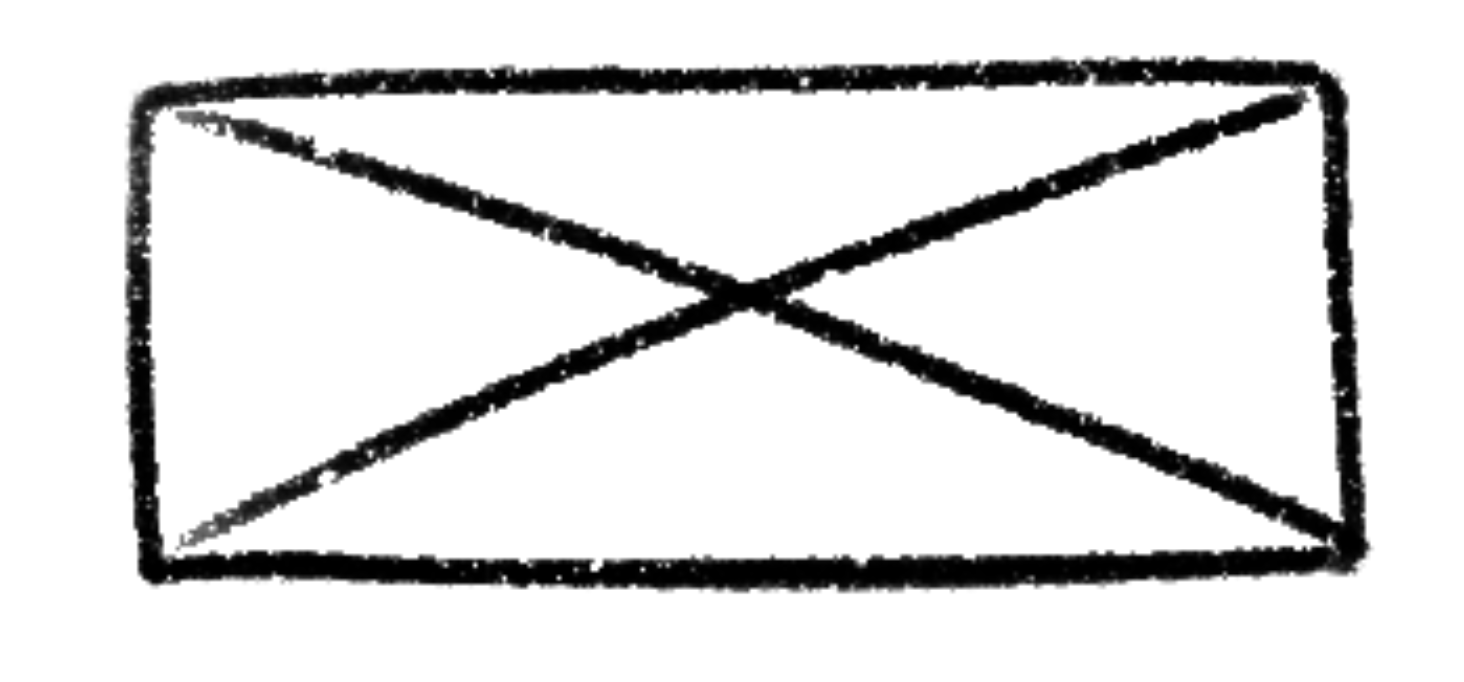 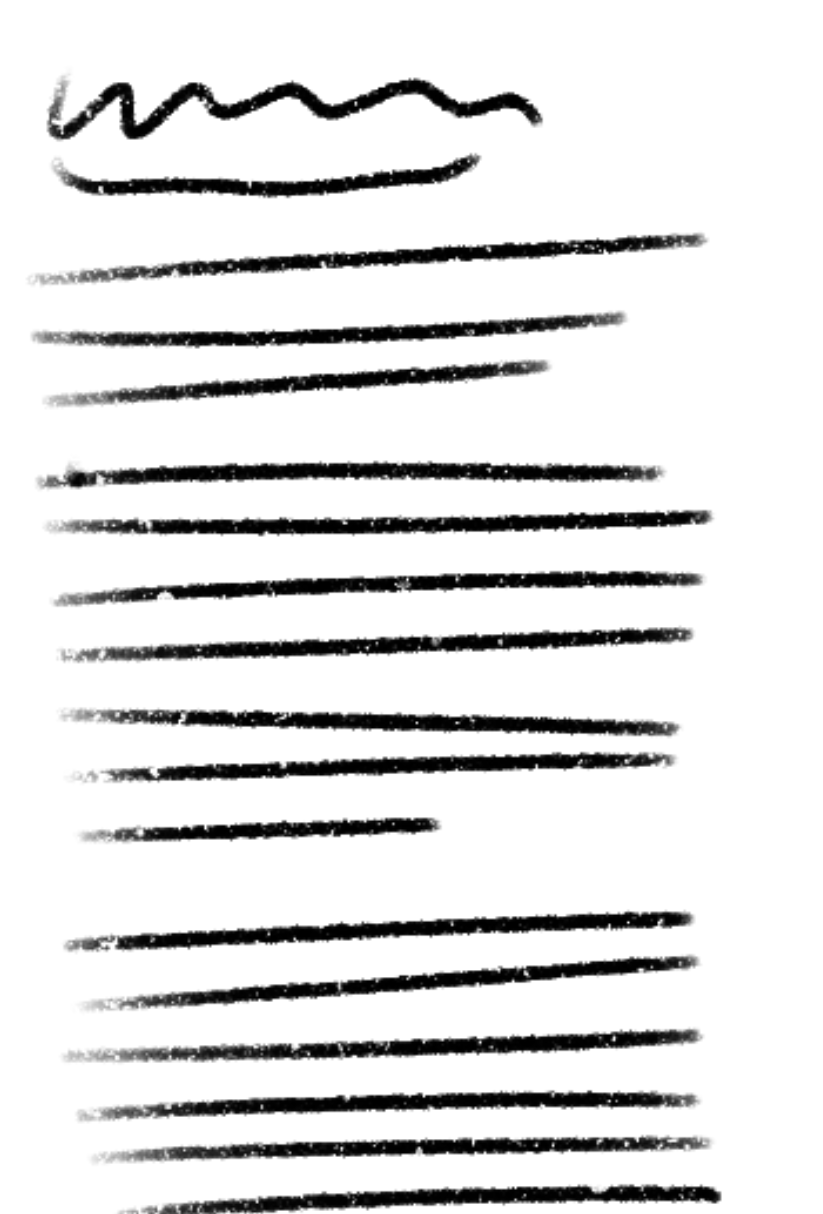 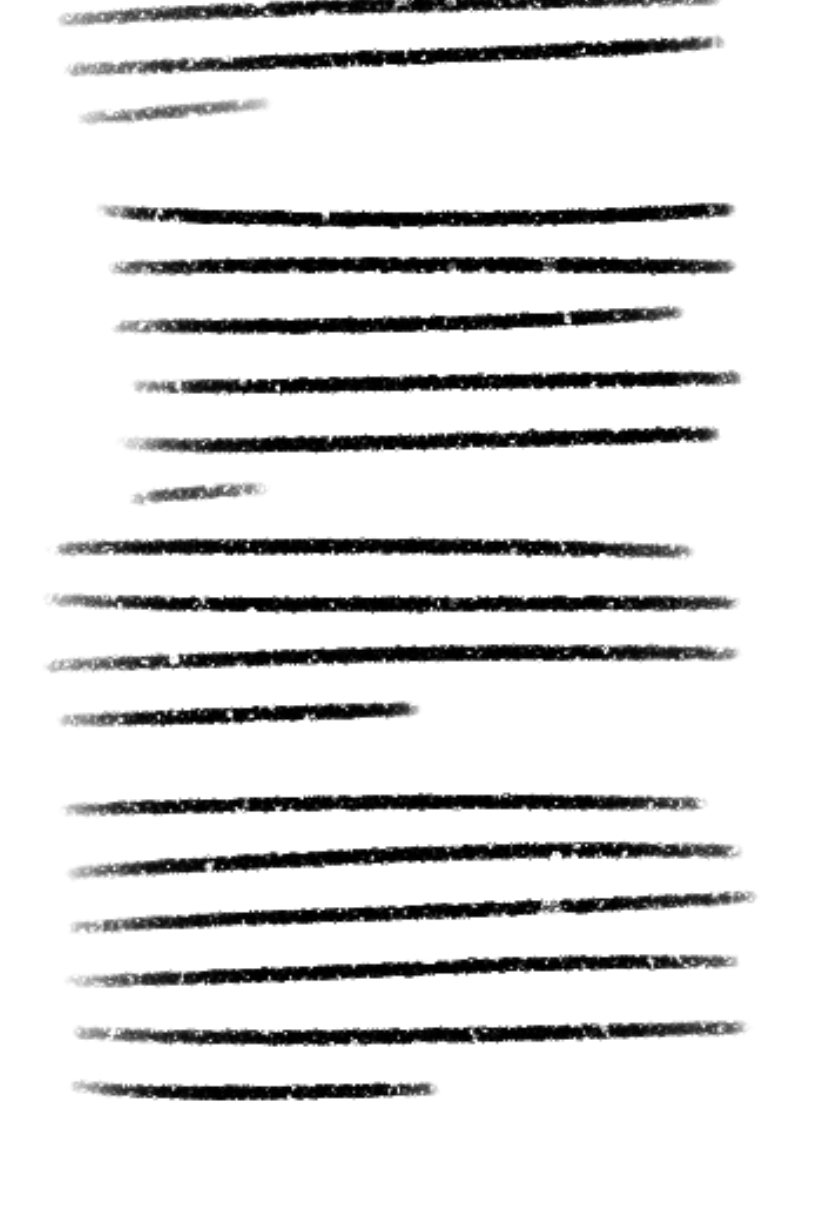 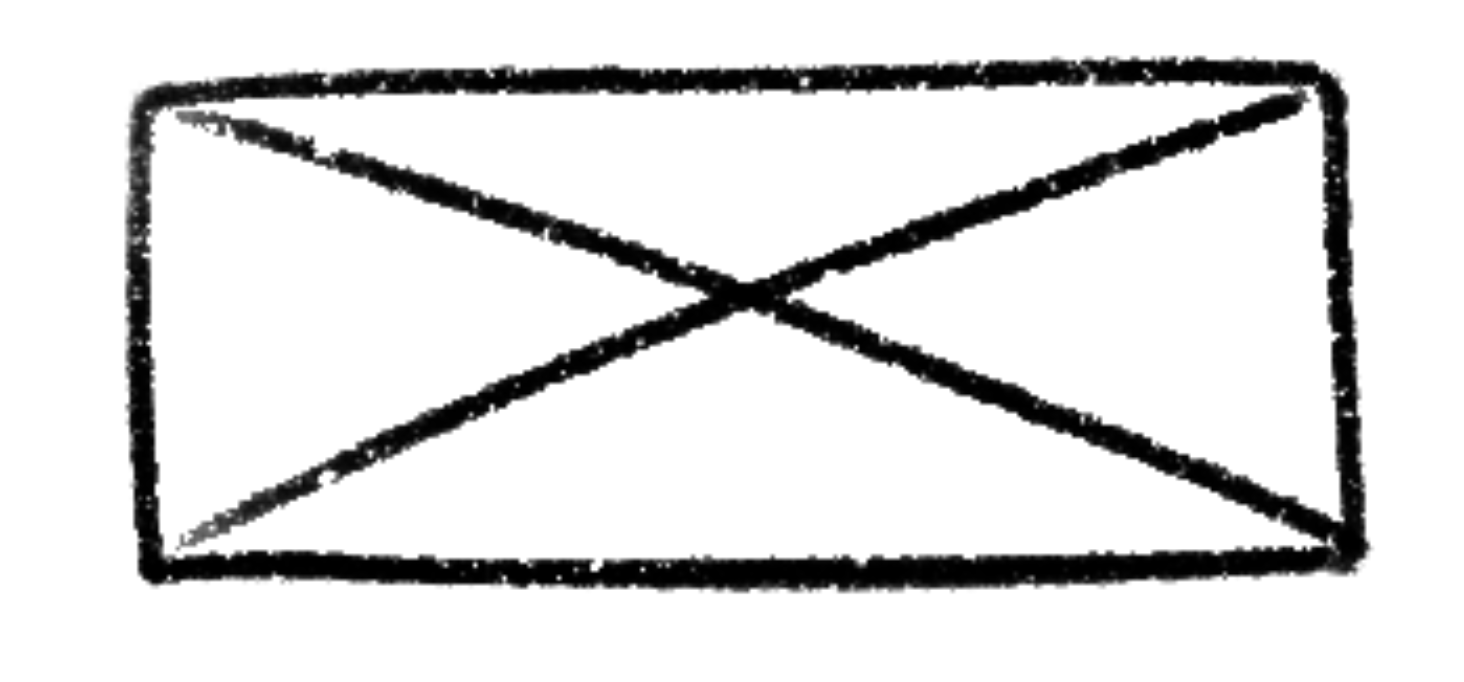 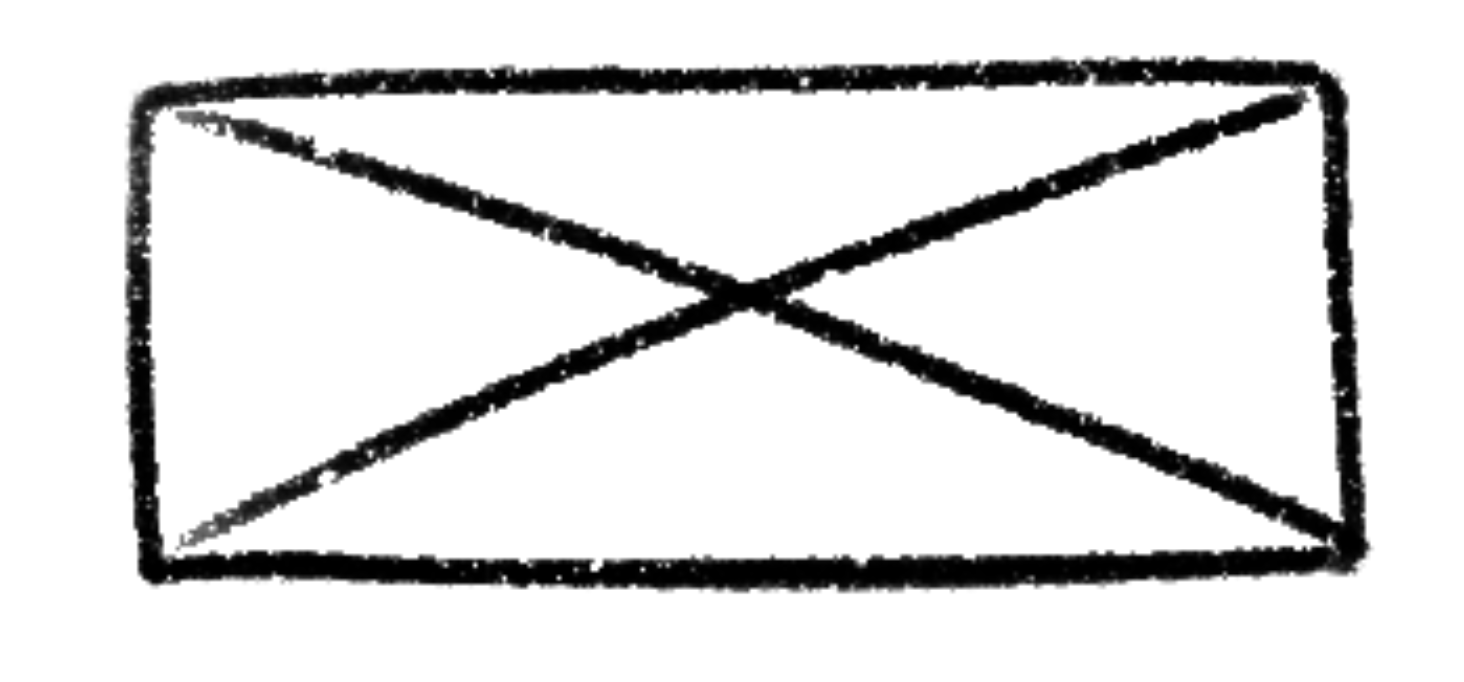 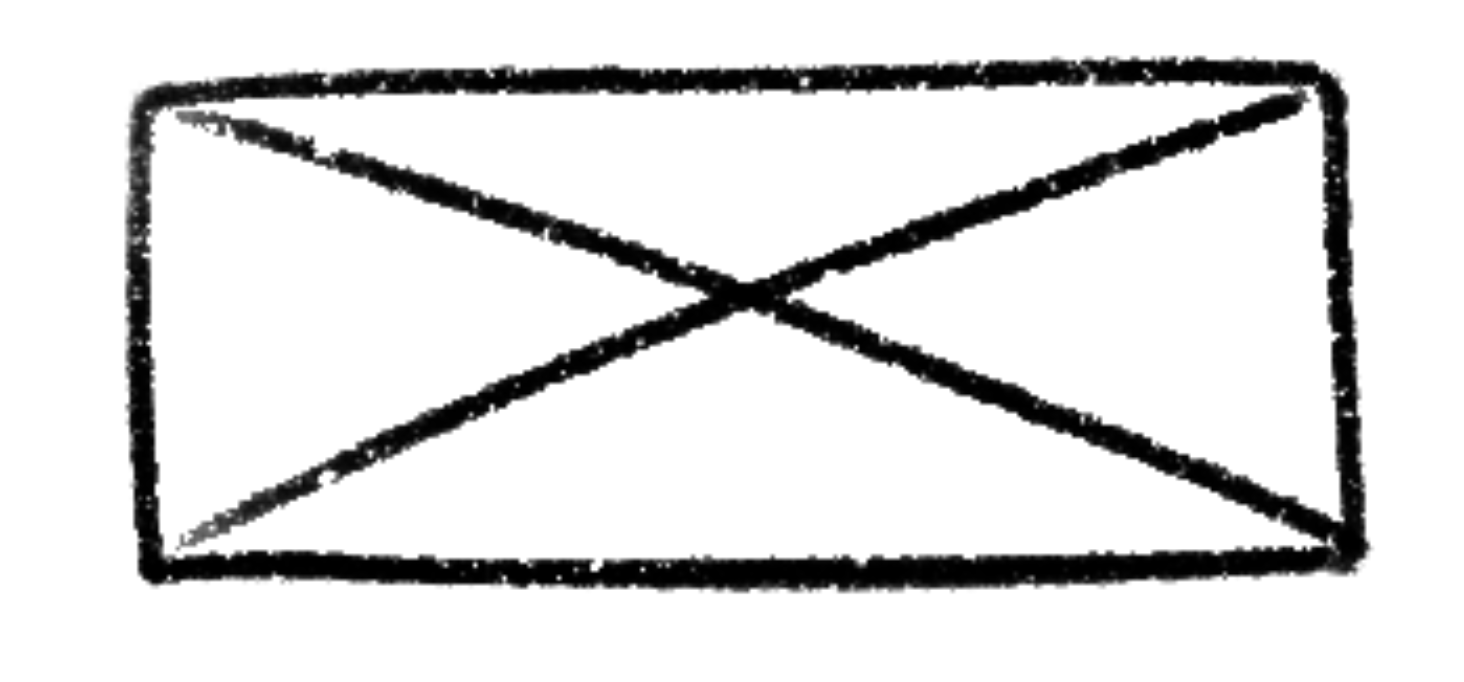 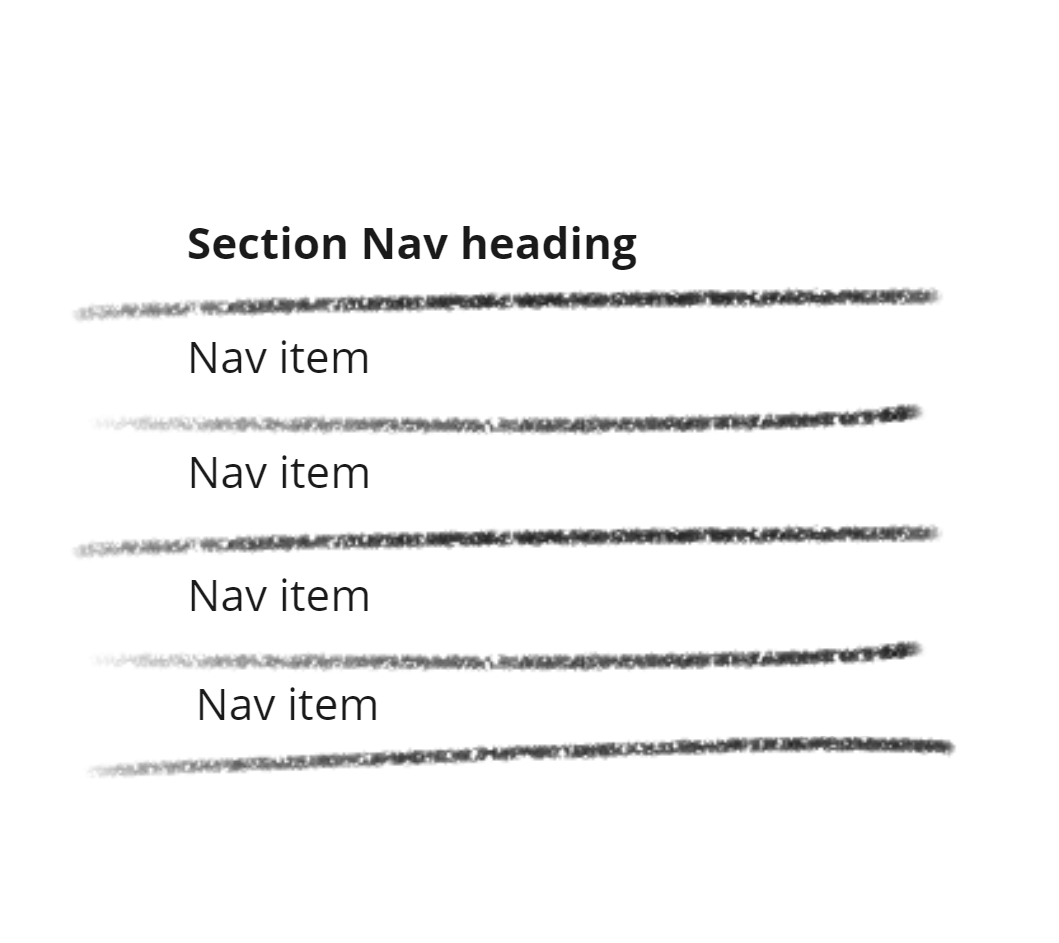 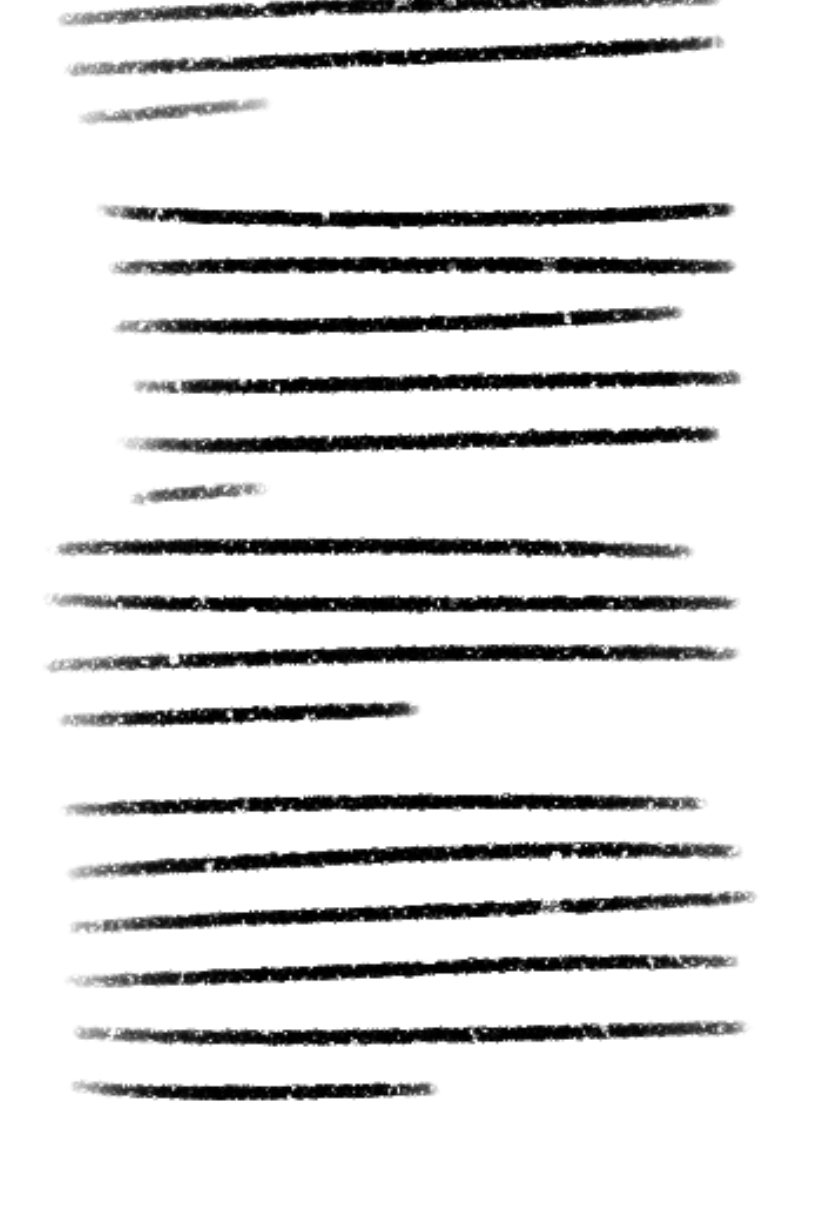 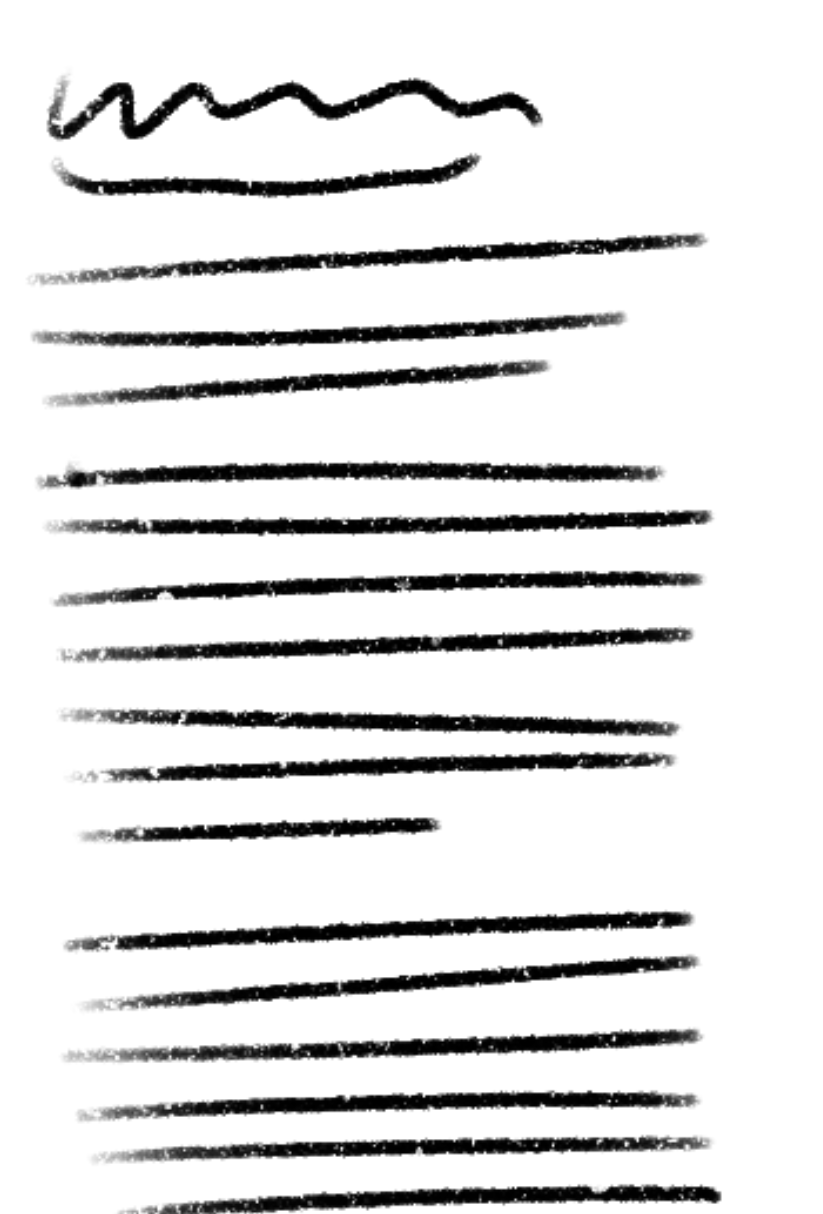 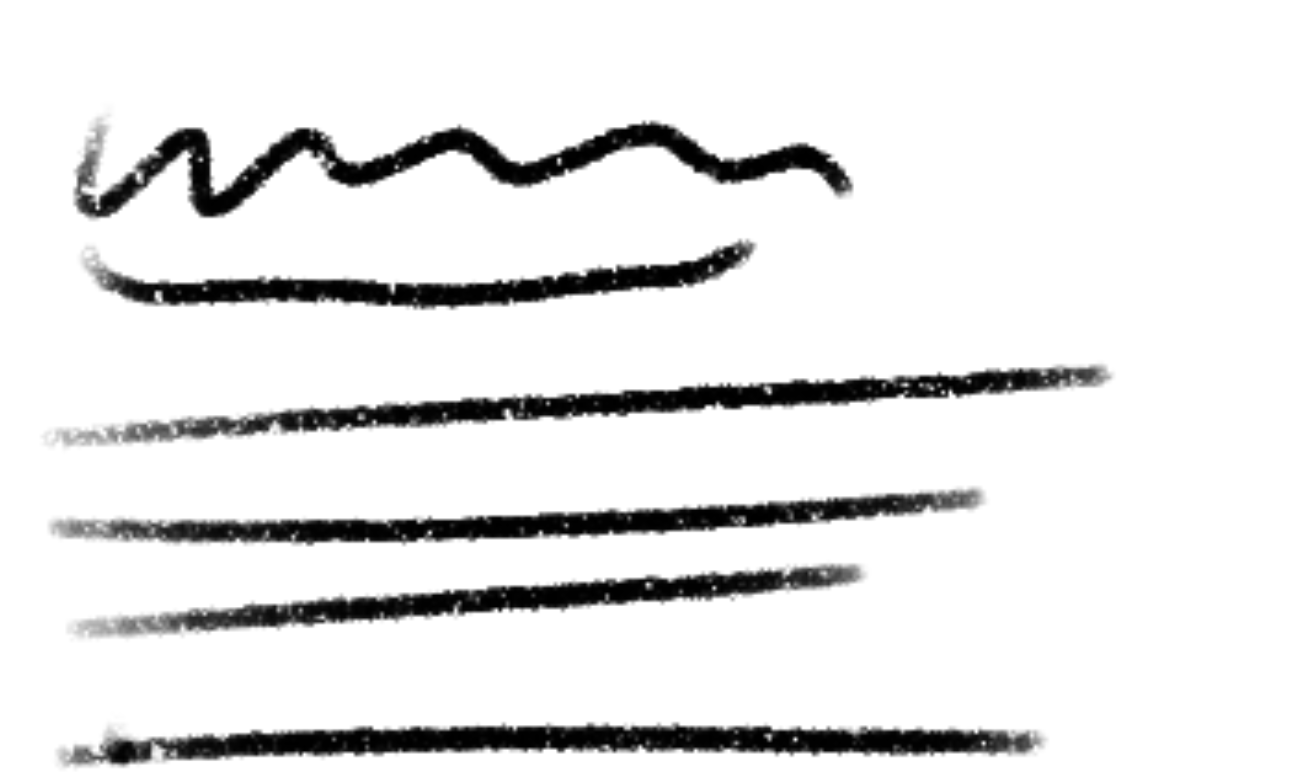 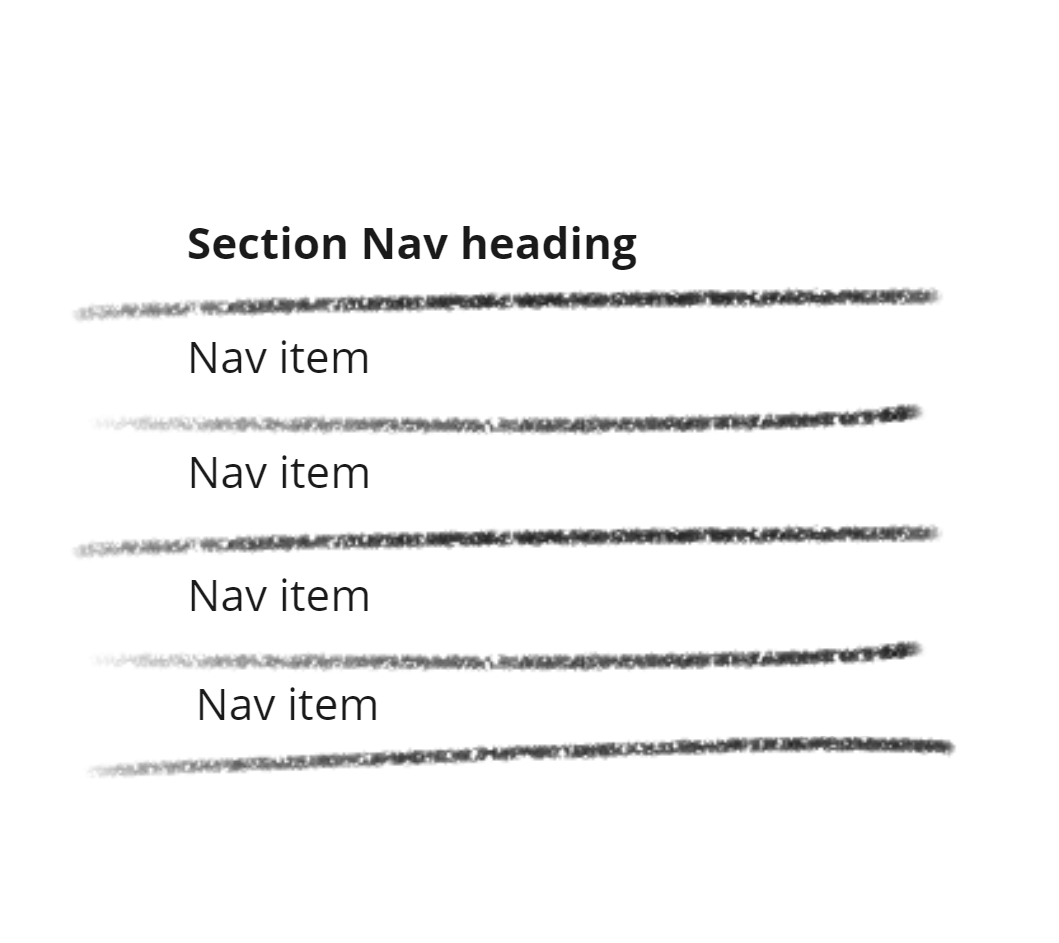 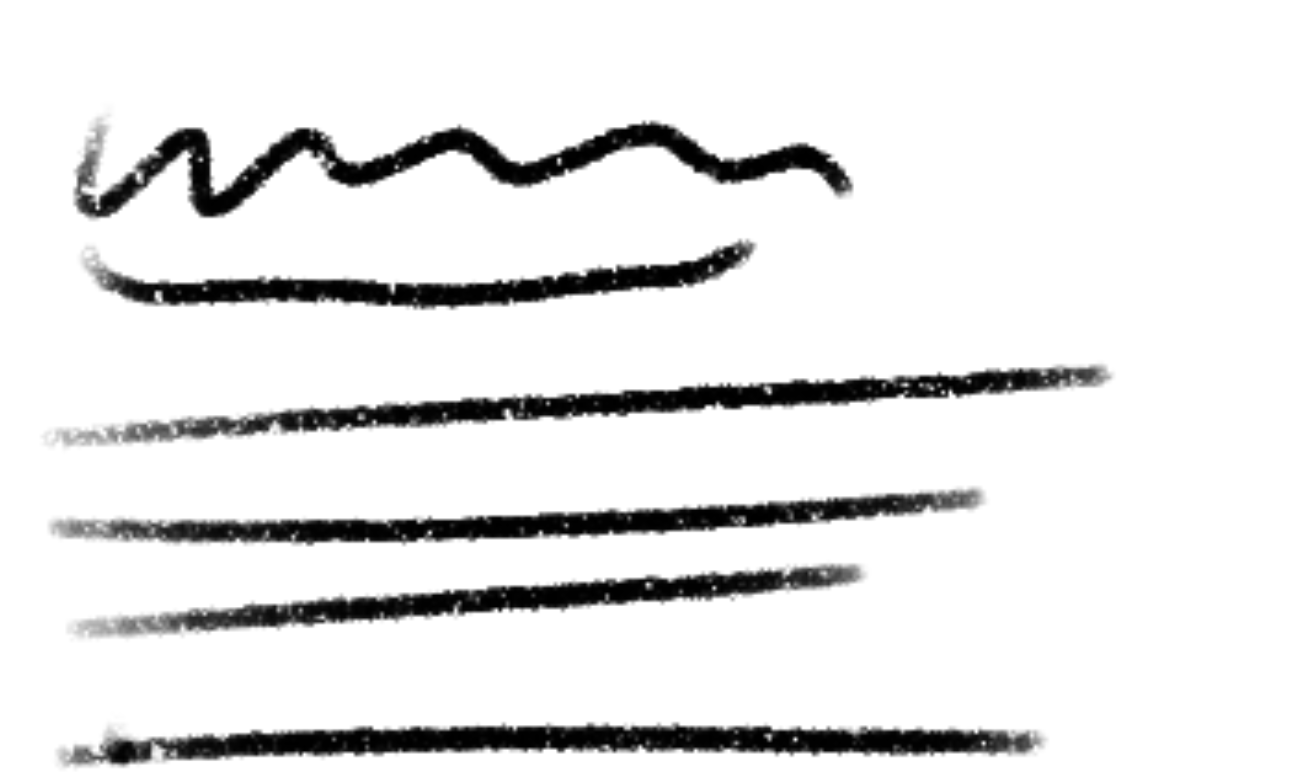 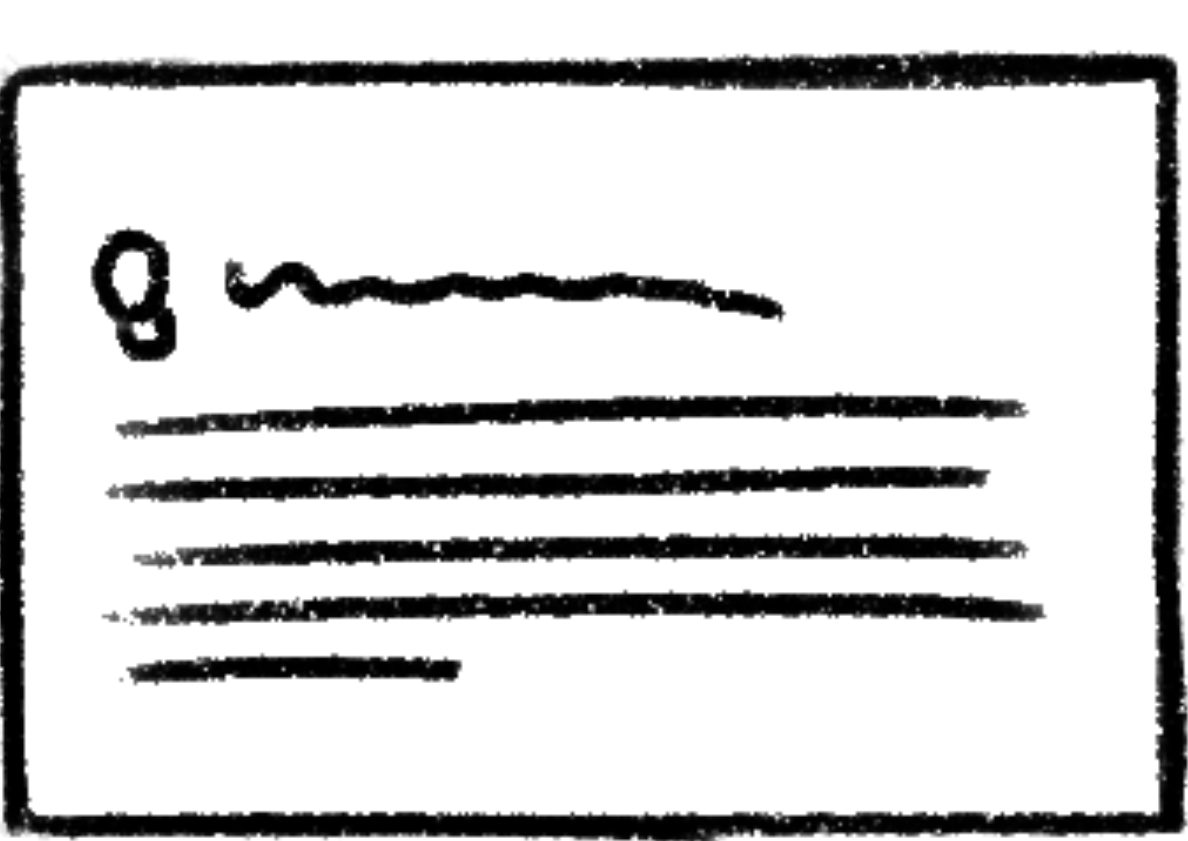 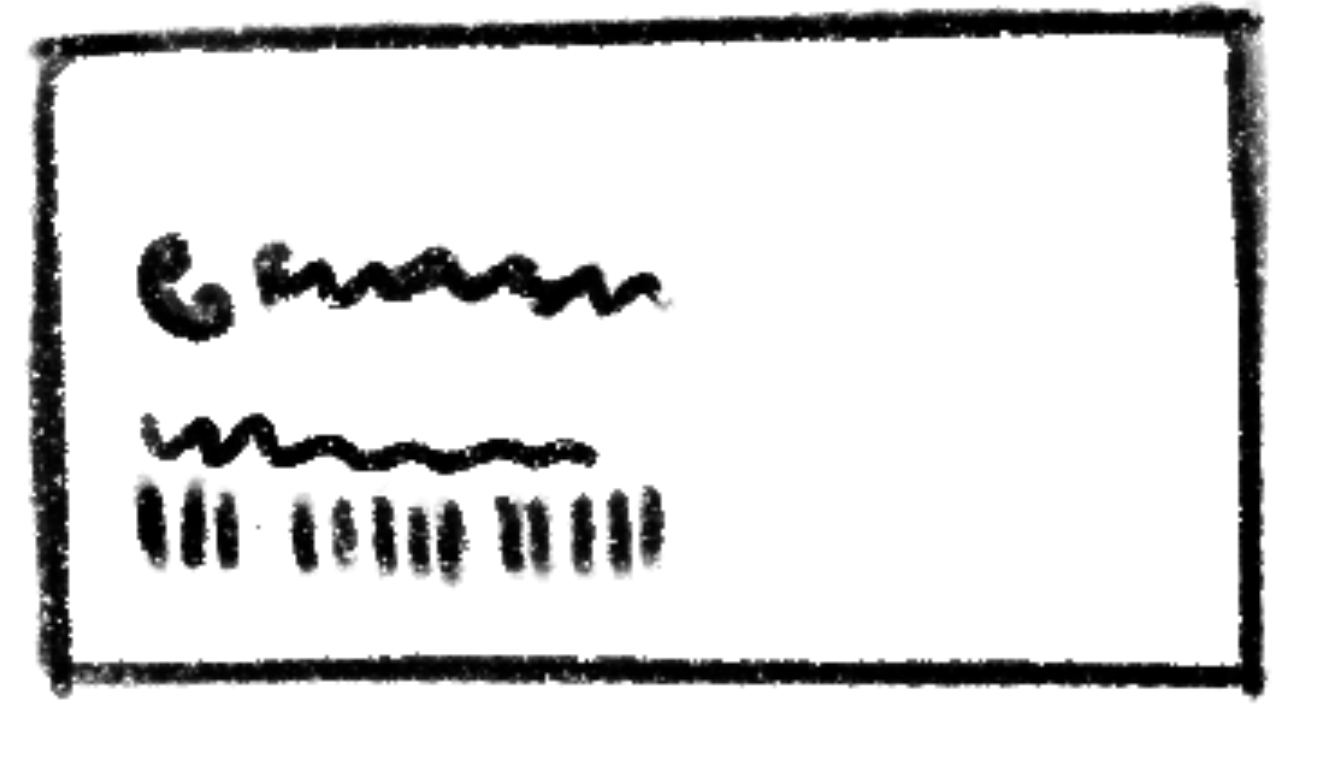 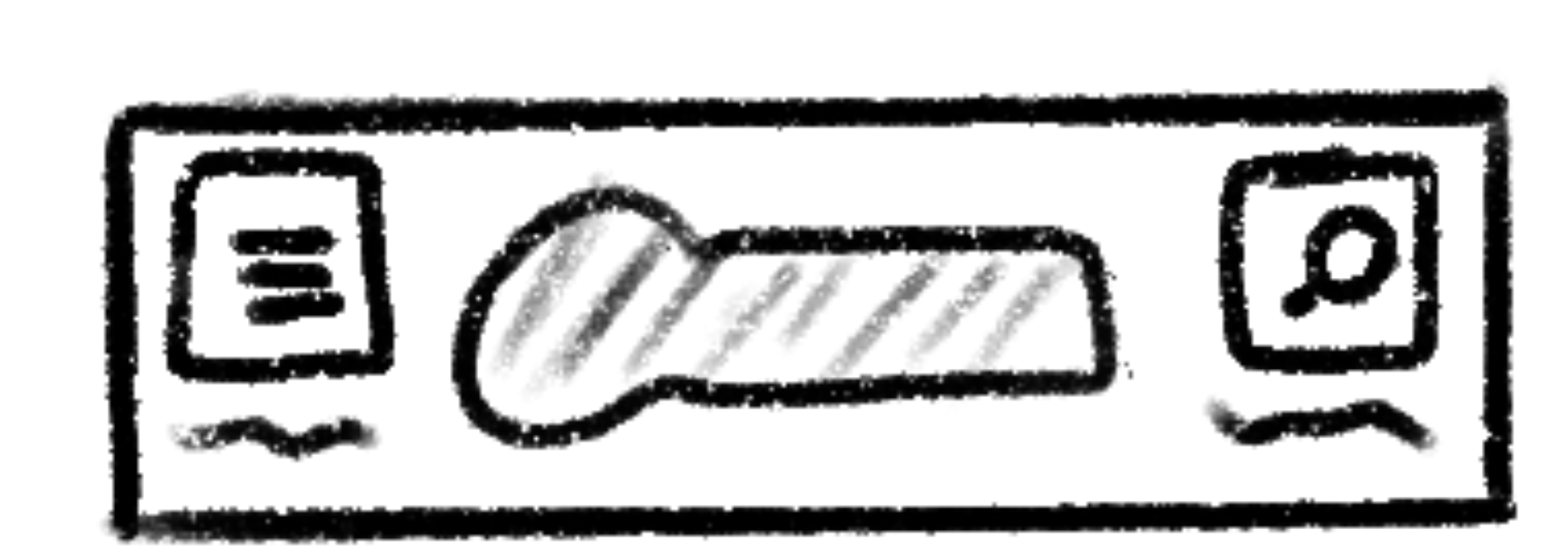 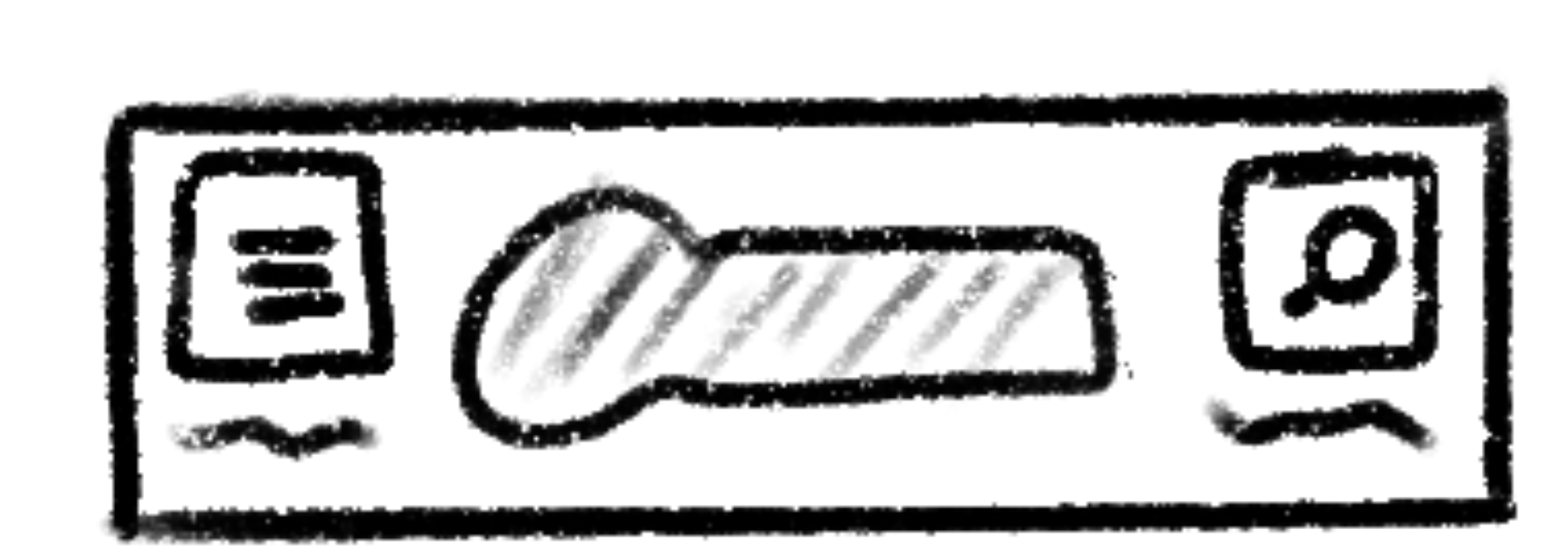 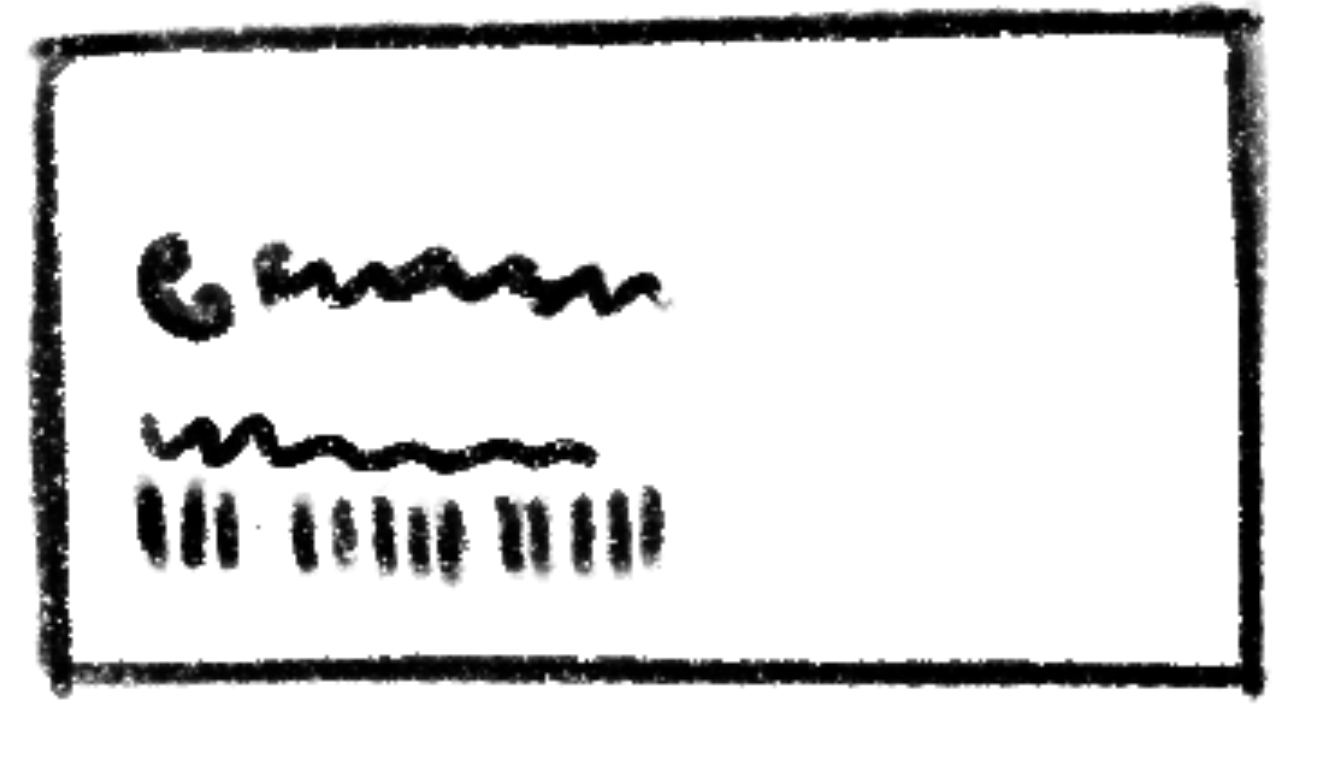 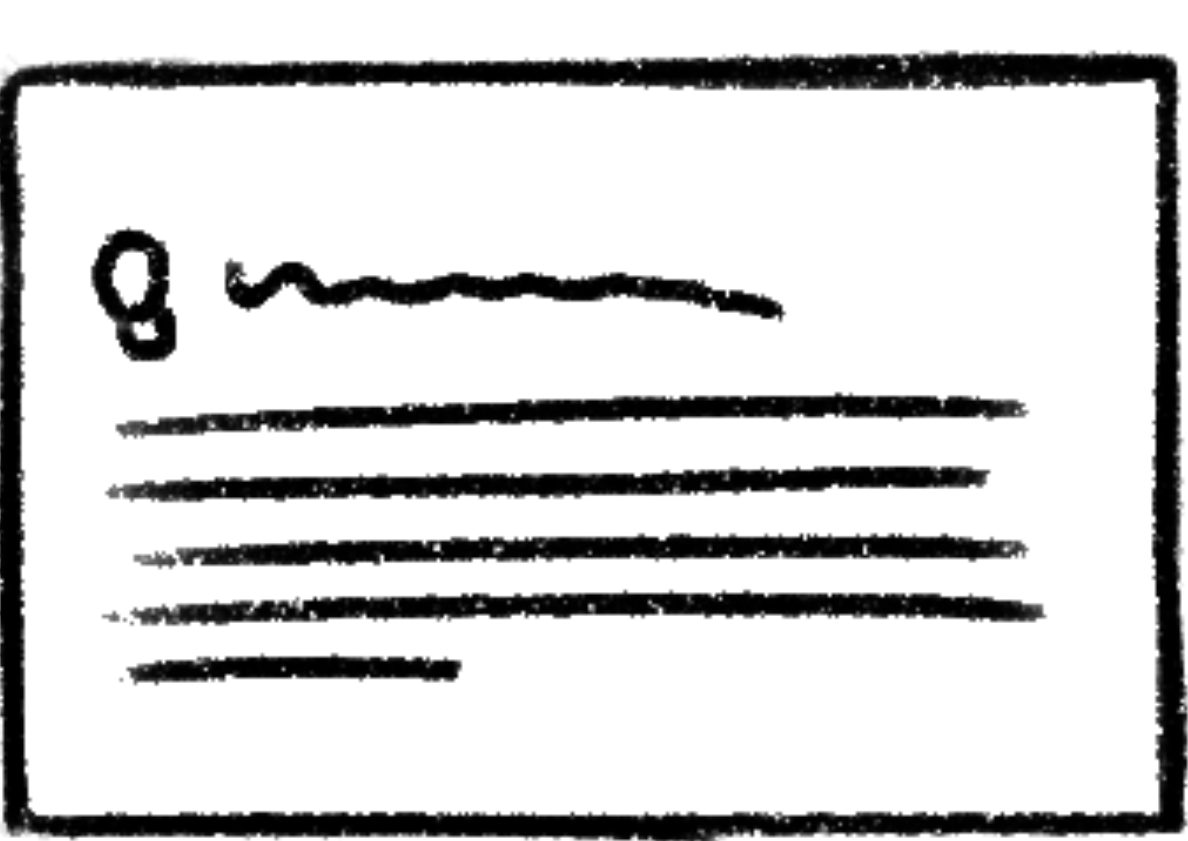 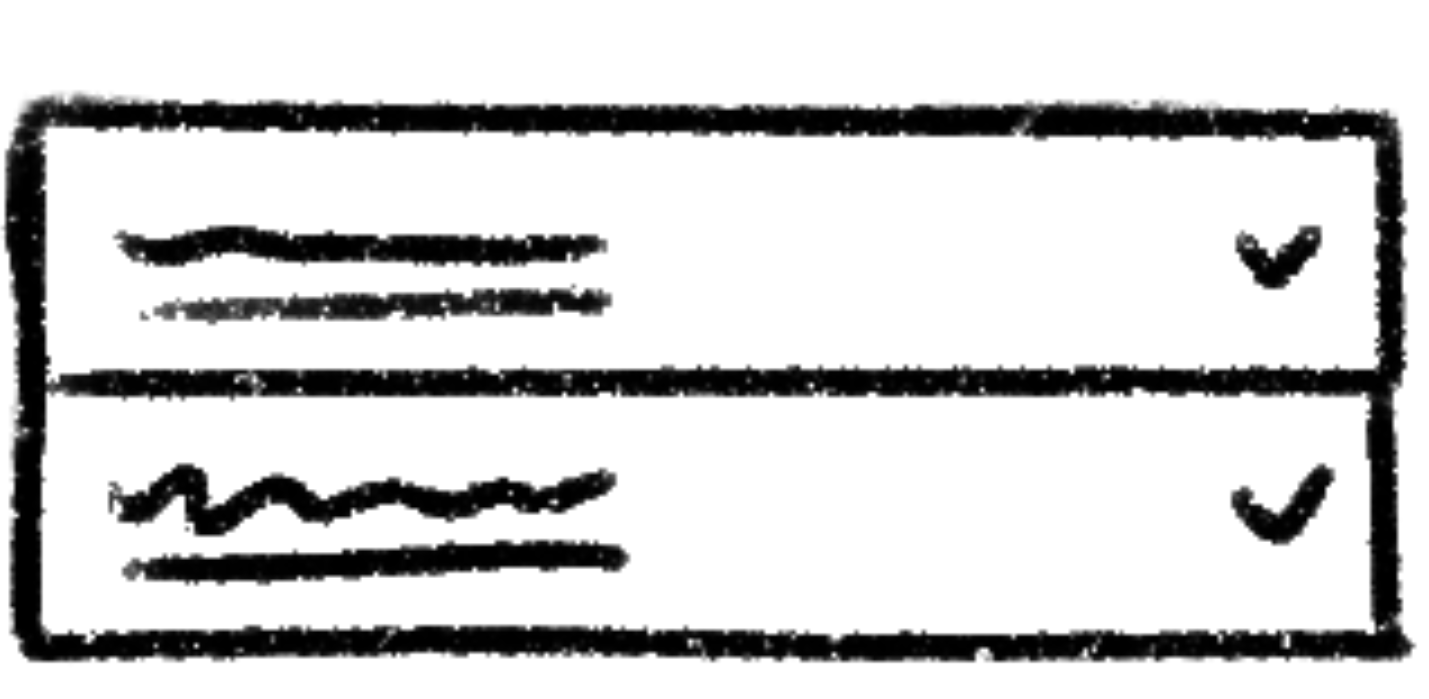 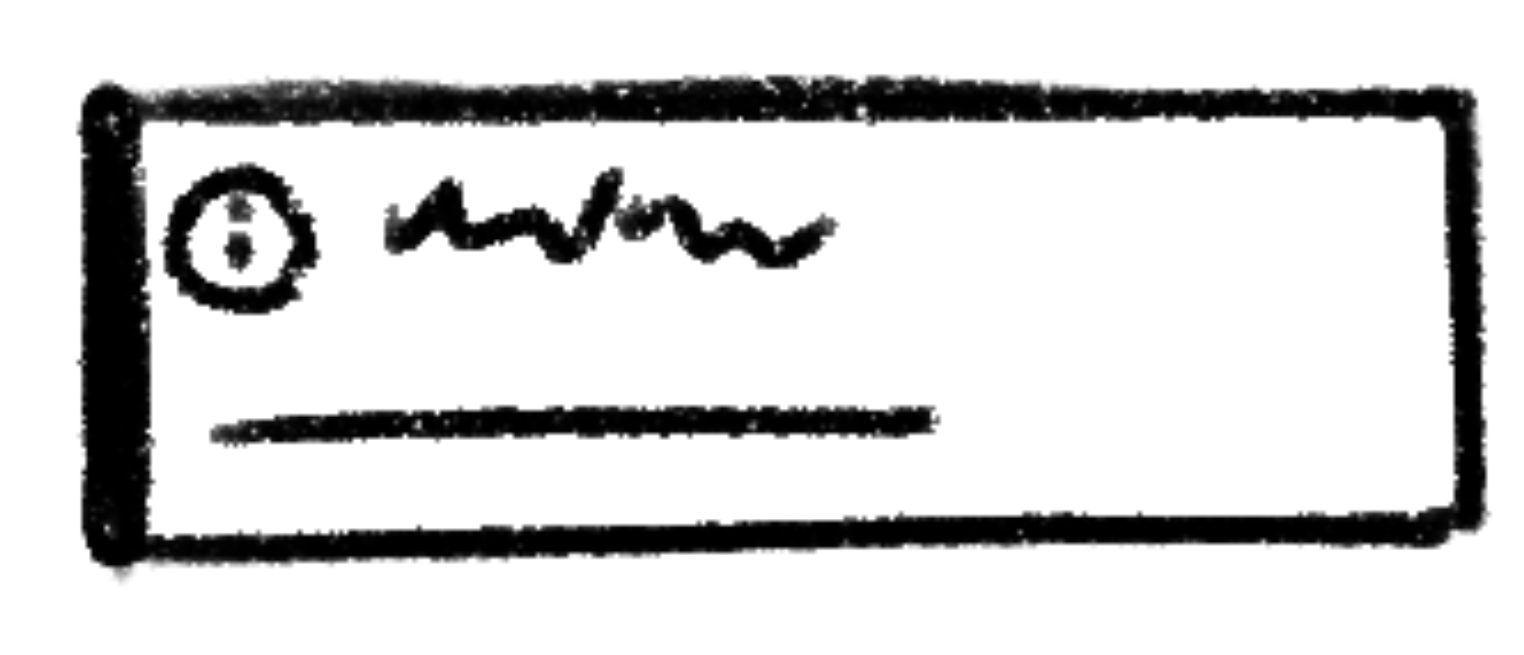 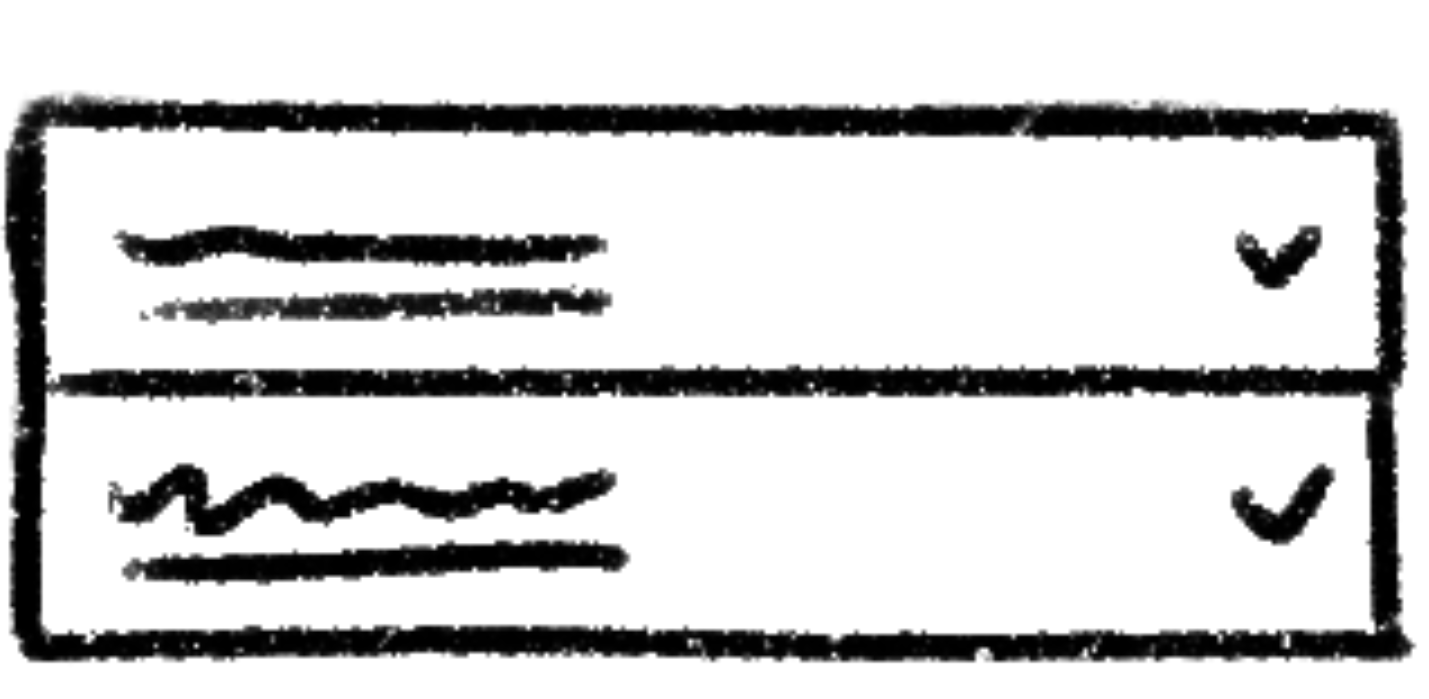 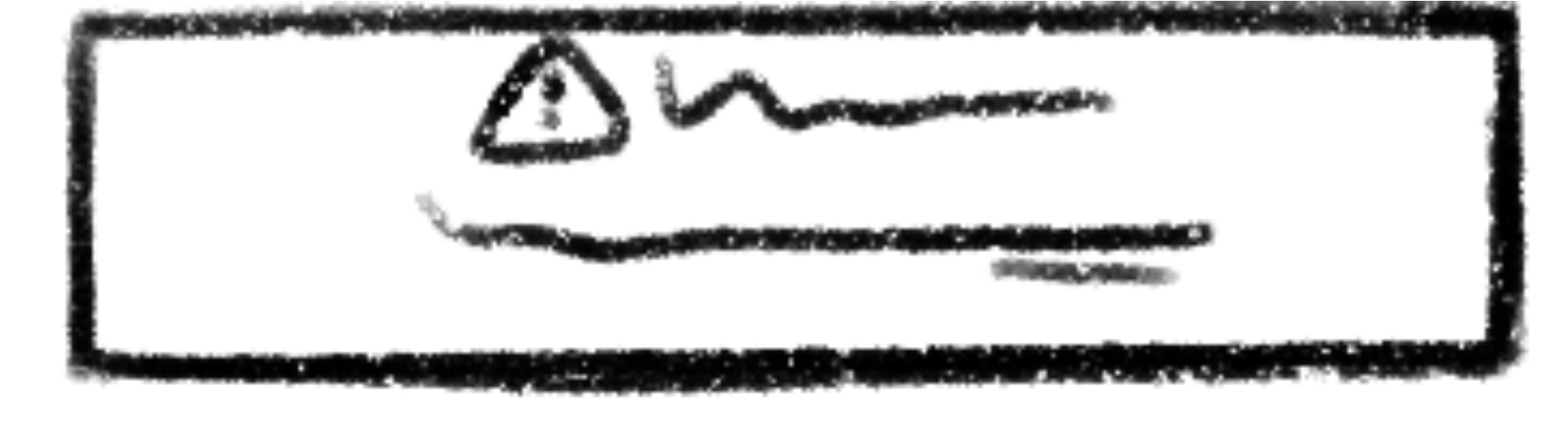 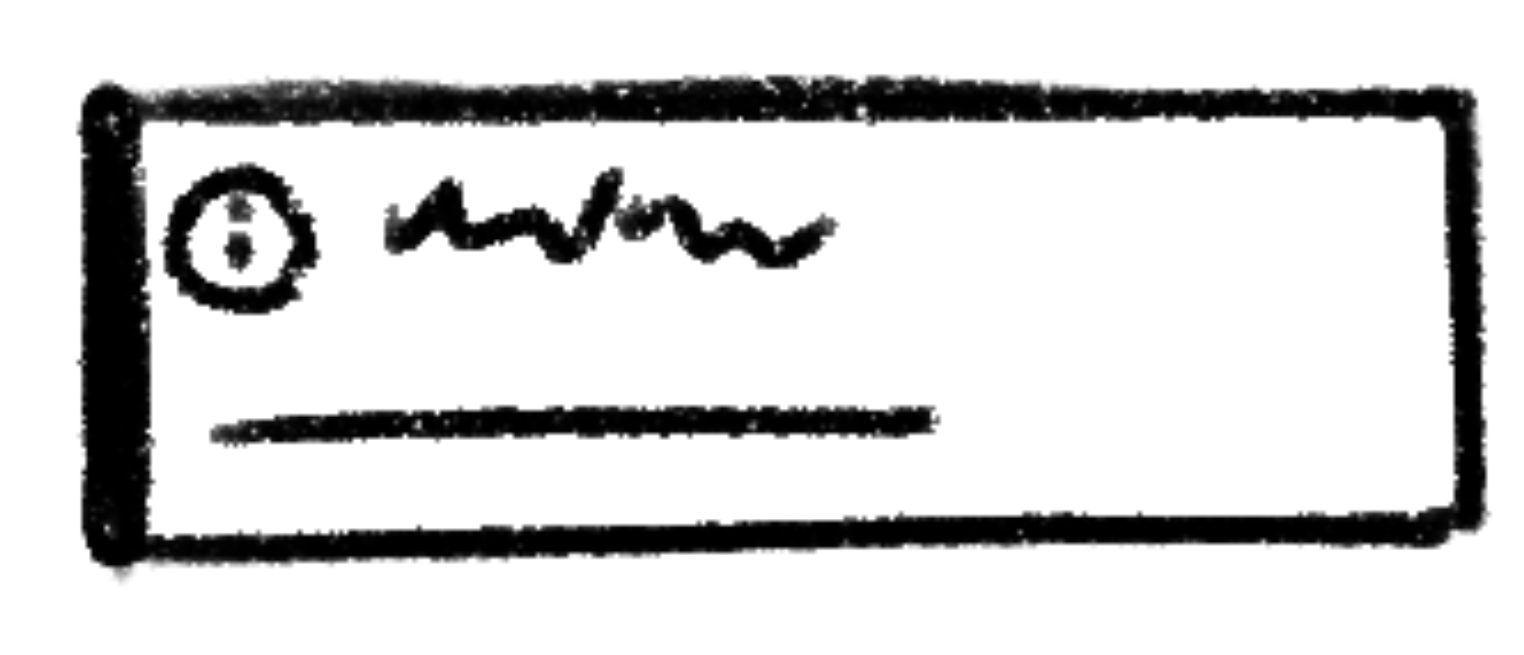 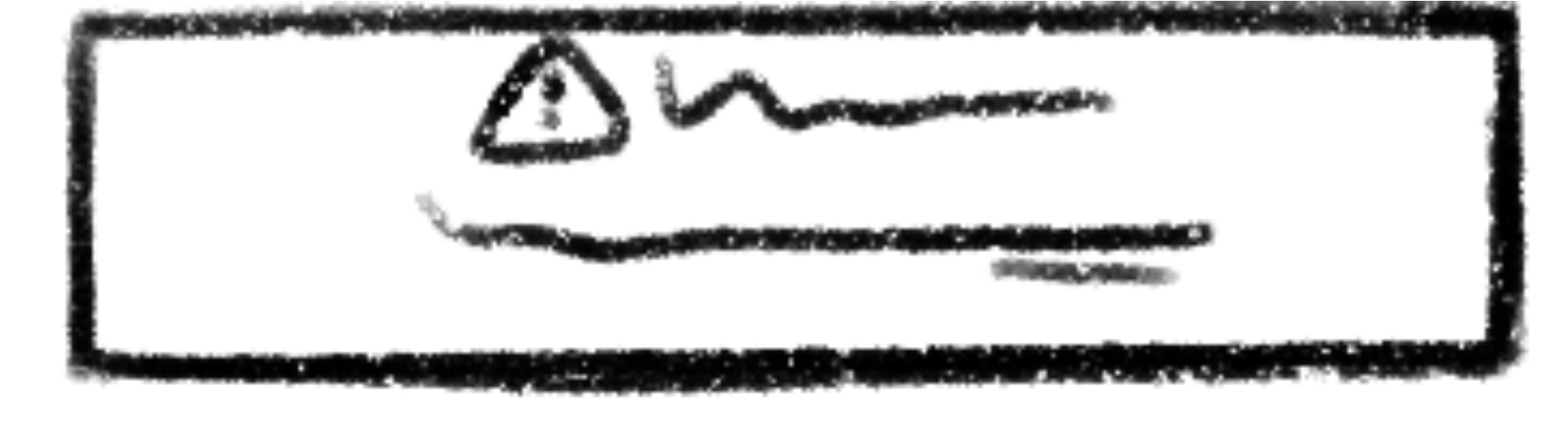 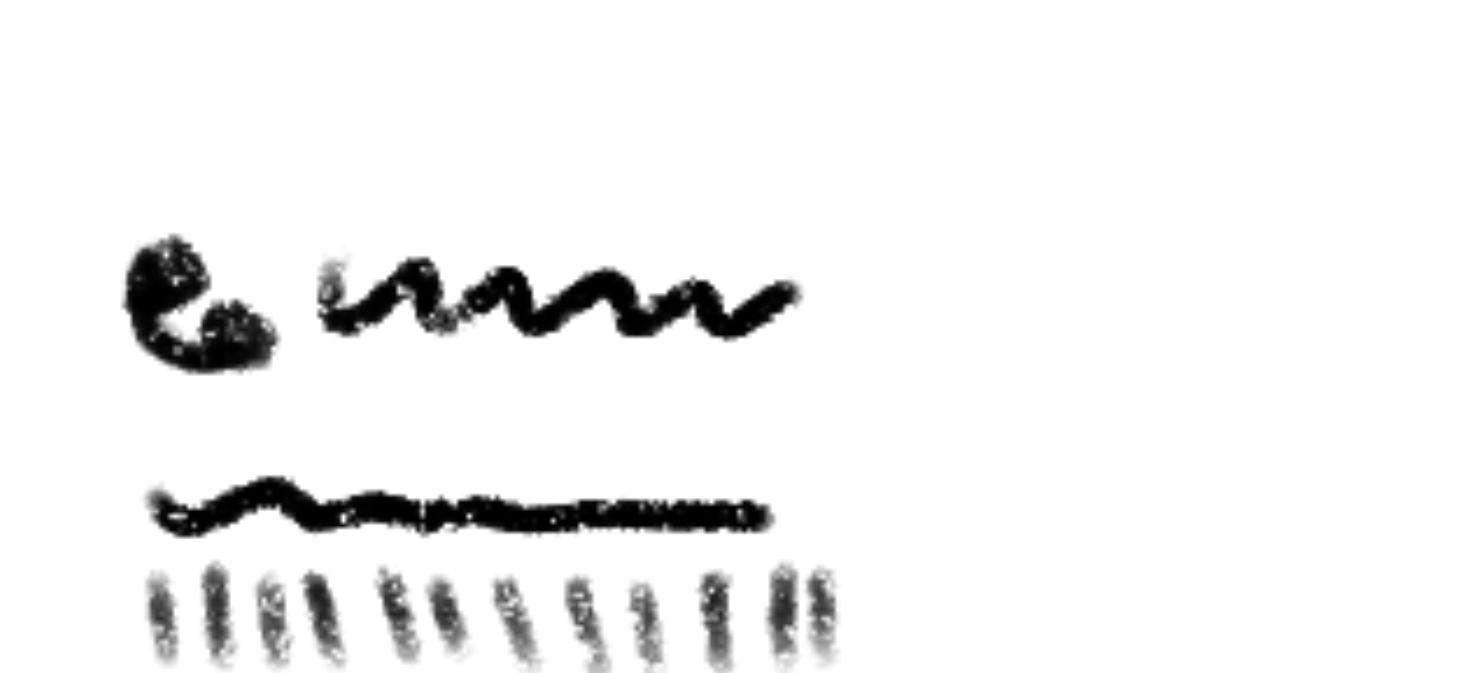 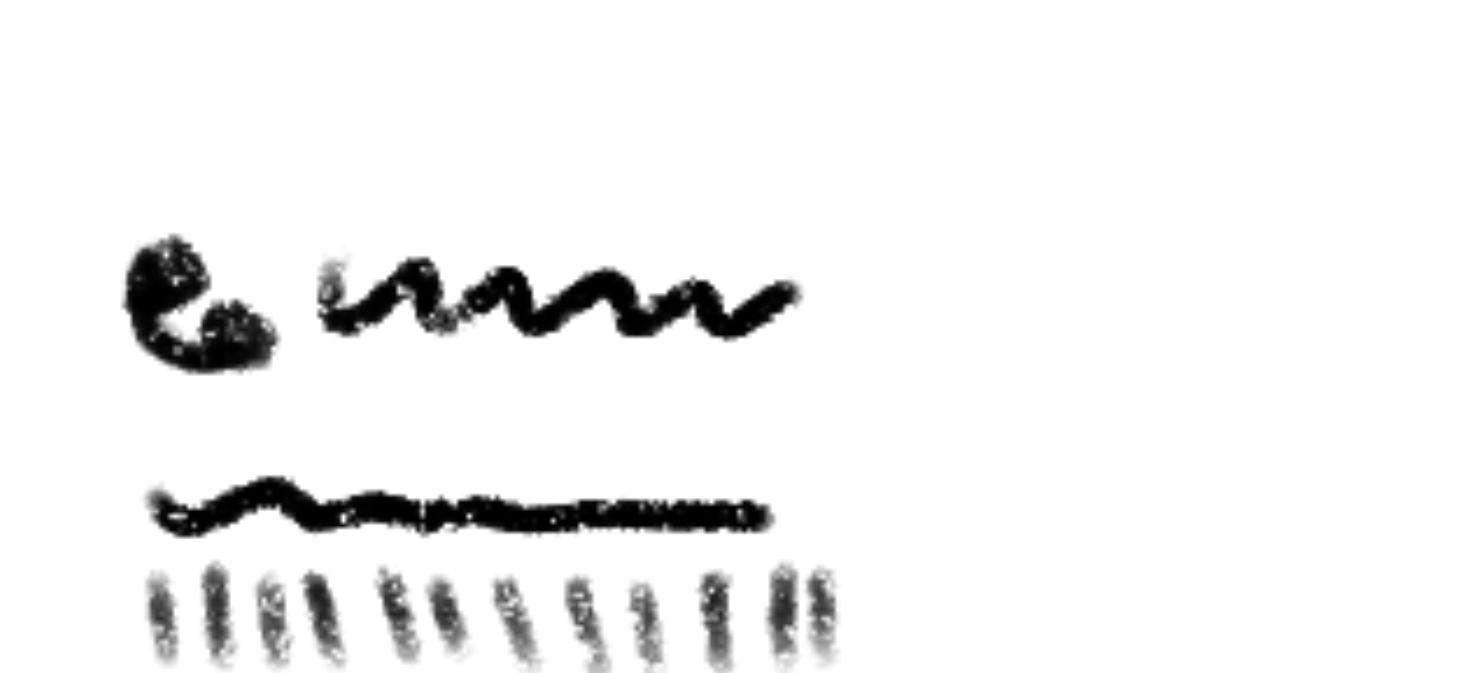 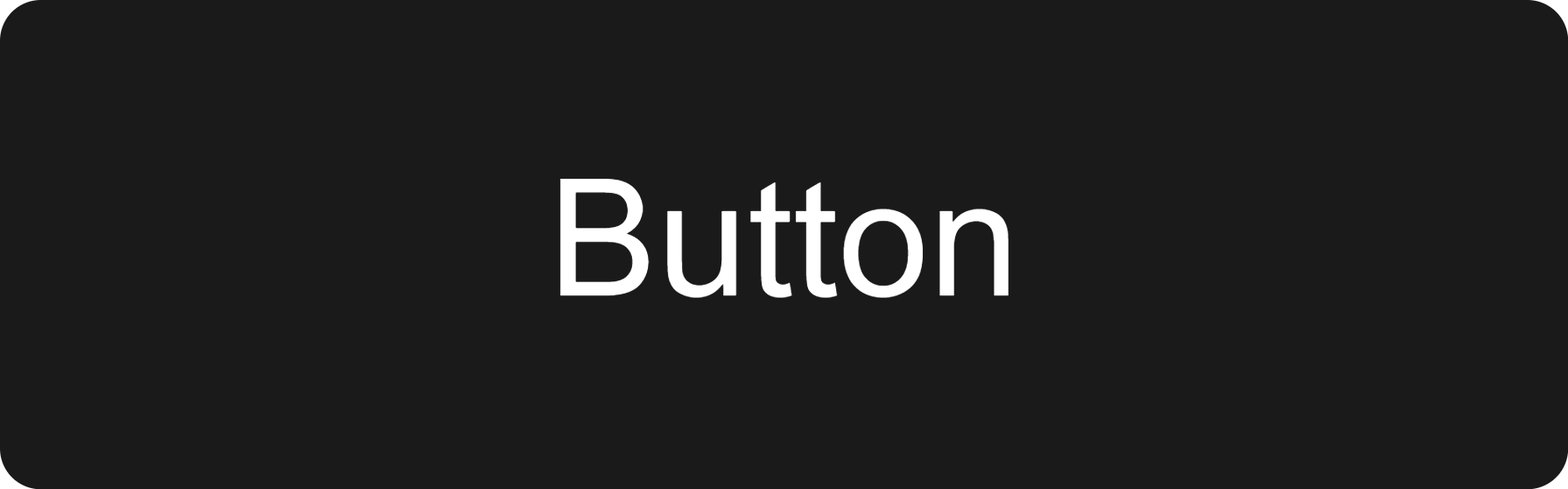 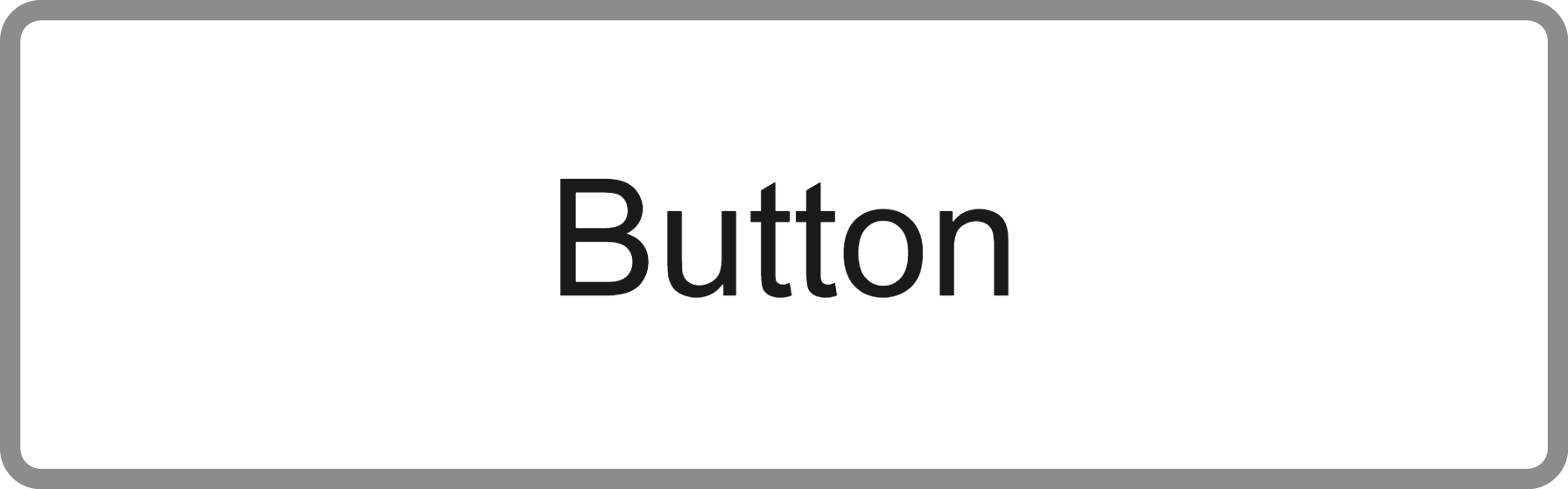 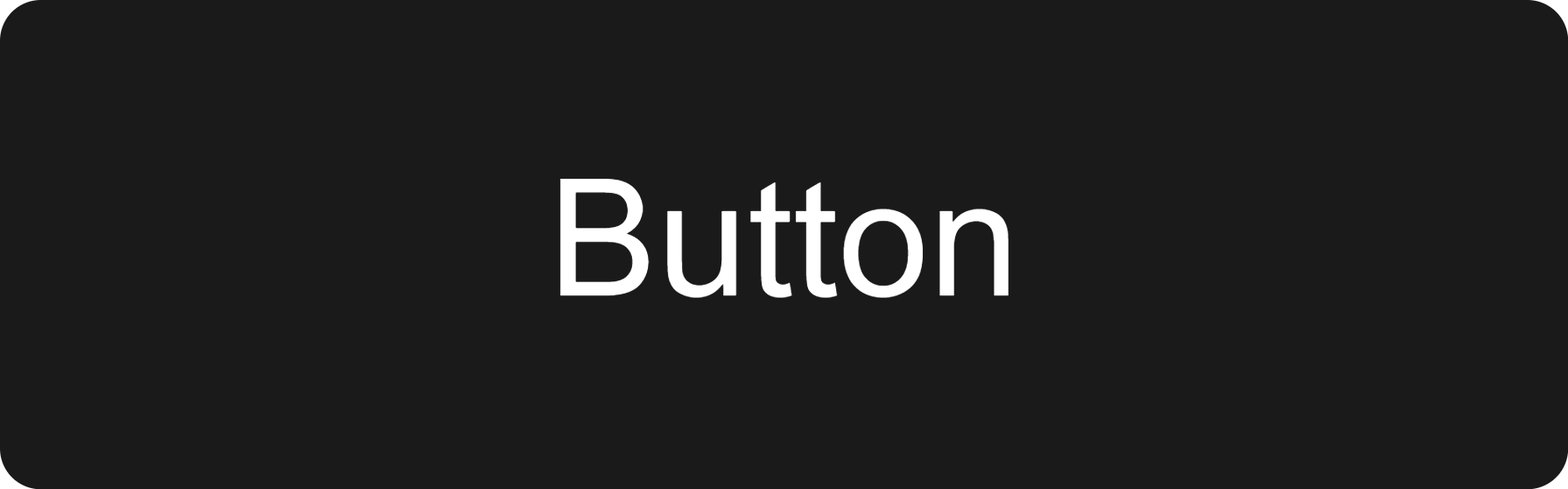 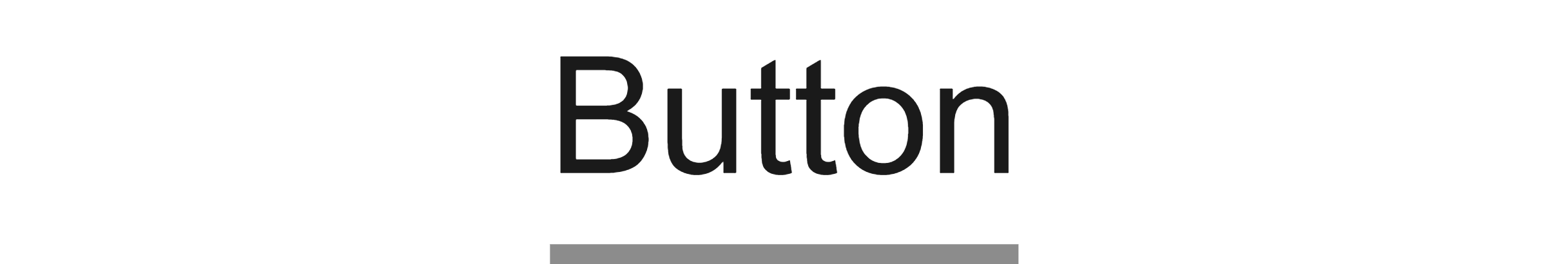 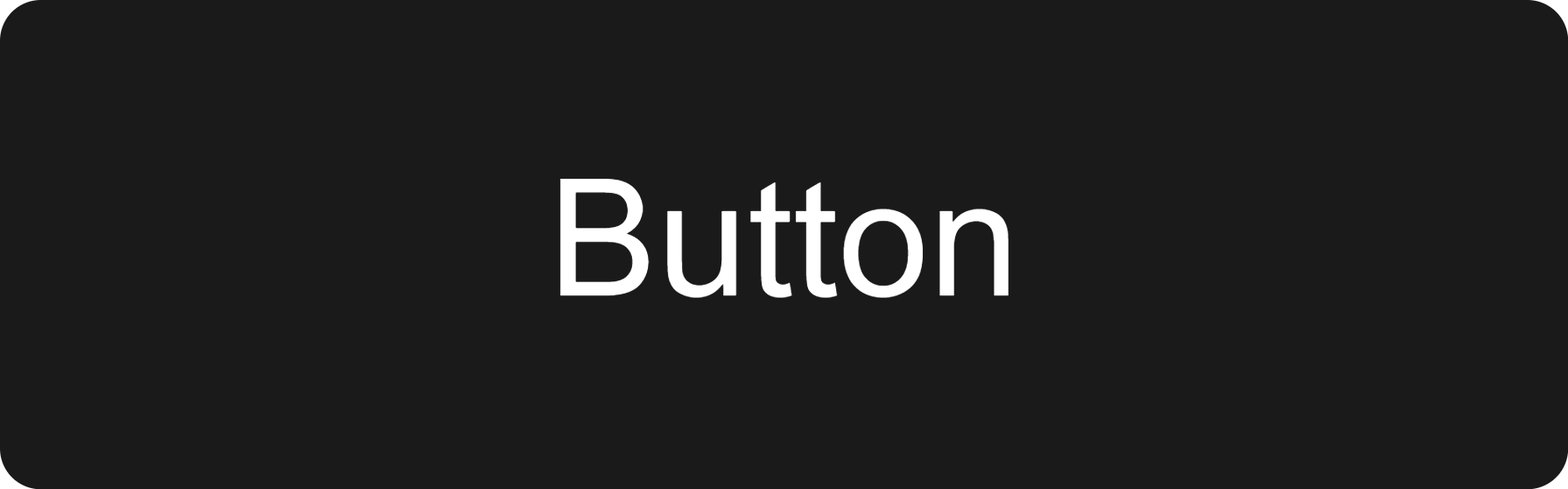 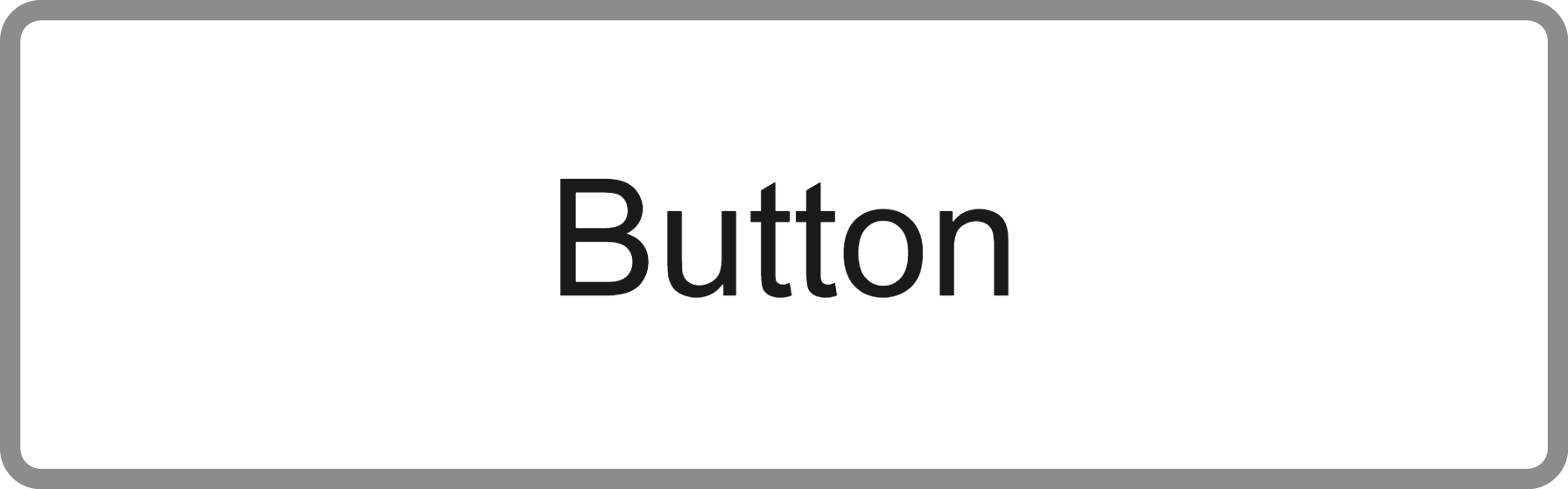 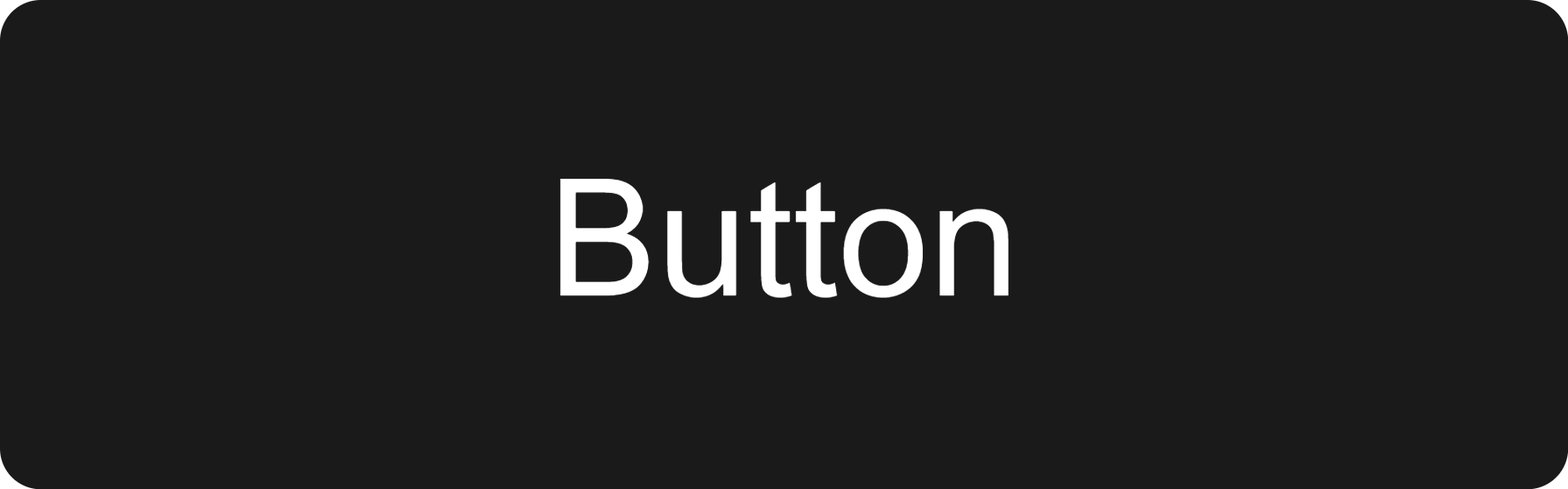 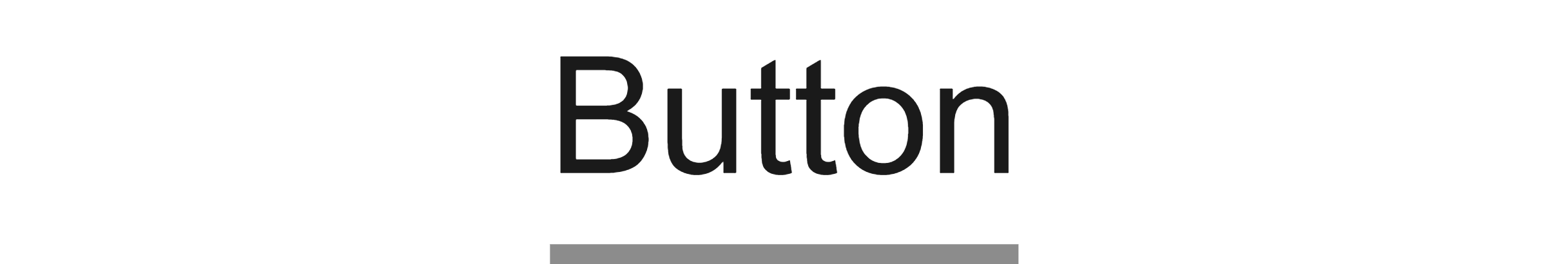 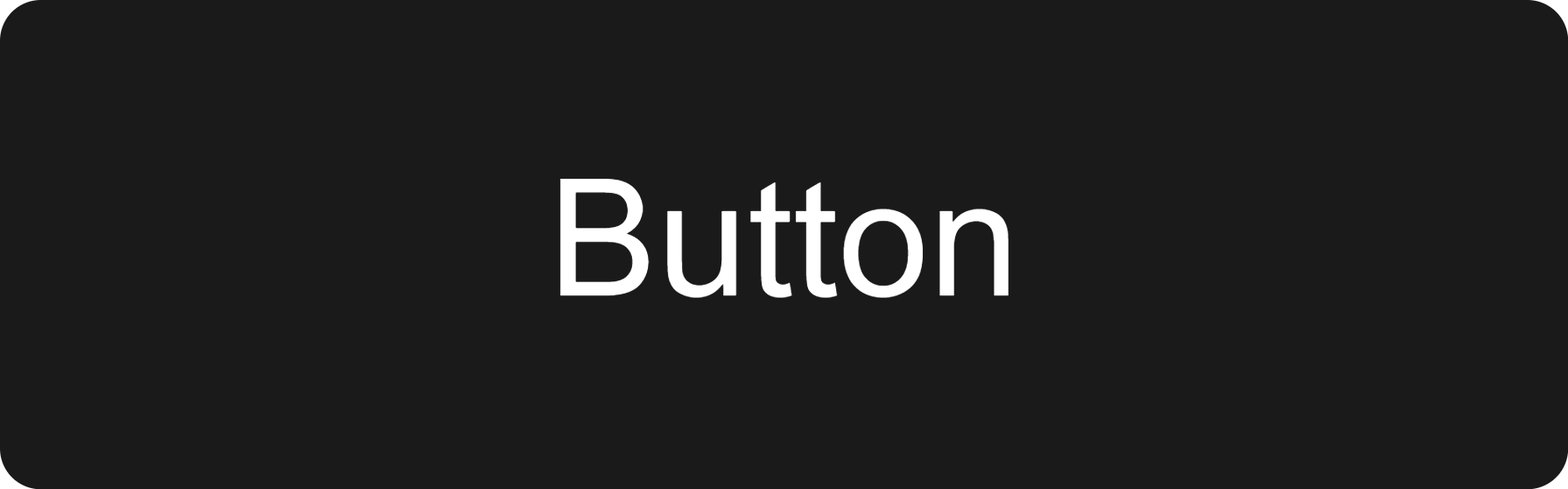 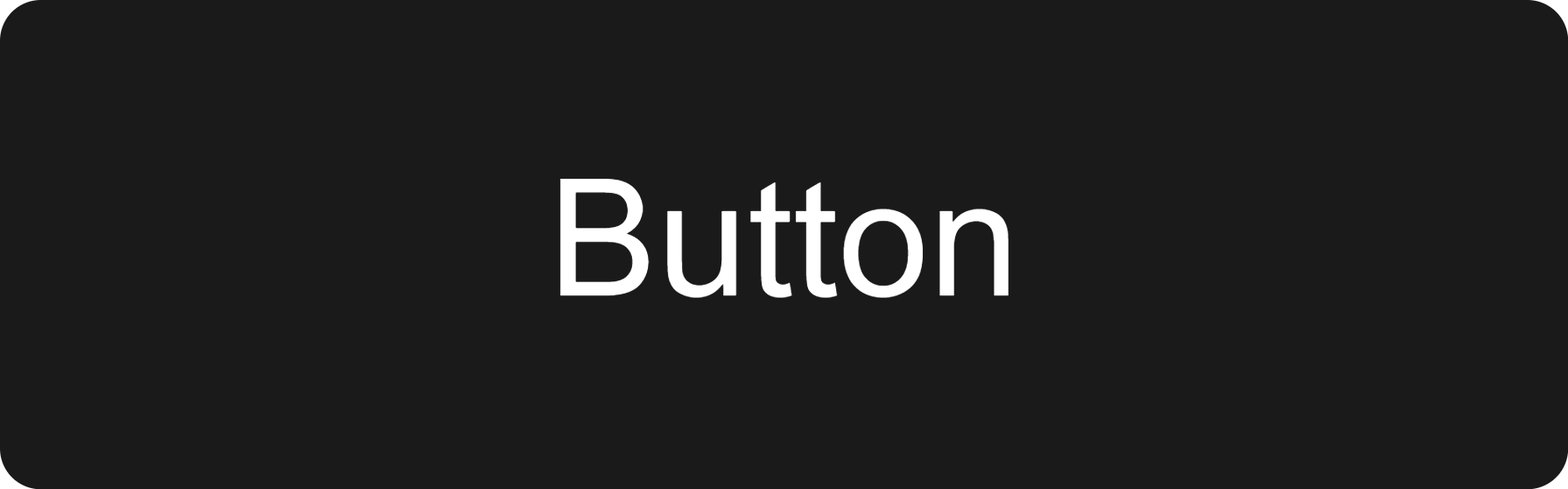 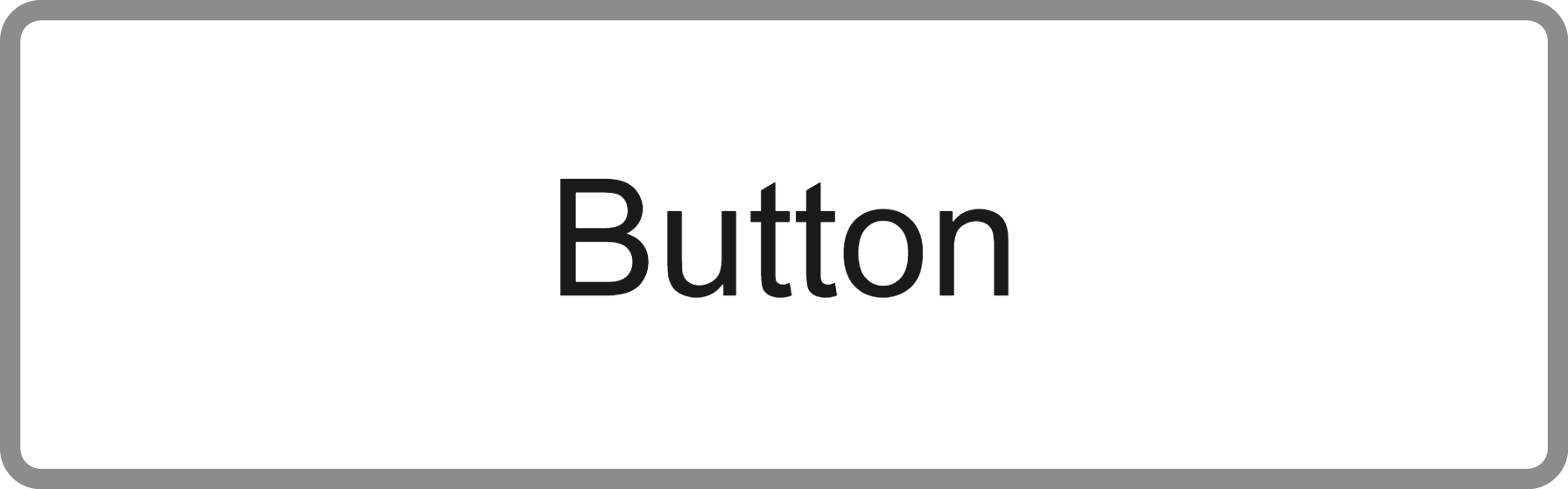 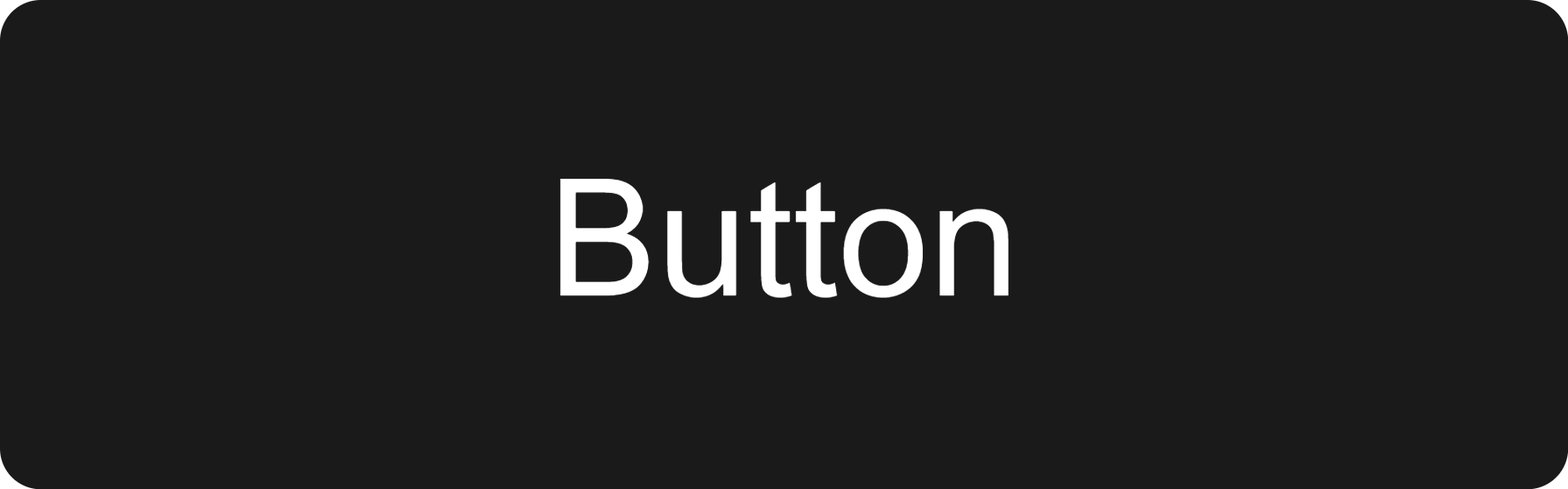 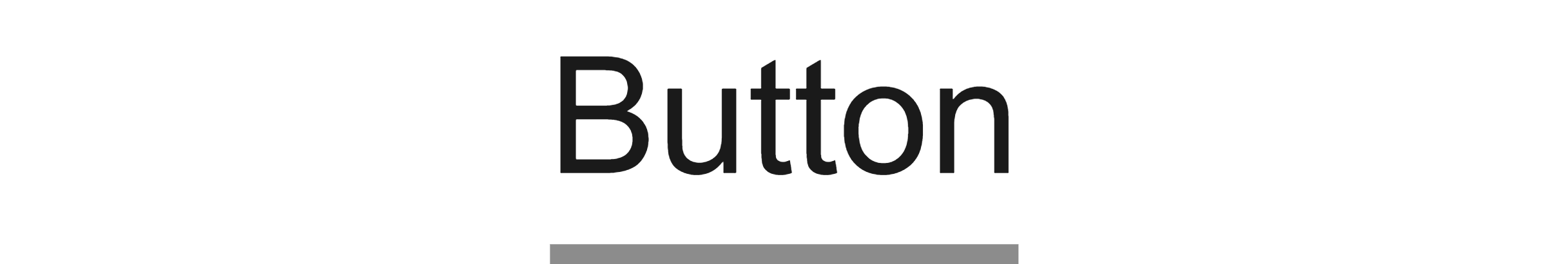 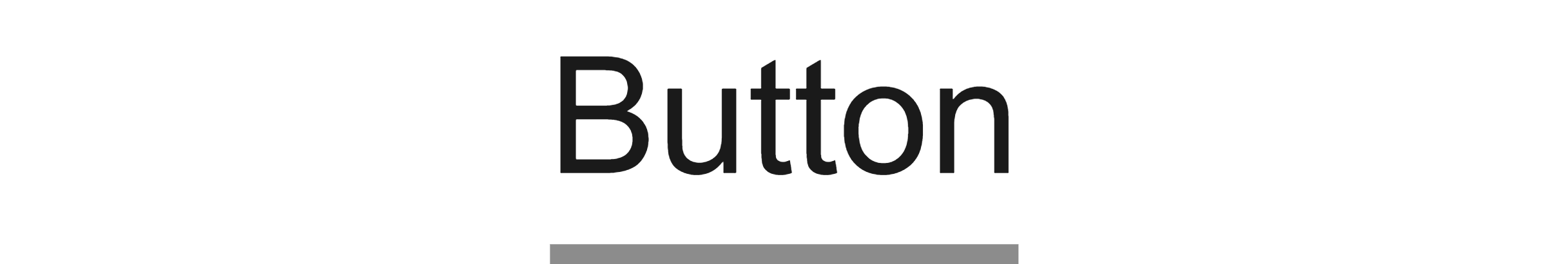 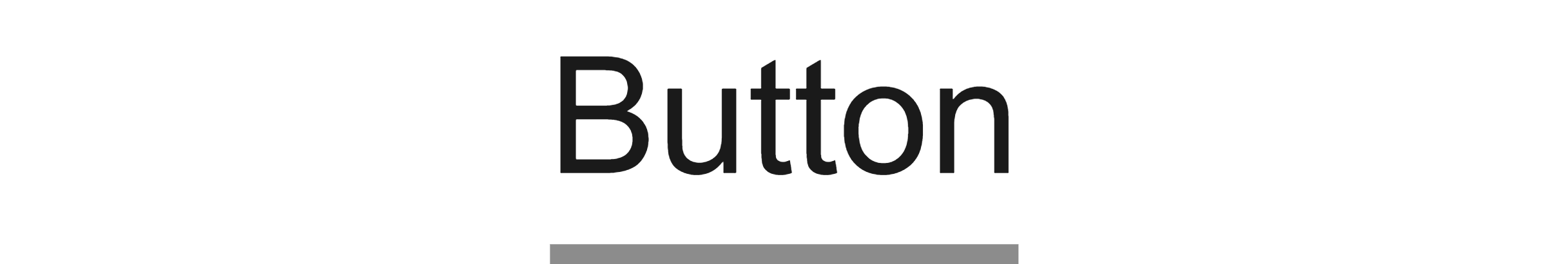 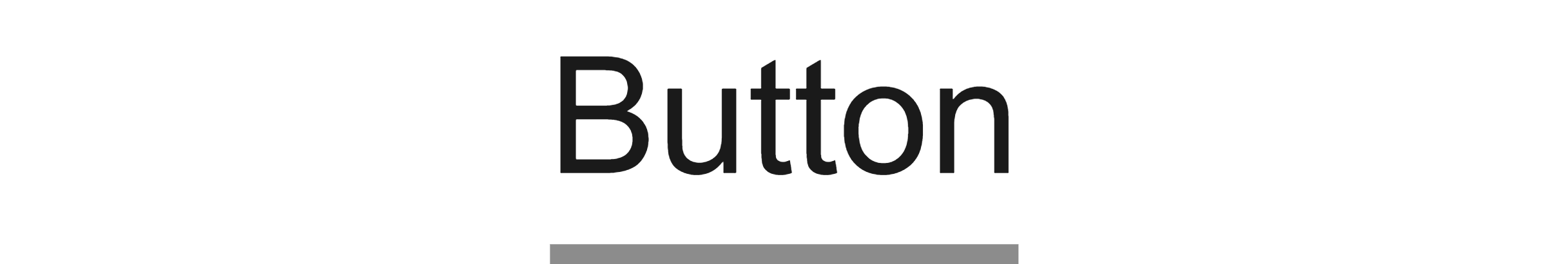 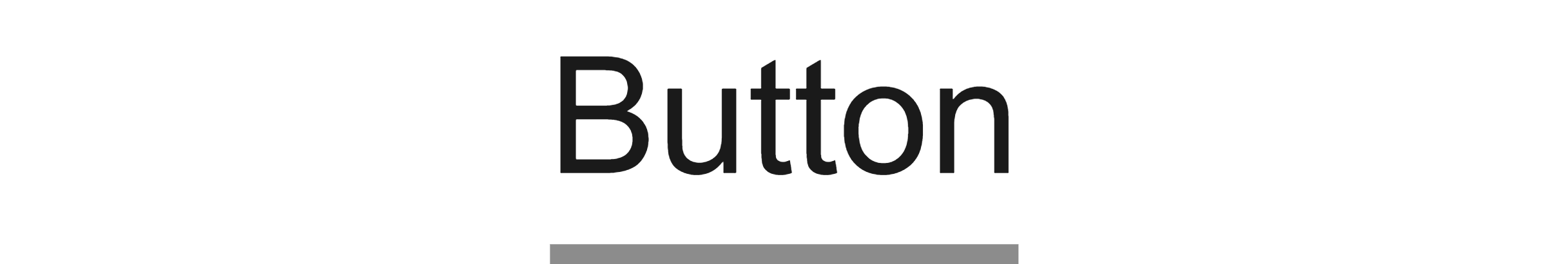 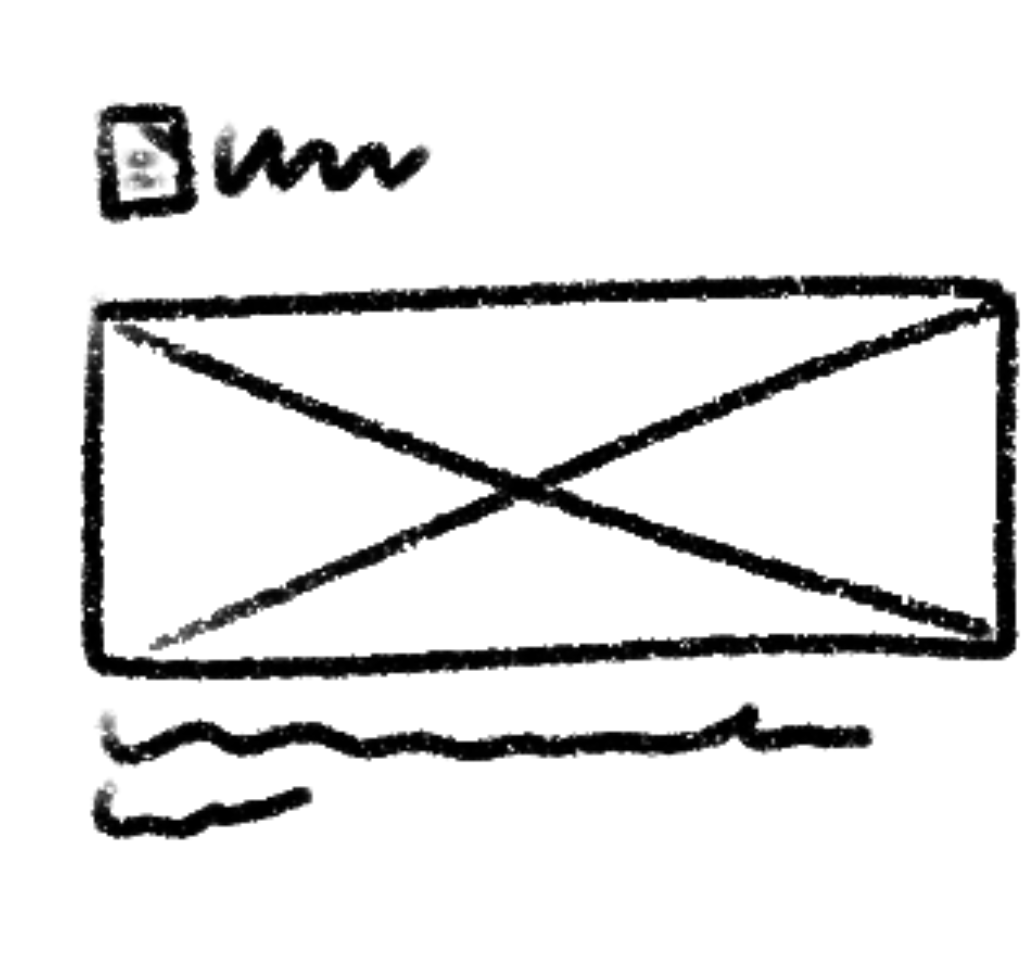 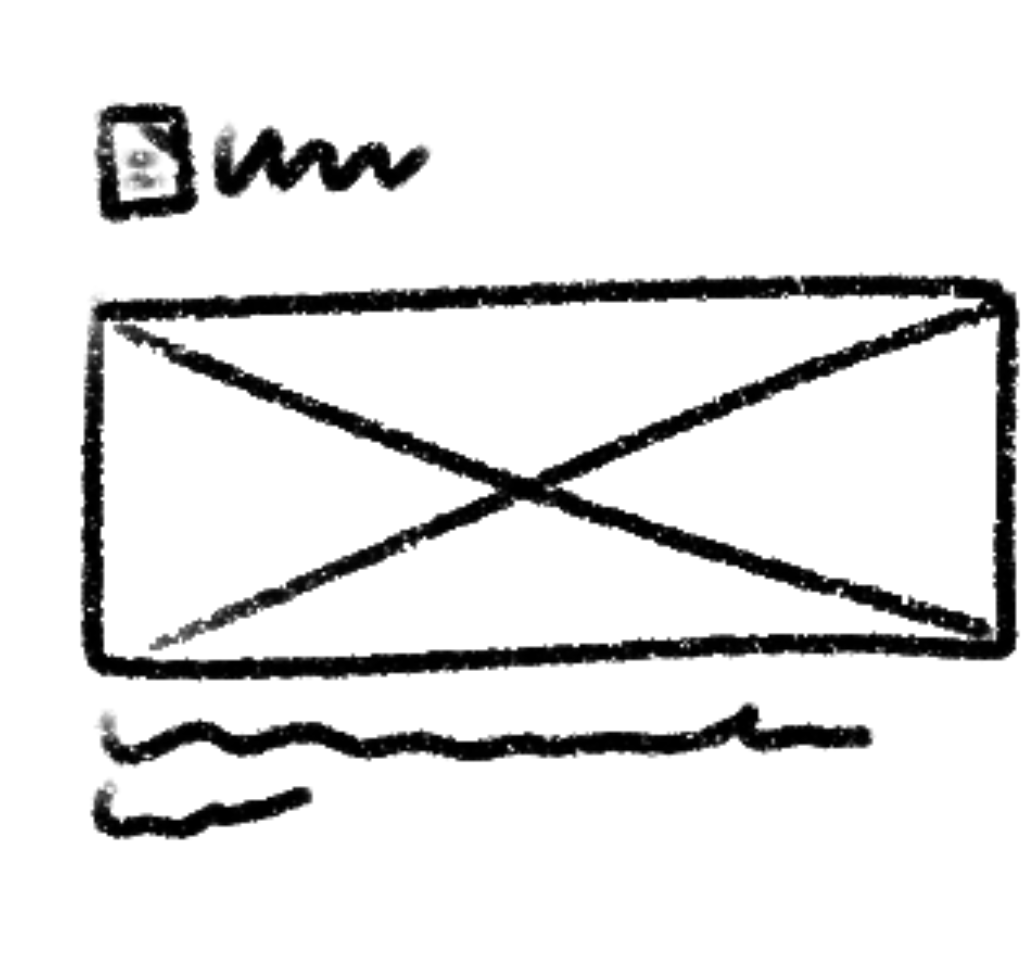 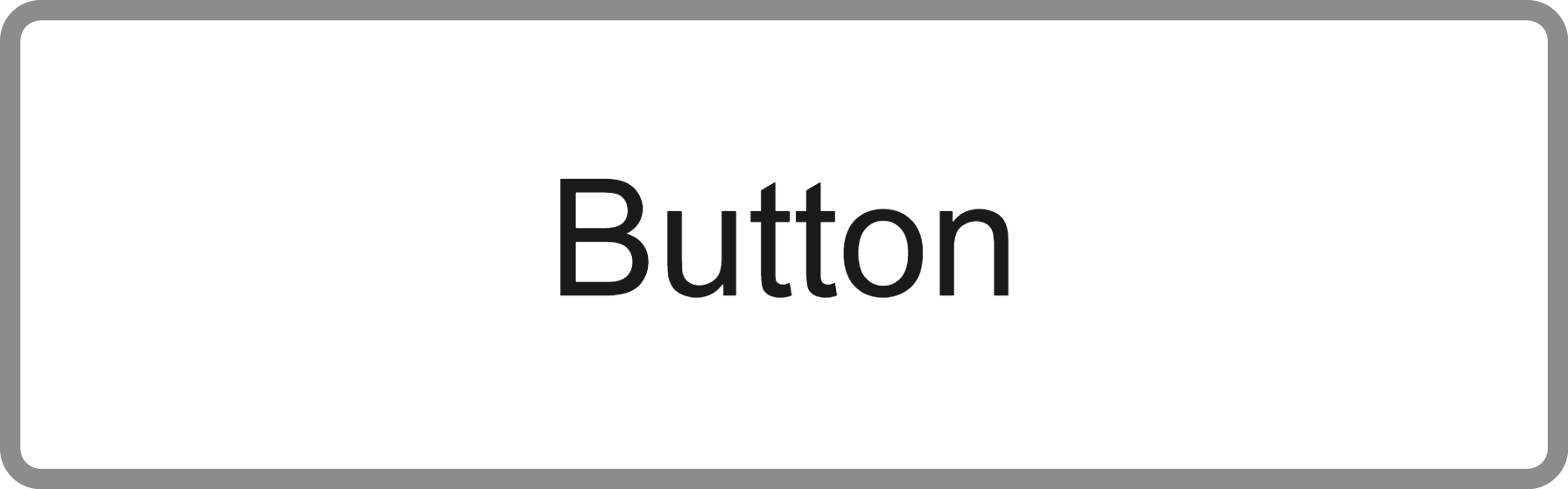 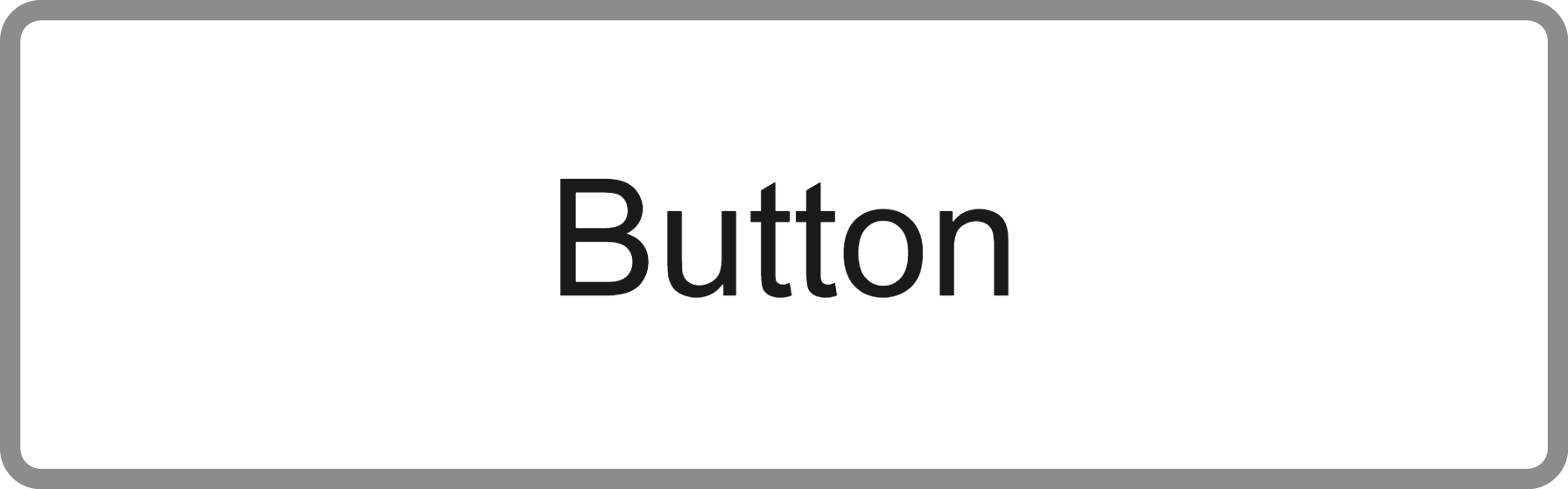 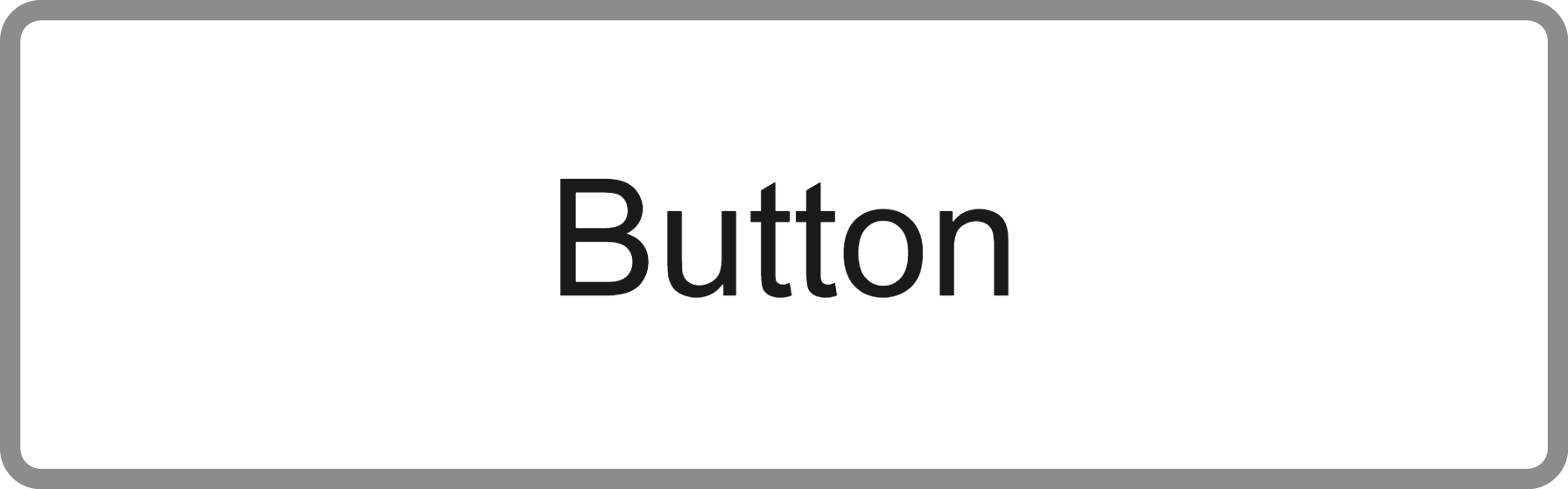 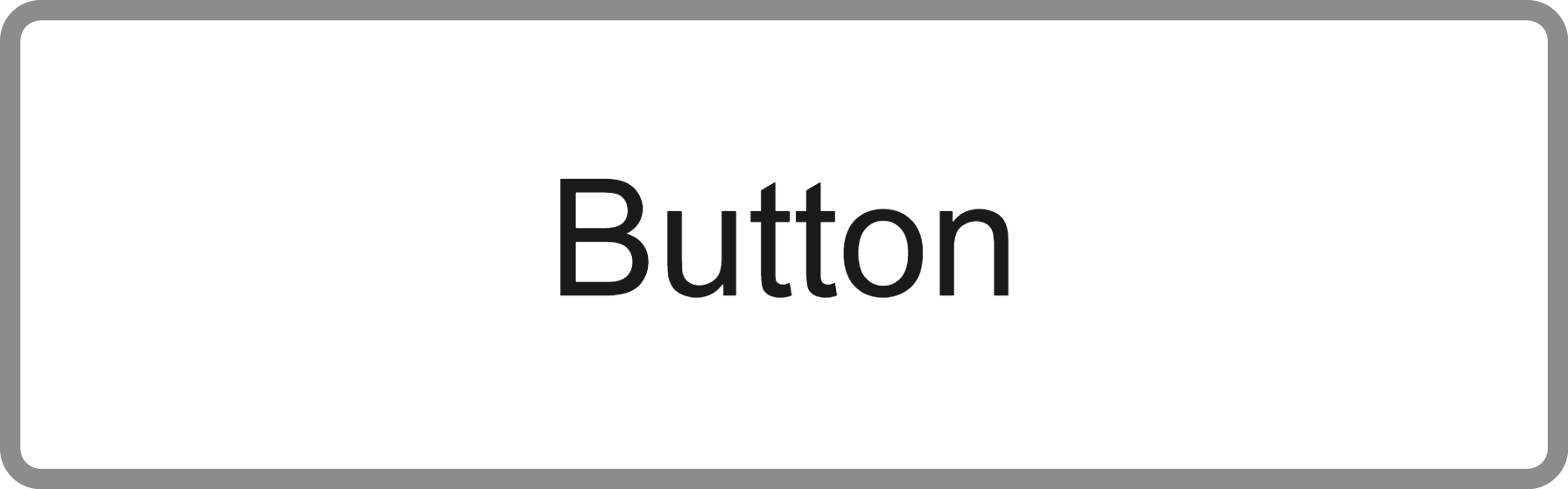